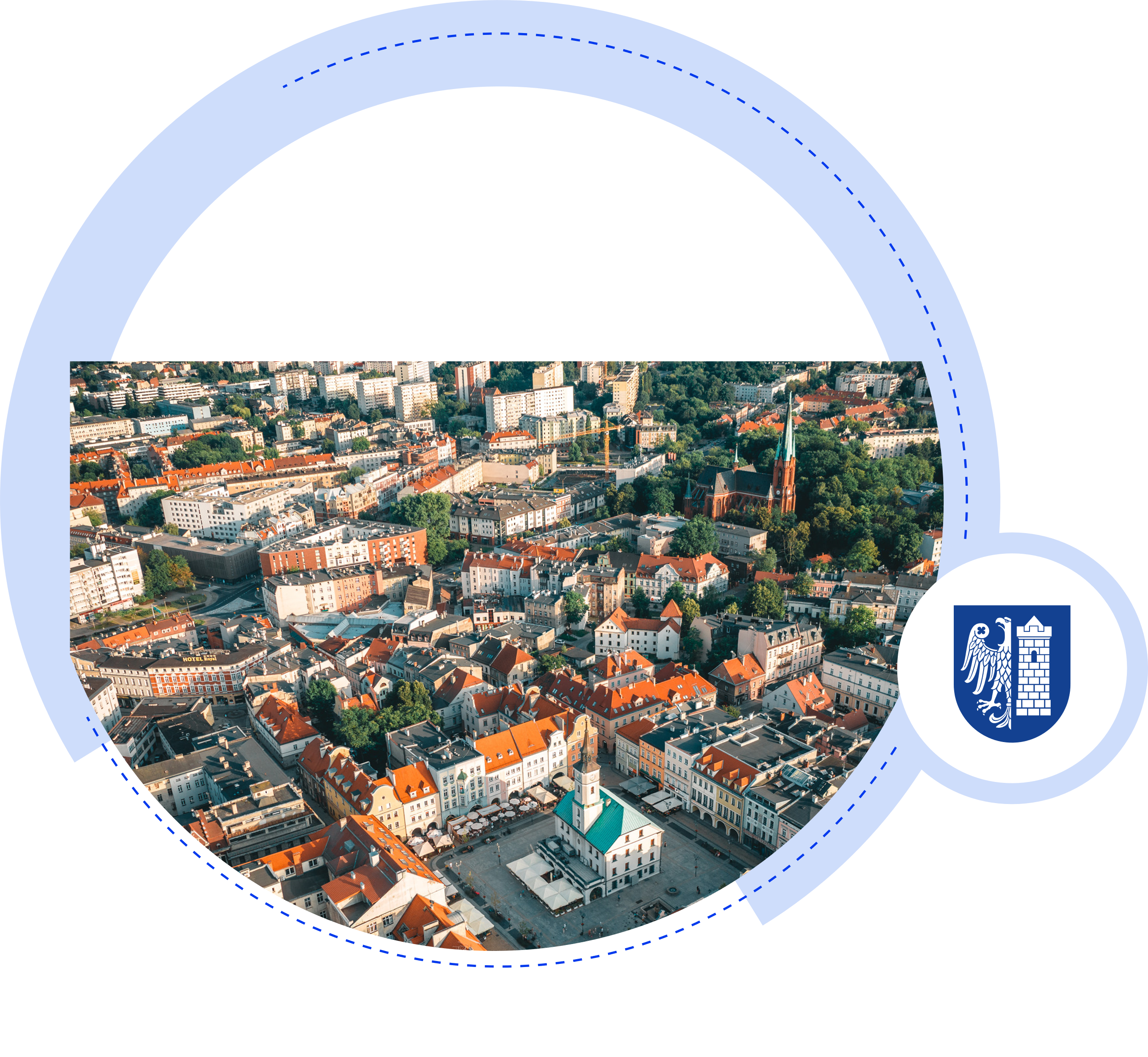 INFORMACJA
Z PRACY PREZYDENT
MIASTA GLIWICE
za okres od 25 kwietnia 2025 r. do 15 maja 2025 r.
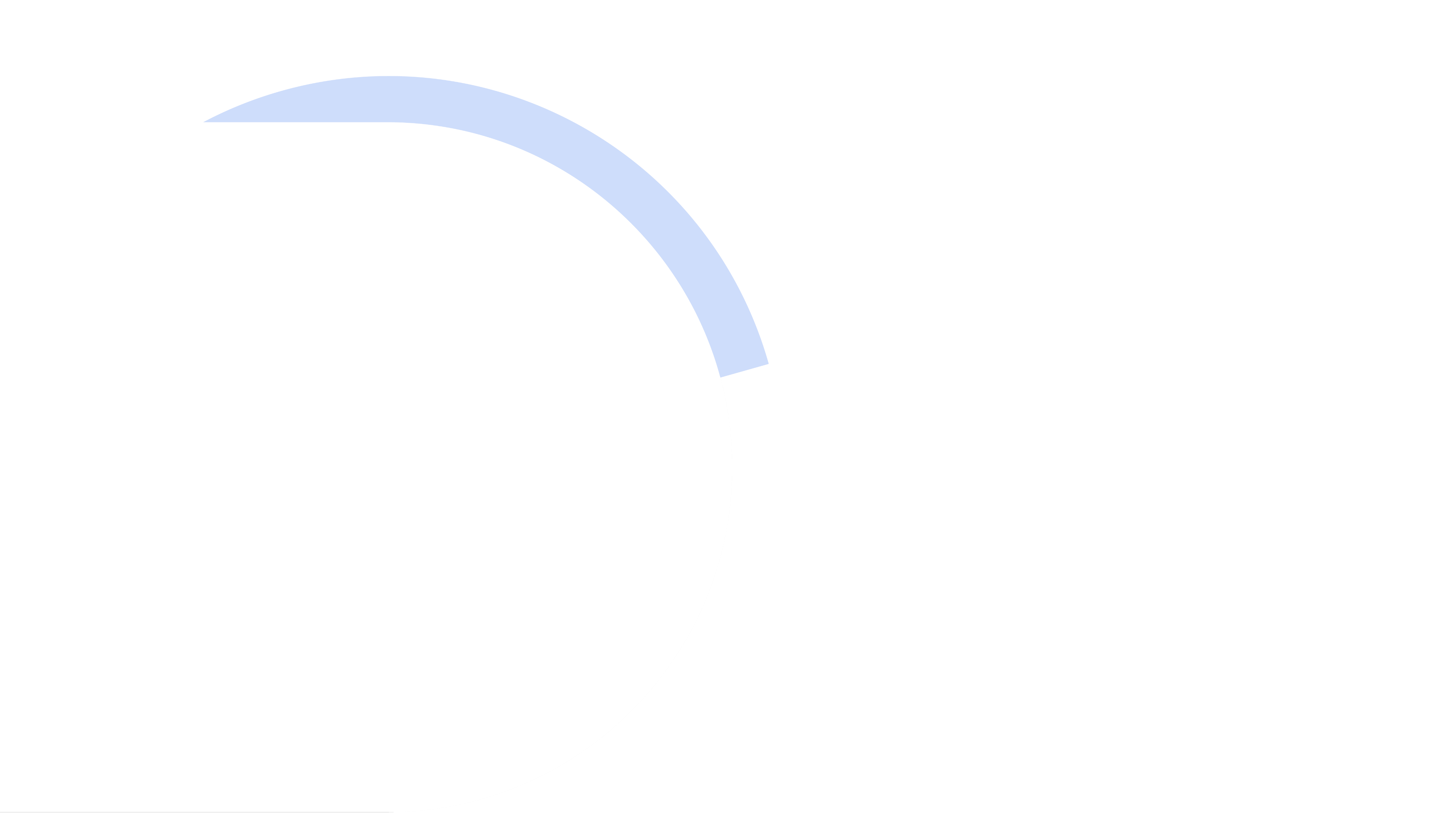 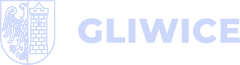 Będzie bezpieczniej na drogach
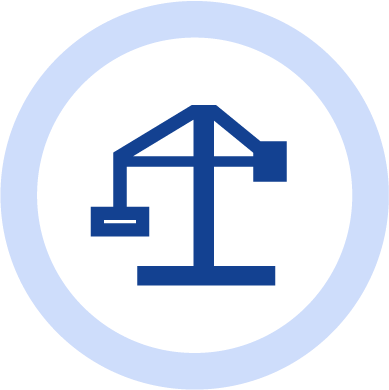 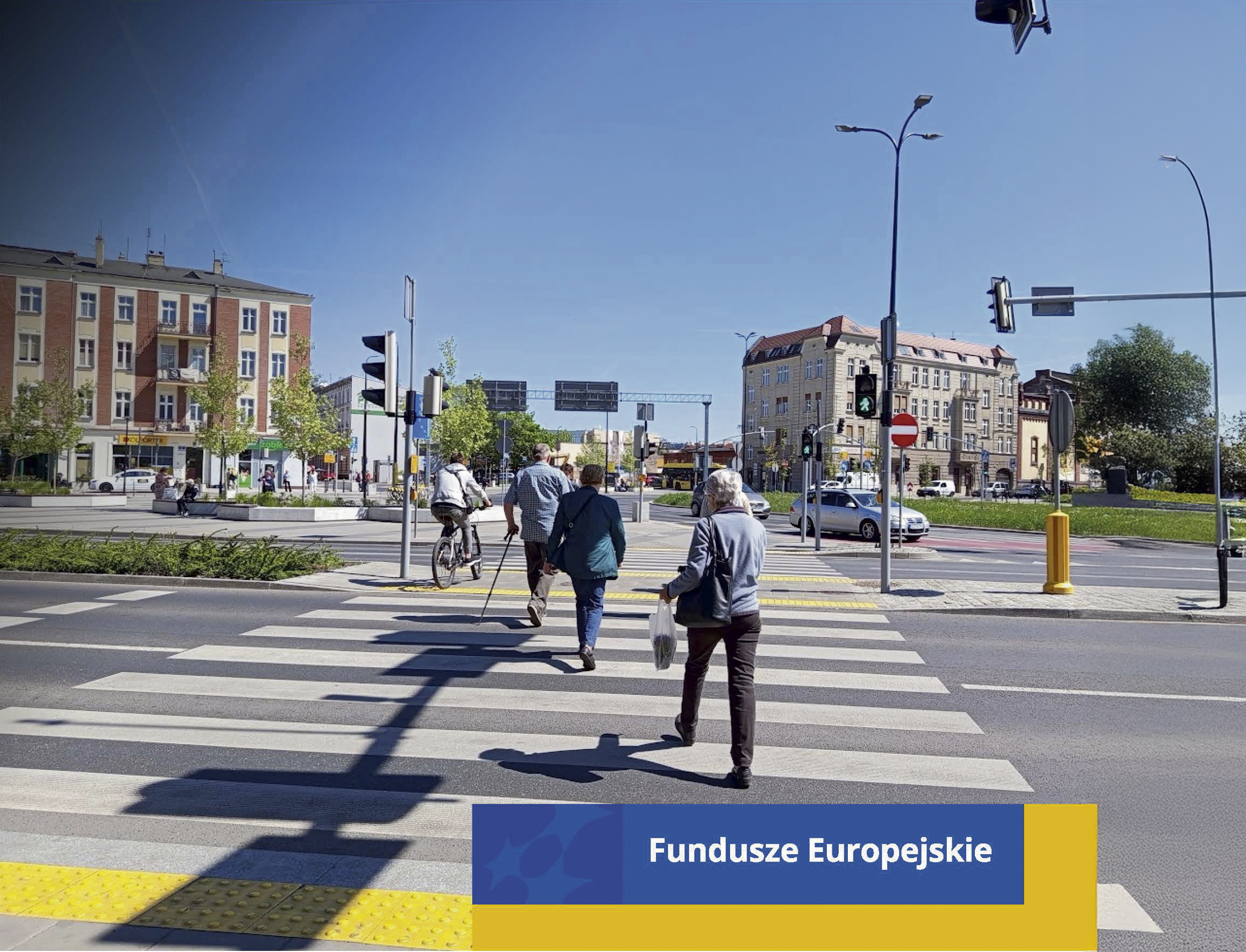 Gliwice otrzymały 17,4 mln zł unijnego wsparcia na rozbudowę inteligentnego systemu sterowania ruchem. 
Dzięki środkom z Funduszy Europejskich zmodernizujemy ponad 70 skrzyżowań z sygnalizacją świetlną, wprowadzając nowe kamery wideodetekcji i bezdotykowe przyciski dla pieszych, rowerzystów i osób jeżdżących na hulajnogach. 
Przygotowywane są już niezbędne dokumenty, aby jak najszybciej rozpocząć procedurę przetargową i wyłonić wykonawcę prac.
Fot. mat. ZDM w Gliwicach
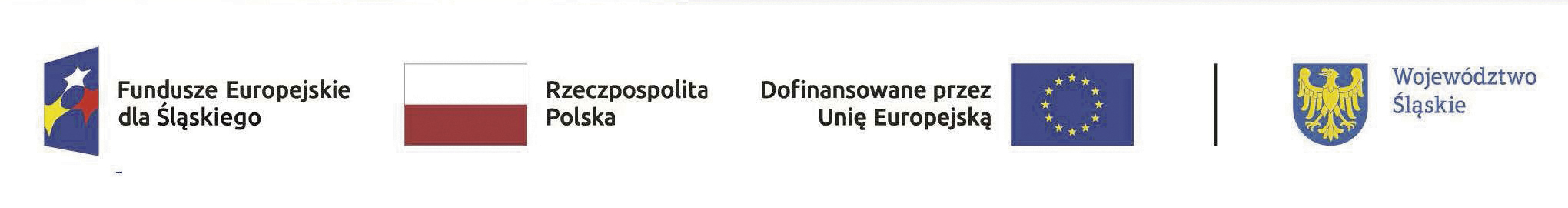 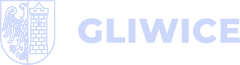 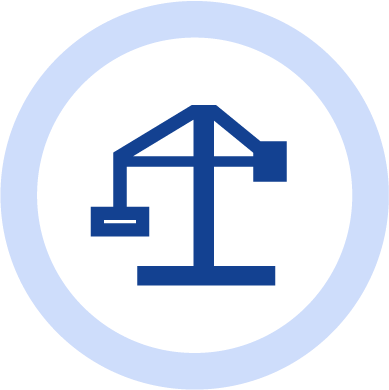 Rozbudujemy ul. Architektów
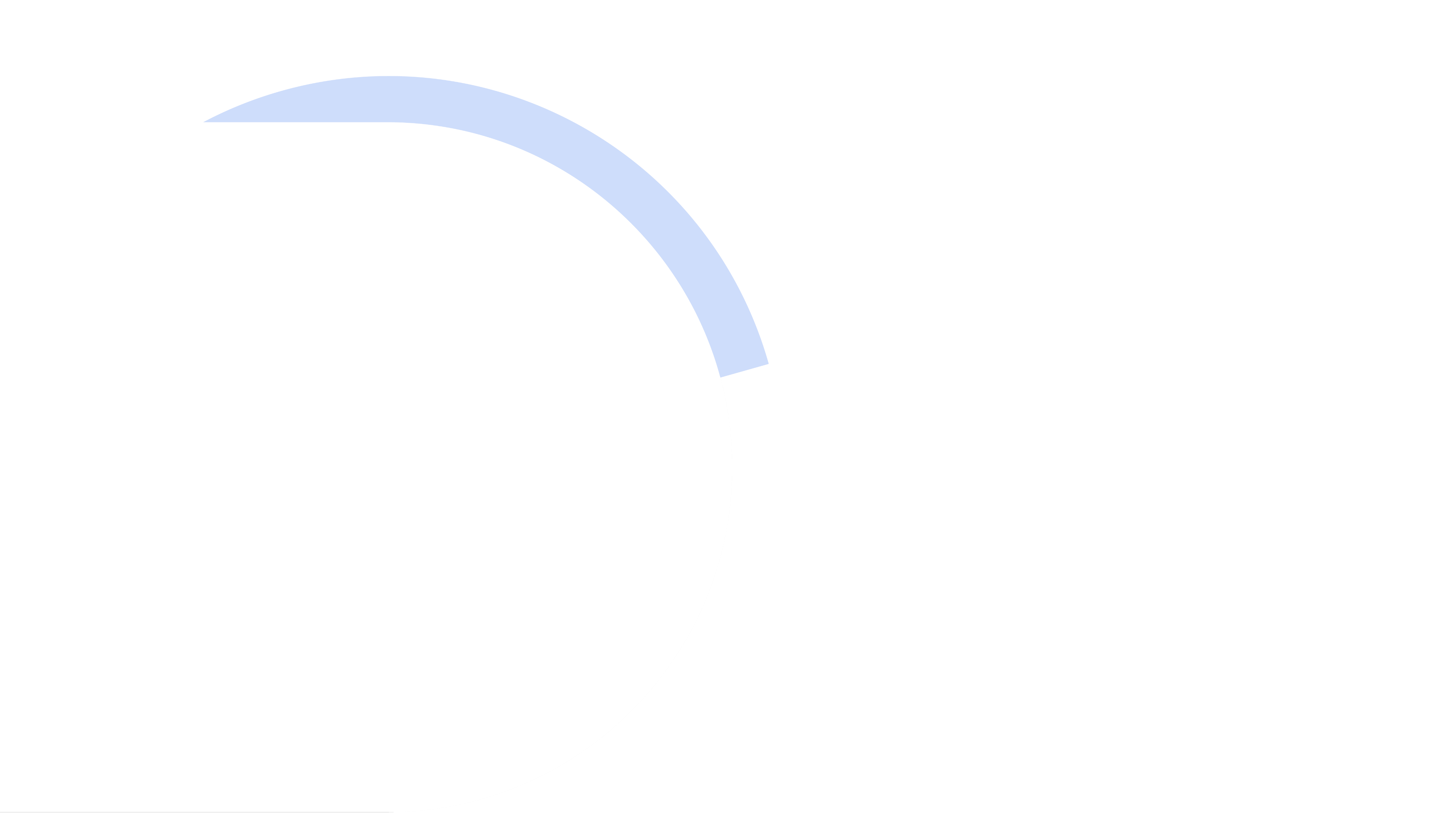 Miasto Gliwice uzyskało prawie 12 mln zł dofinansowania z Rządowego Funduszu Rozwoju Dróg na długo wyczekiwaną rozbudowę ulicy Architektów. 
Wraz z wojewodą śląskim Markiem Wójcikiem podpisaliśmy umowę, która otwiera drogę do przetargu i rozpoczęcia prac budowlanych. To inwestycja, która odmieni dzielnicę Ostropa i południowo-zachodnią część miasta. 
Mamy już gotową dokumentację projektową. Wkrótce ogłoszony zostanie przetarg na wykonawcę. Po podpisaniu umowy z wybraną firmą, prace potrwają do 24 miesięcy. Całość inwestycji kosztować będzie 24 mln zł, z czego prawie 12 mln zł pokryje dofinansowanie z Rządowego Funduszu Rozwoju Dróg.
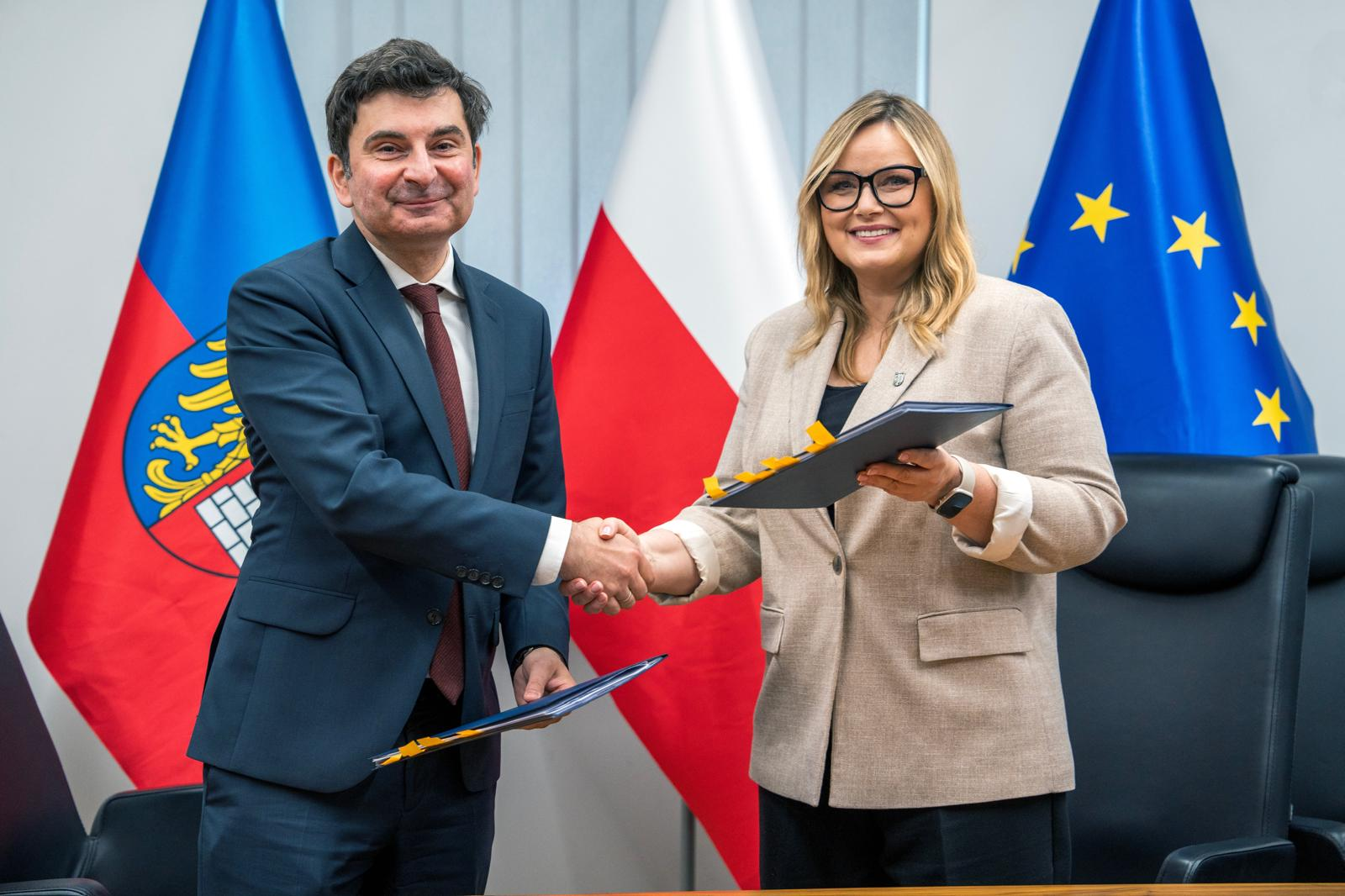 Fot. G. Ożga/UM Gliwice
[Speaker Notes: Rozbudowa obejmie blisko 2,4 km ulicy Architektów w dwóch etapach – od granicy miasta przy ul. Daszyńskiego do ul. Ciesielskiej, a następnie dalej w kierunku centrum Gliwic. Droga zyska jednolitą szerokość 5,5 m, nowe chodniki po obu stronach, 6 doświetlonych przejść dla pieszych i nowe oświetlenie ulicy.  Przebudowane zostaną skrzyżowania z ulicami Daszyńskiego, Ciesielską, Geodetów, Nauczycielską i Prawników oraz zjazdy publiczne i indywidualne. Przy jednej z krzyżówek przewidziano azyl dla pieszych. Zmodernizowana zostanie również cała infrastruktura podziemna. Nowa kanalizacja deszczowa zapewni retencję wód opadowych.]
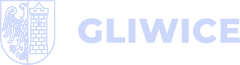 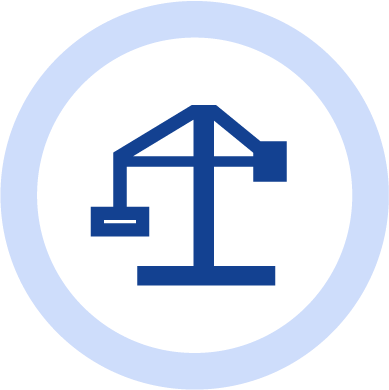 Park start!
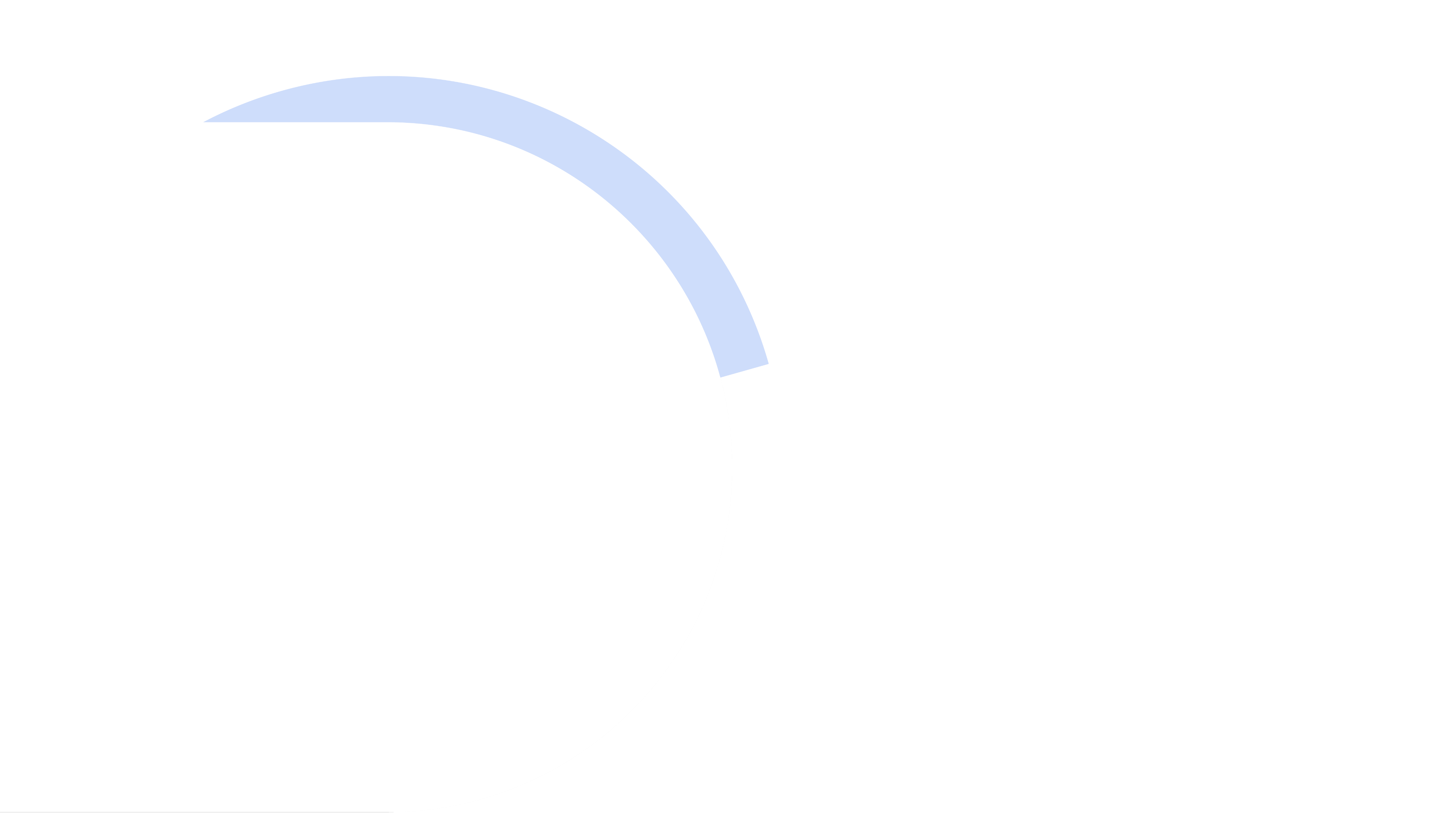 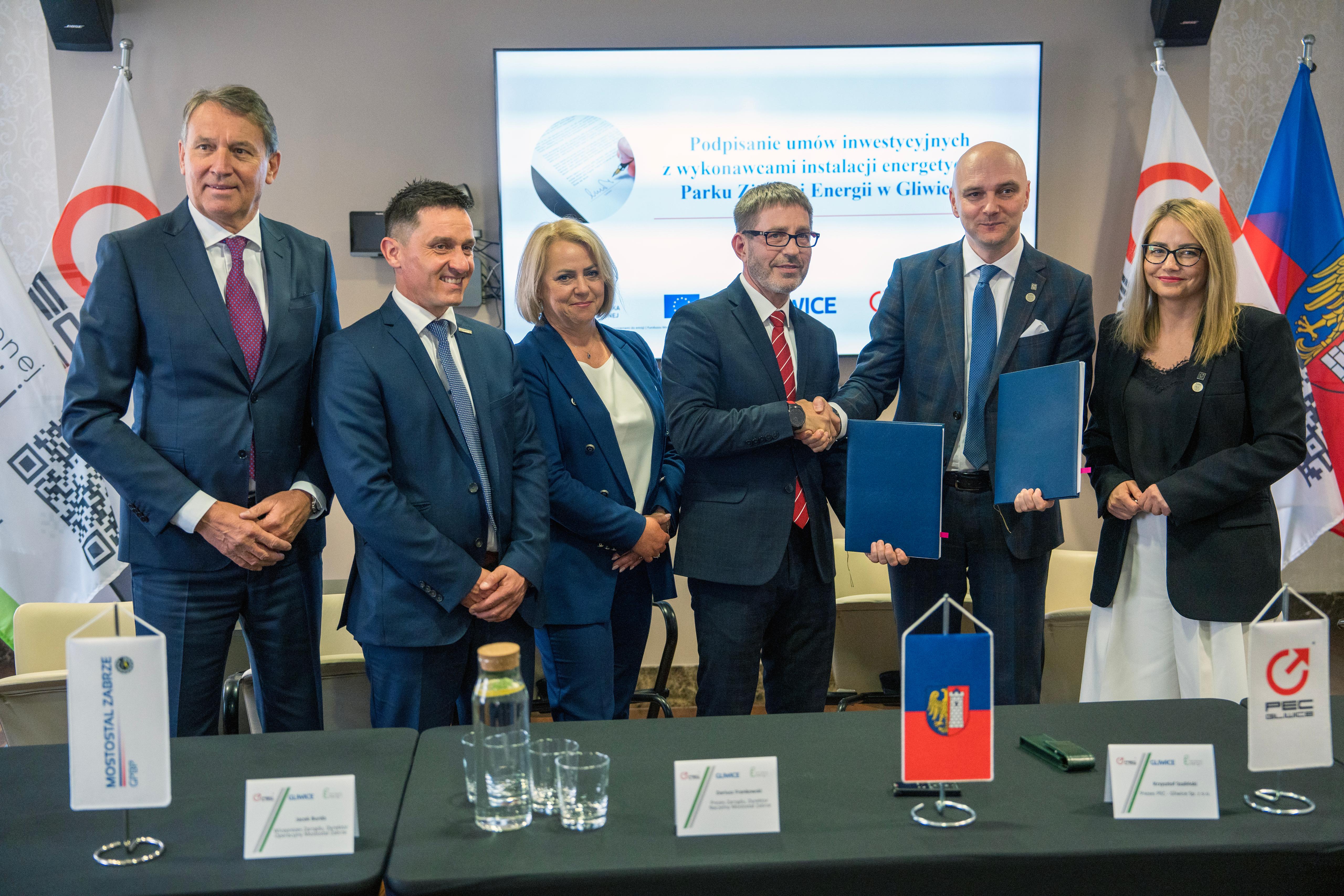 Rozpoczyna się budowa Parku Zielonej Energii. W ubiegłym tygodniu w Ratuszu zostały podpisane umowy z wykonawcami tej jednej z największych i najbardziej innowacyjnych inwestycji energetycznych w naszym regionie. 
Jej realizacja rozpocznie się we wrześniu tego roku. Uruchomienie wielopaliwowego kotła, czyli serca Parku, przewidziano w lipcu 2028 roku. Farmy solarnej wraz z magazynem energii – w 2027 r.
Fot. R. Neumann From the Sky/UM Gliwice
fot. G. Ożga / UM Gliwice
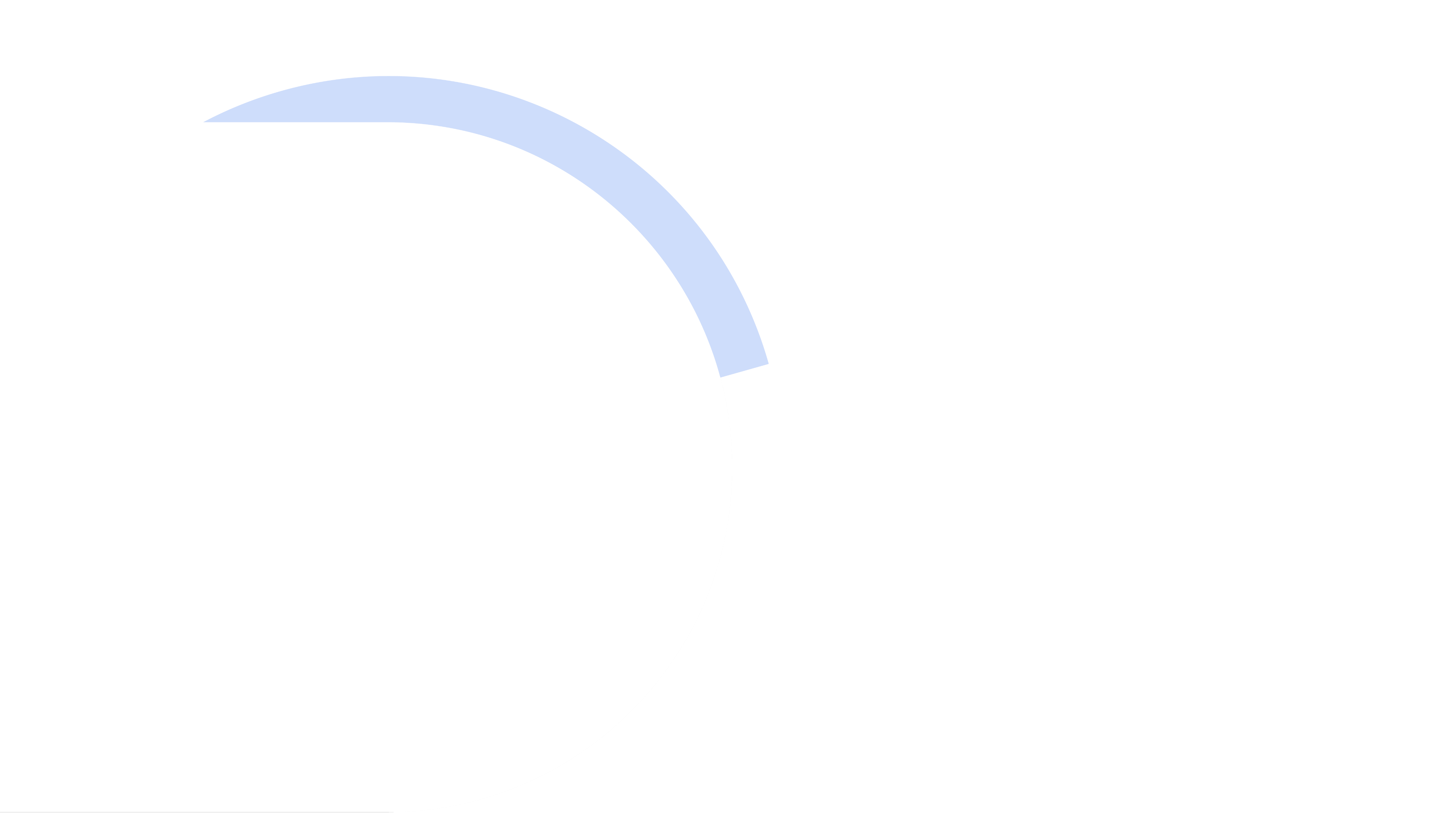 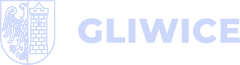 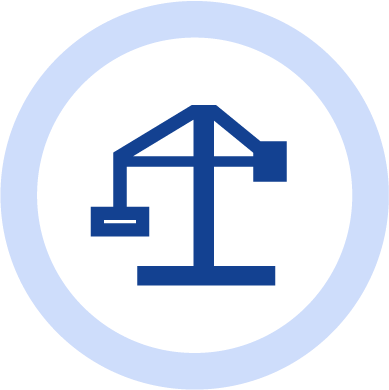 „Okrąglak” ma gospodarza
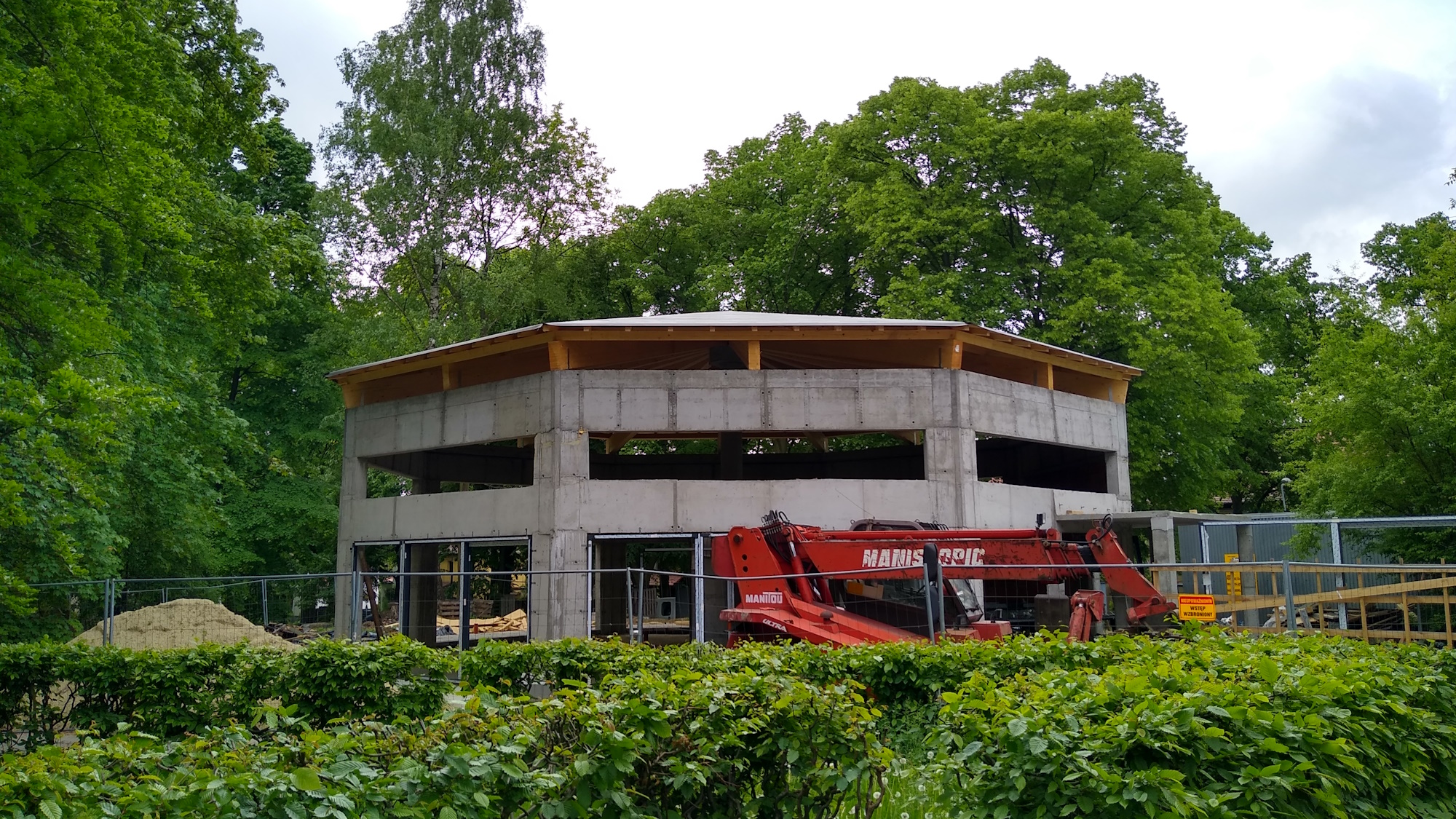 Firma ECLIPSE2 wygrała przetarg i wynajmie od miasta lokal w powstającym „Okrąglaku”. 
Przeznaczeniem budynku przy placu Grunwaldzkim jest działalność gastronomiczna, z możliwością organizacji wydarzeń kulturalnych.
Obiekt okazjonalnie będzie udostępniany Radzie Dzielnicy, Miejskiej Bibliotece Publicznej i organizacjom pozarządowym. 
Umowa najmu zostanie zawarta na 10 lat.
fot. M. Foltyn / UM Gliwice
Fot. R. Neumann From the Sky/UM Gliwice
[Speaker Notes: Budowa „Okrąglaka” trwa od ubiegłorocznych wakacji. Obiekt powstaje w otoczeniu parkowej zieleni, blisko centrum miasta, w miejscu chętnie odwiedzanym przez gliwiczan. Tworzony jest na planie ośmiokąta o powierzchni około 270 m², z dużymi przeszkleniami, dzięki którym będzie naturalnie współgrał z otoczeniem. W sezonie letnim dodatkową atrakcją będą zadaszone podcienia ze stolikami, które staną się przedłużeniem głównej sali konsumpcyjnej. Obiekt będzie dostosowany do potrzeb osób z niepełnosprawnościami. Starannie zagospodarowane zostanie także jego otoczenie.]
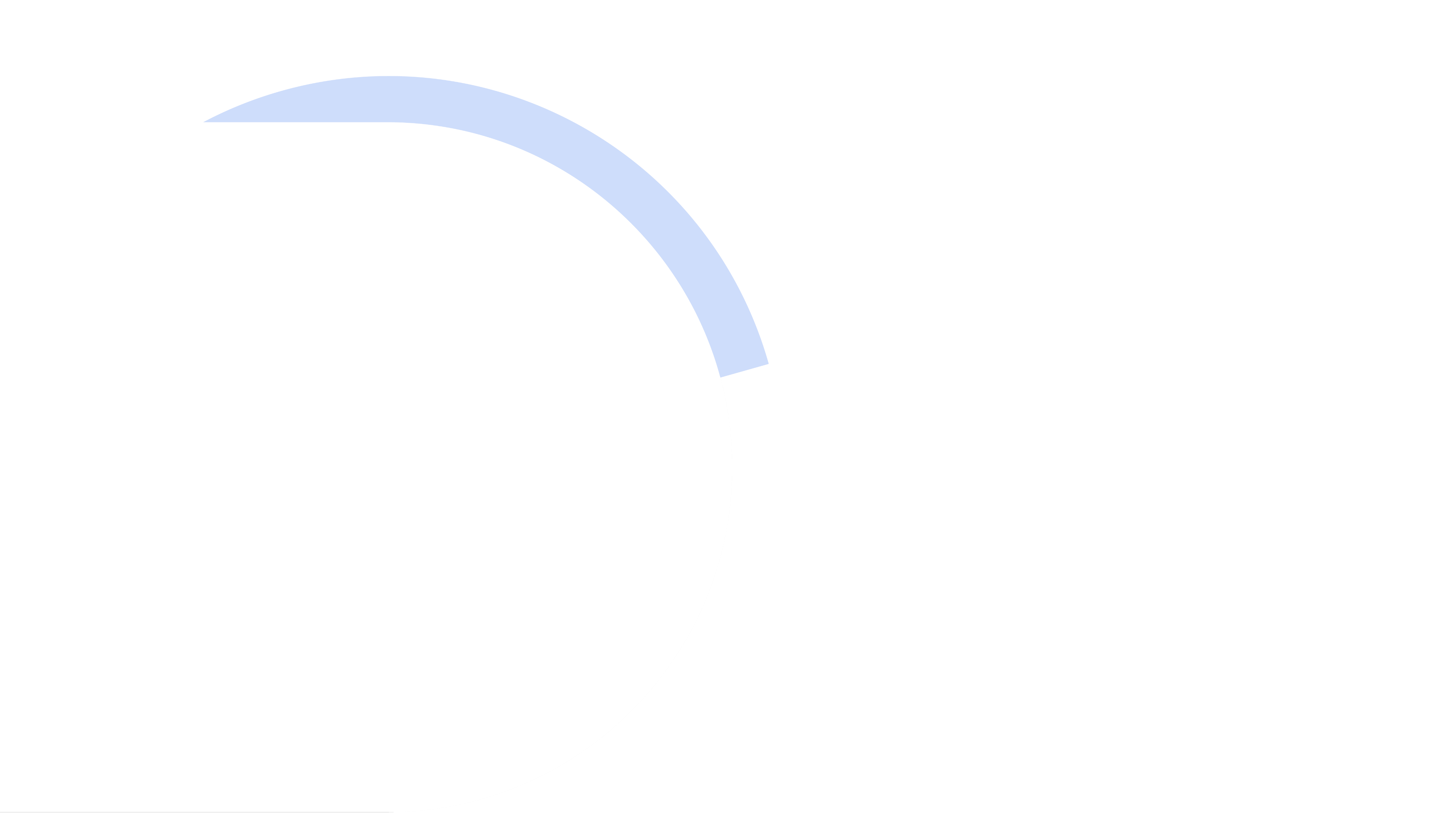 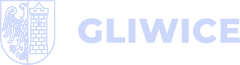 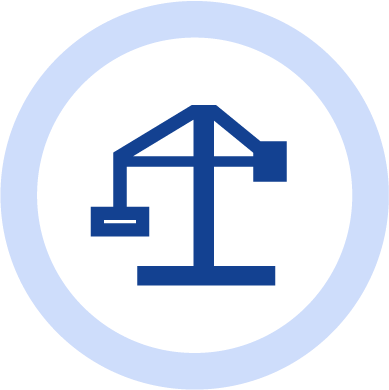 Zmiany na ul. Strzelców Bytomskich
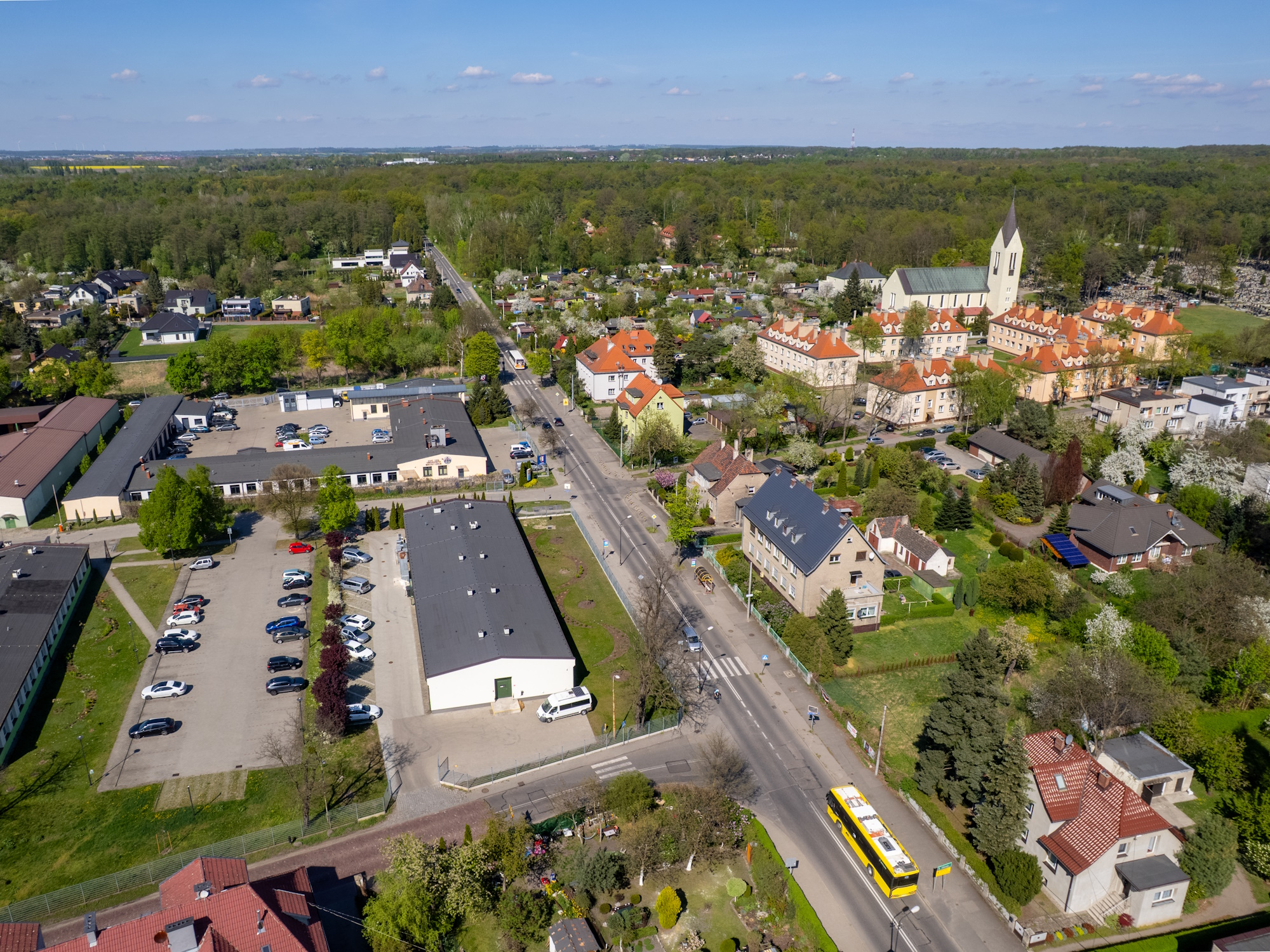 Miasto otrzymało zezwolenie na rozbudowę ul. Strzelców Bytomskich o drogę rowerową i pieszo-rowerową. 
Zakres inwestycji obejmuje ponad 2-kilometrowy odcinek ulicy Strzelców Bytomskich od skrzyżowania z ul. Narutowicza do ul. Jachtowej. Prace ruszą wkrótce, a czas ich realizacji przewidziano na 12–15 miesięcy. 
Koszt inwestycji wyniesie około 17,1 mln zł brutto i będzie ona współfinansowana ze środków, które miasto otrzymało z Rządowego Funduszu Polski Ład: Program Inwestycji Strategicznych.
Rozbudowa ulicy Strzelców Bytomskich jest bowiem częścią większej inwestycji, która ma zapewnić w Gliwicach 8,5 km nowych bezpiecznych tras rowerowych.
Fot. F. Zabawa/UM Gliwice
[Speaker Notes: Przewidziana tam nowa droga dla rowerów połączy się z przyszłą ścieżką rowerową w rejonie stacji Gliwice-Łabędy. Dodatkowo (poza otrzymaną decyzją ZRID) wyremontowany zostanie fragment nawierzchni ul. Jachtowej – około 870 metrów między ulicami Strzelców Bytomskich i Toszecką – co stworzy wygodne i logiczne połączenie drogowe z możliwością przejazdu rowerem. Na ul. Strzelców Bytomskich pojawi się nowe oświetlenie uliczne oraz specjalne doświetlenie przejść dla pieszych. Wybudowane zostaną nowe perony autobusowe i przebudowane zostanie skrzyżowanie z ul. Nałkowskiej, co poprawi przejezdność autobusów. Całość zostanie uzupełniona o nowe nasadzenia zieleni.]
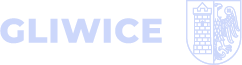 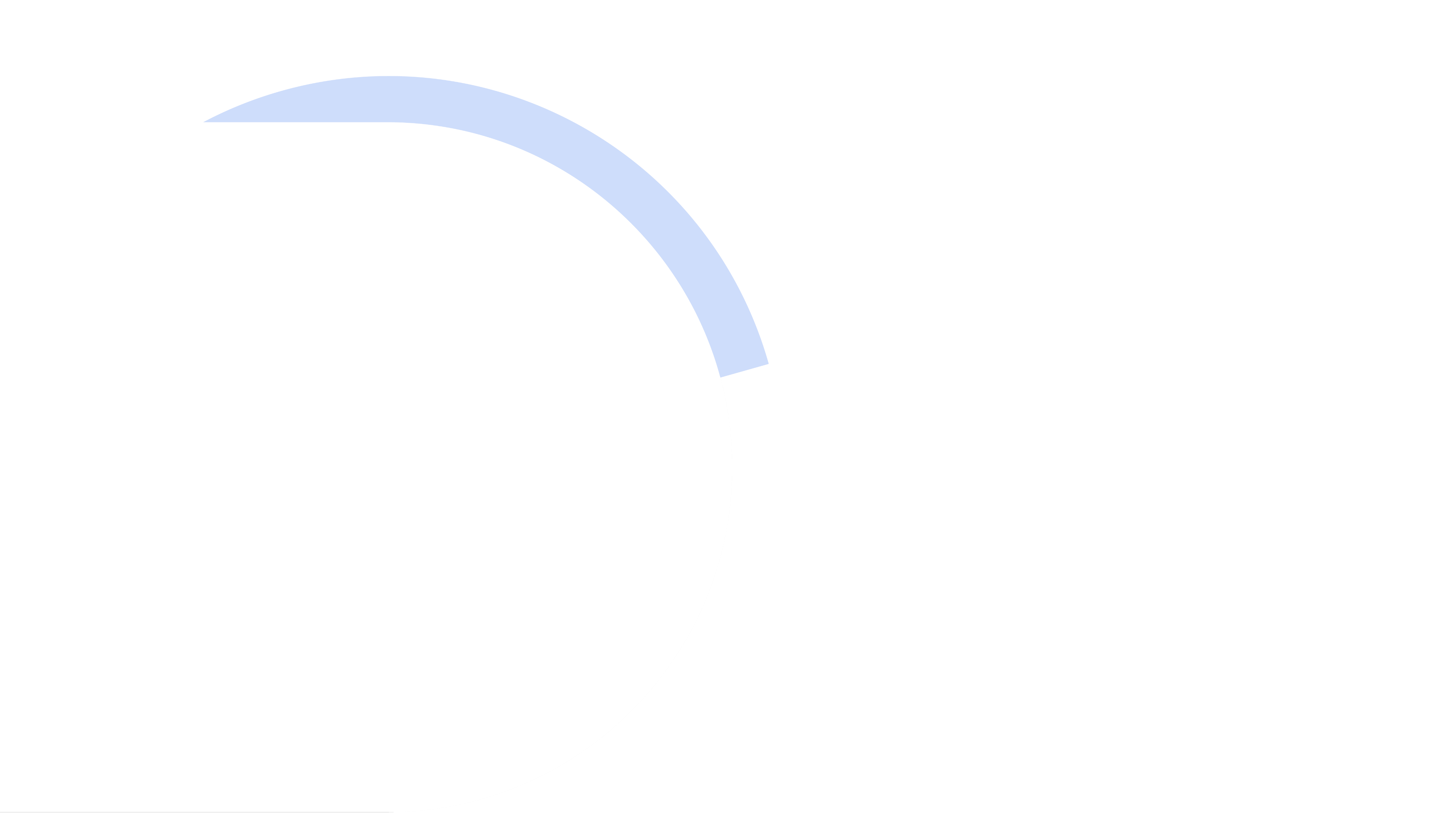 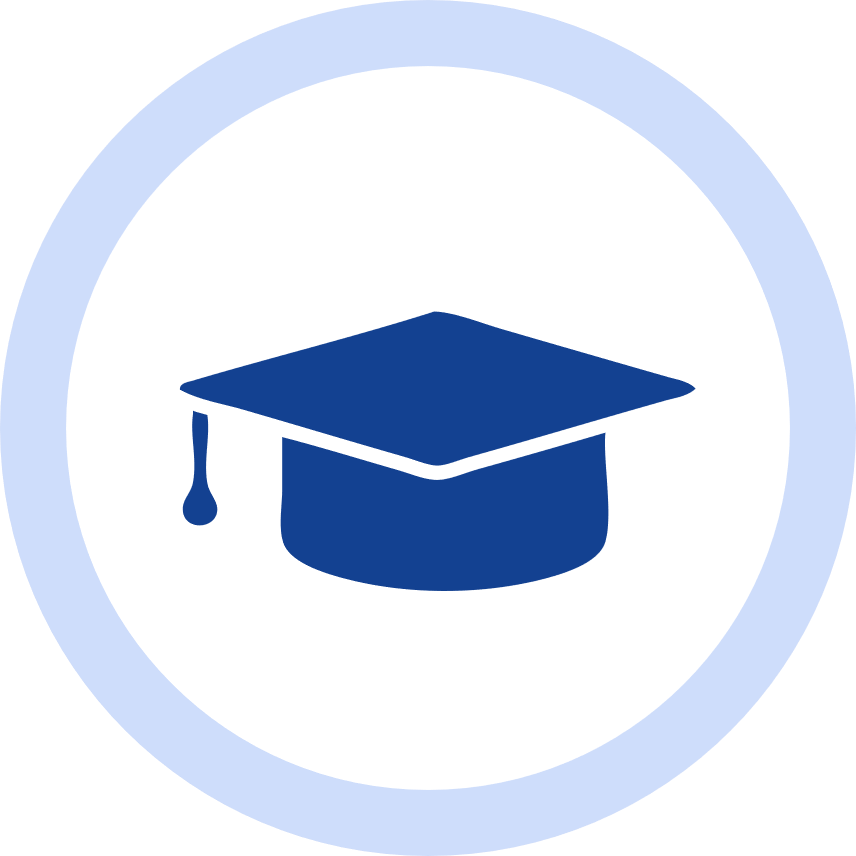 Doktorat dla noblisty
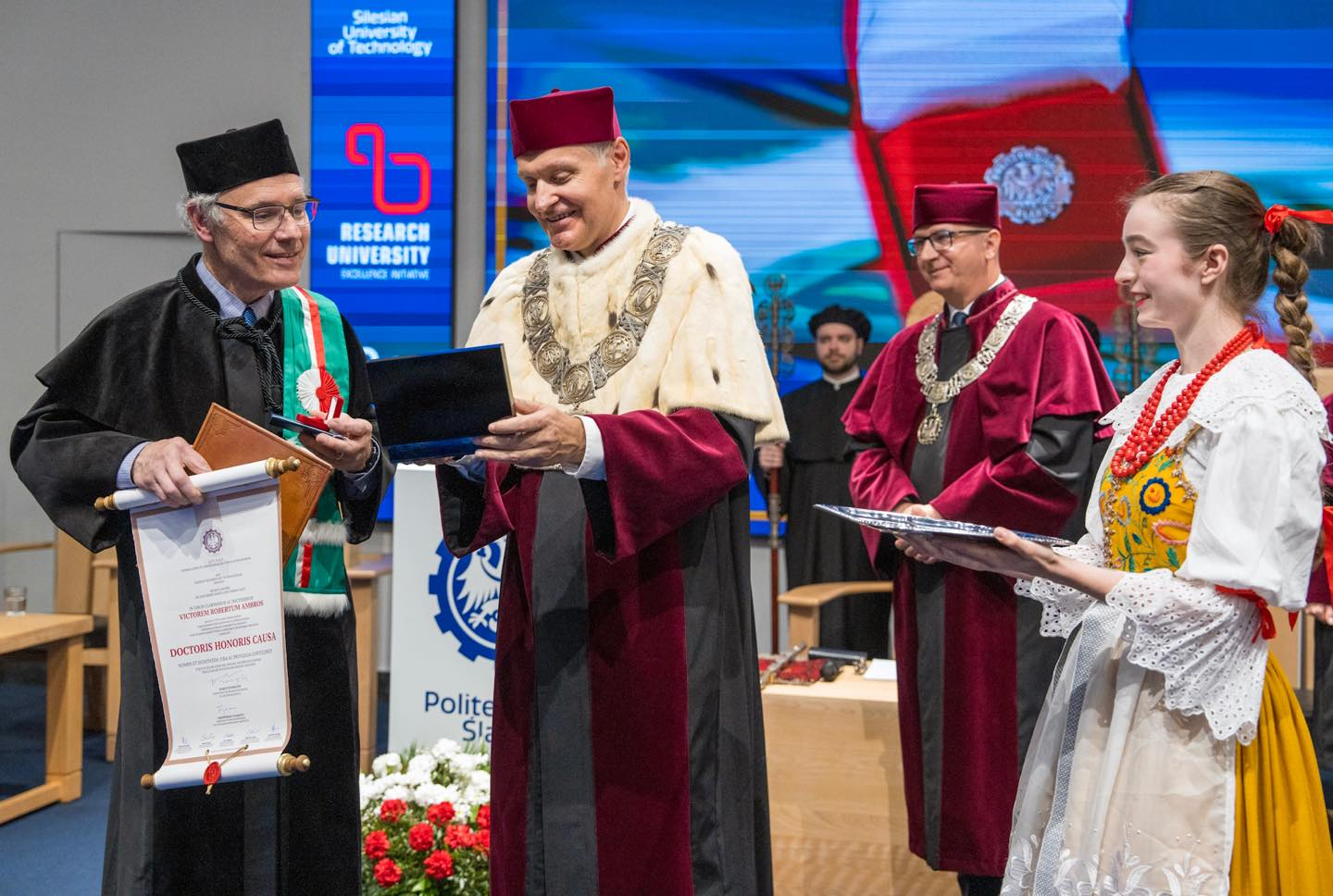 Prof. Victor Ambros, laureat ubiegłorocznej Nagrody Nobla w dziedzinie fizjologii lub medycyny, odebrał tytuł doktora honoris causa Politechniki Śląskiej. Gliwicka uczelnia jako pierwsza na świecie uhonorowała w ten sposób badacza-noblistę, który odkrył cząsteczki mikroRNA i zmienił reguły gry w biologii molekularnej. W imieniu mieszkańców Gliwic złożyłam gratulacje wybitnemu amerykańskiemu uczonemu, który ma polskie korzenie.
fot. mat. Politechniki Śląskiej
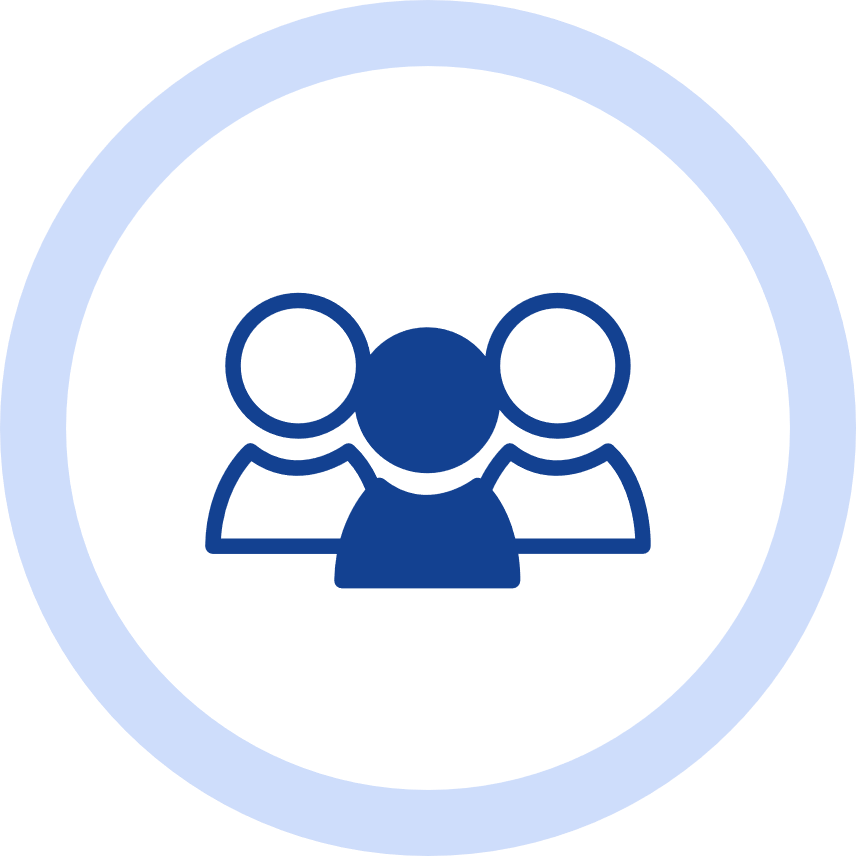 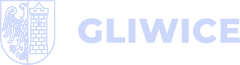 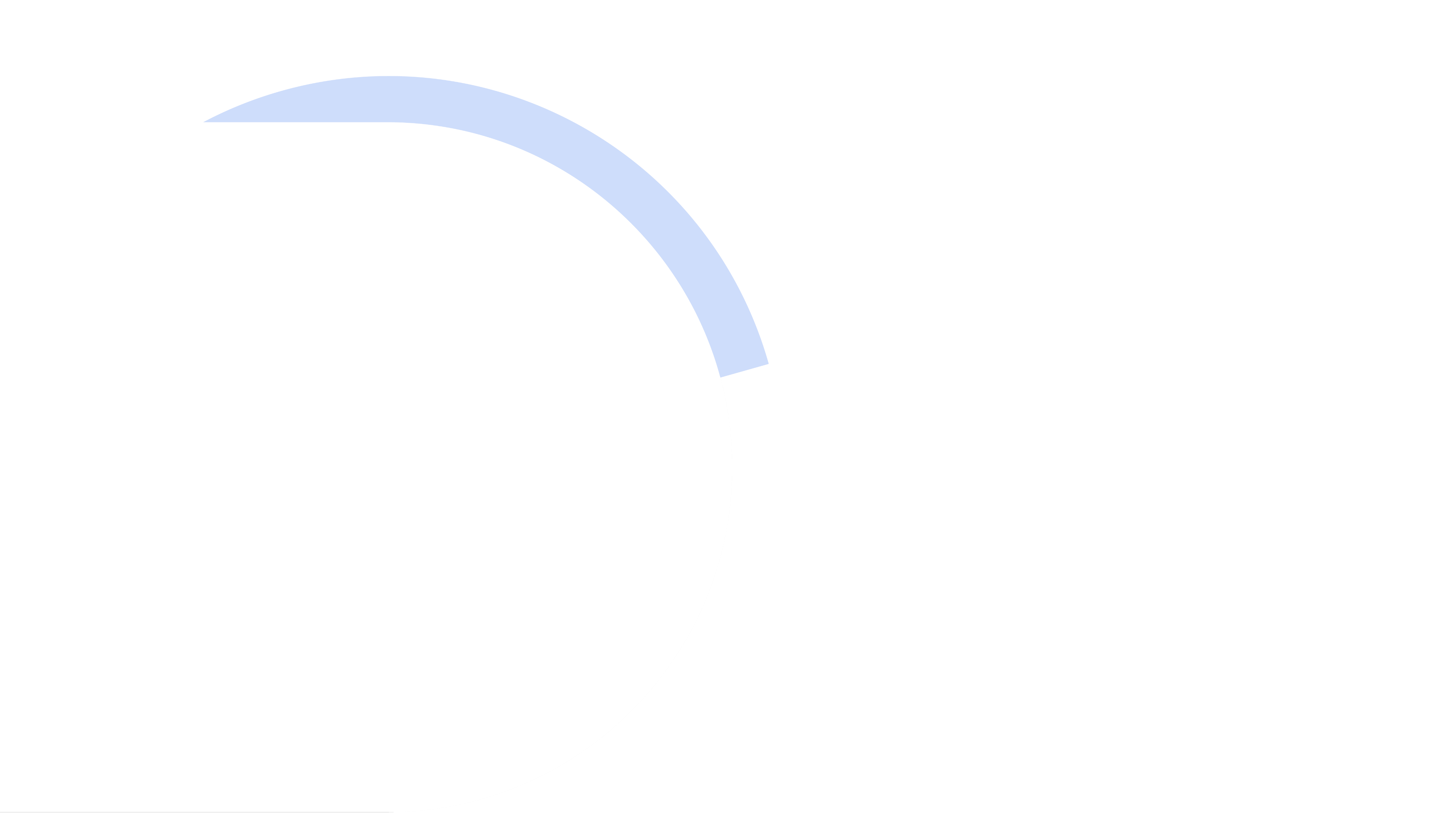 Ważny projekt GZAZ
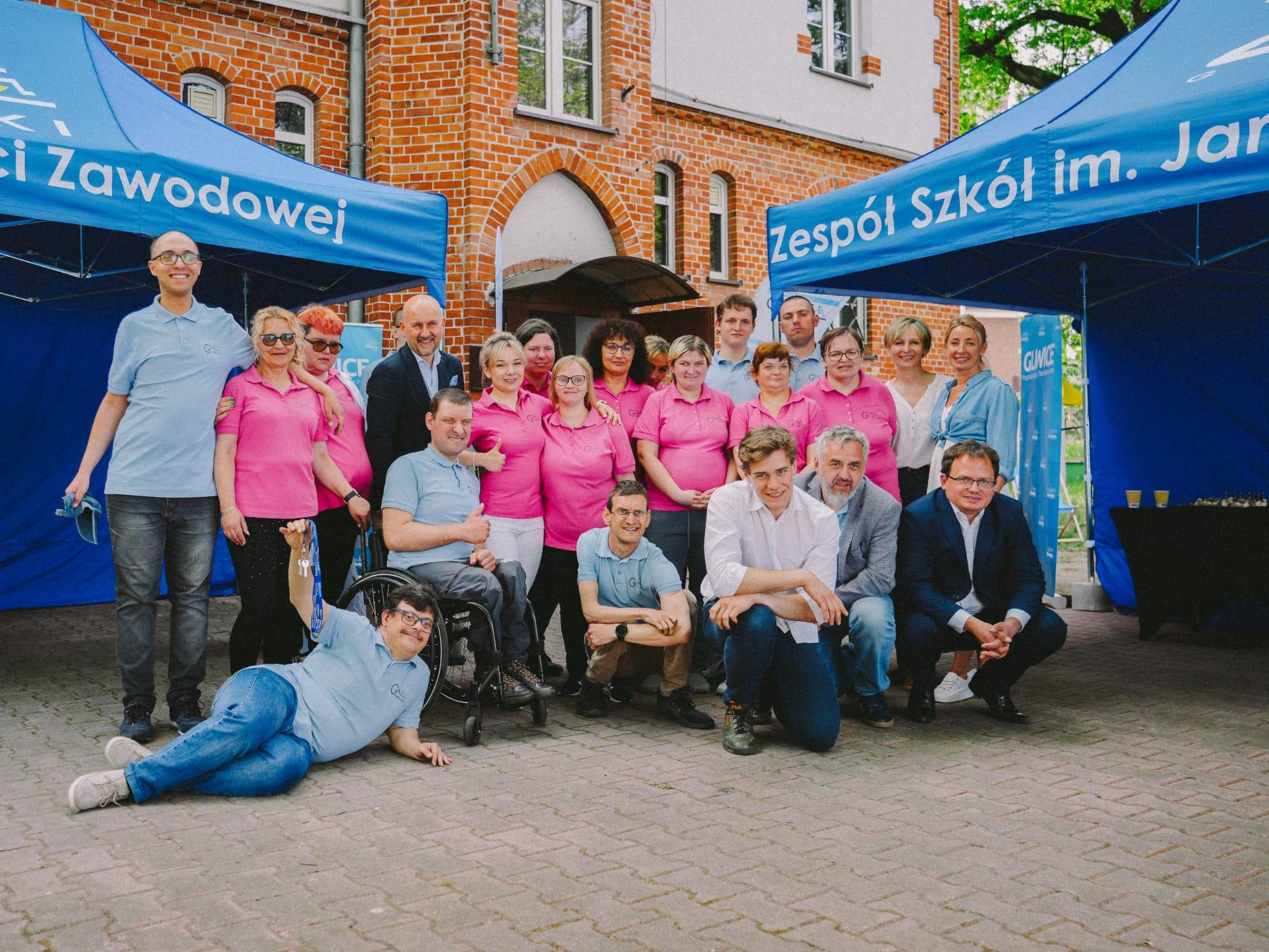 Przy ul. Horsta Bienka 19 powstanie aparthotel Gliwickiego Zakładu Aktywności Zawodowej. Zatrudnienie znajdzie w nim ponad 20 osób z niepełnosprawnościami. 
W zabytkowej kamienicy powstanie 10 komfortowych pokoi. Nowa inwestycja to też ważny krok w kierunku rewitalizacji tej części miasta.
Miałam przyjemność przekazać symboliczny klucz do tej nieruchomości. Inwestycja zostanie sfinansowana z miejskiego budżetu oraz środków zewnętrznych (m.in.: PFRON), ale podjęte zostaną starania o pozyskanie dofinansowania również z innych źródeł.
fot. Mosquidron / UM Gliwice
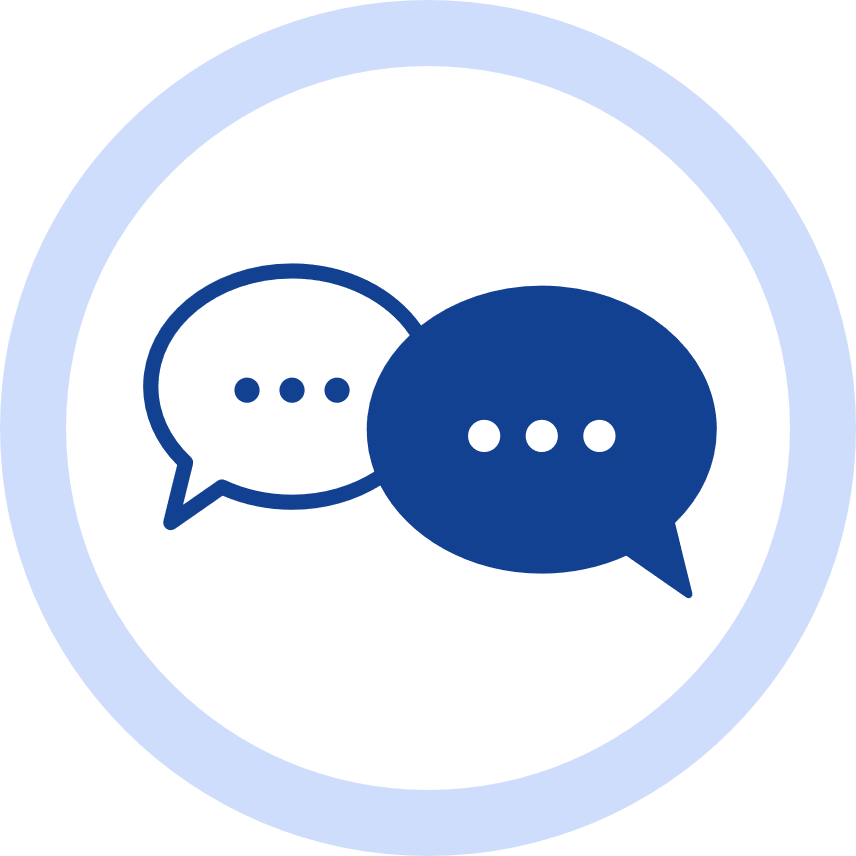 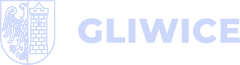 Zarząd Dróg Miejskich
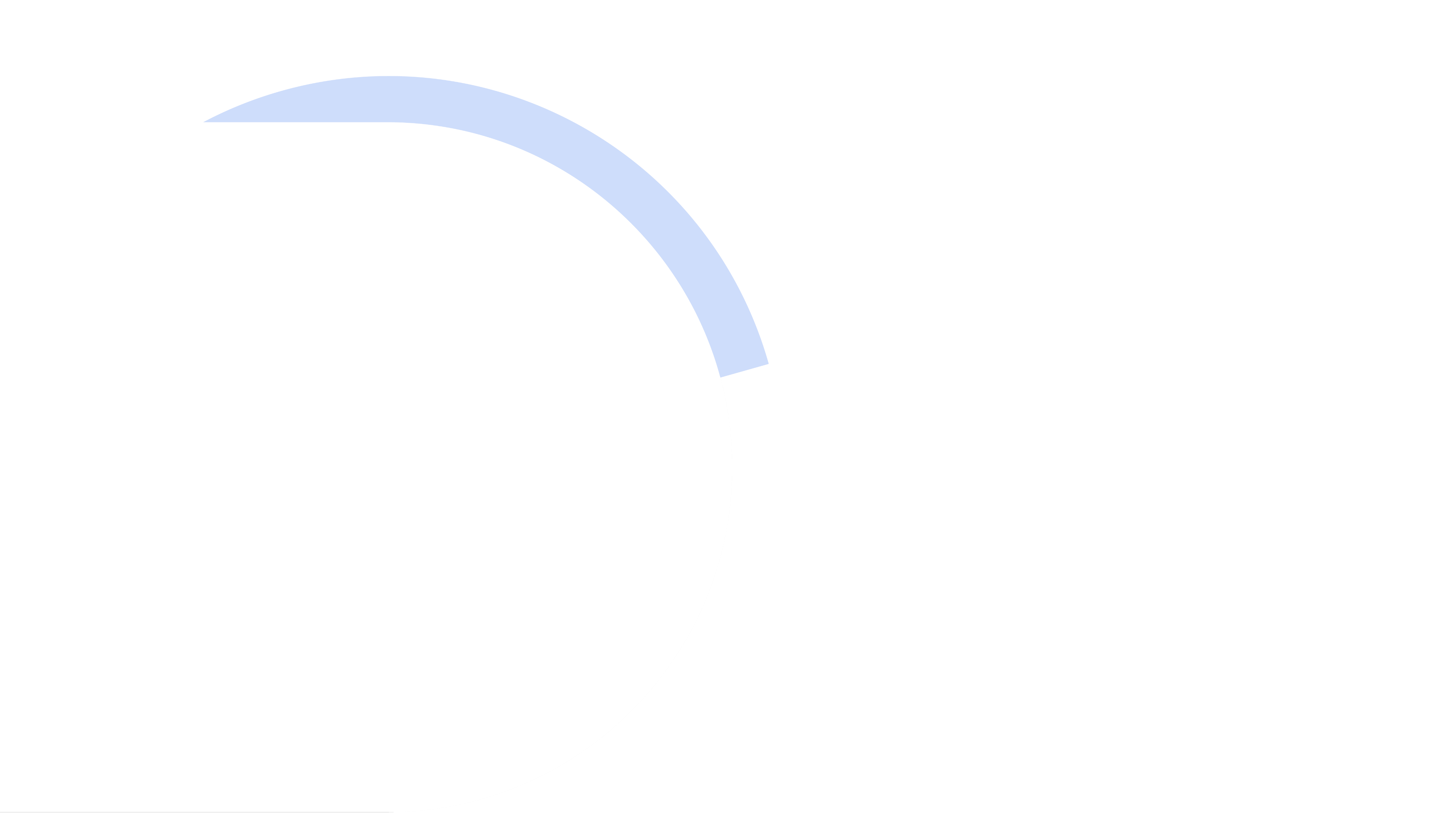 ma nowego dyrektora
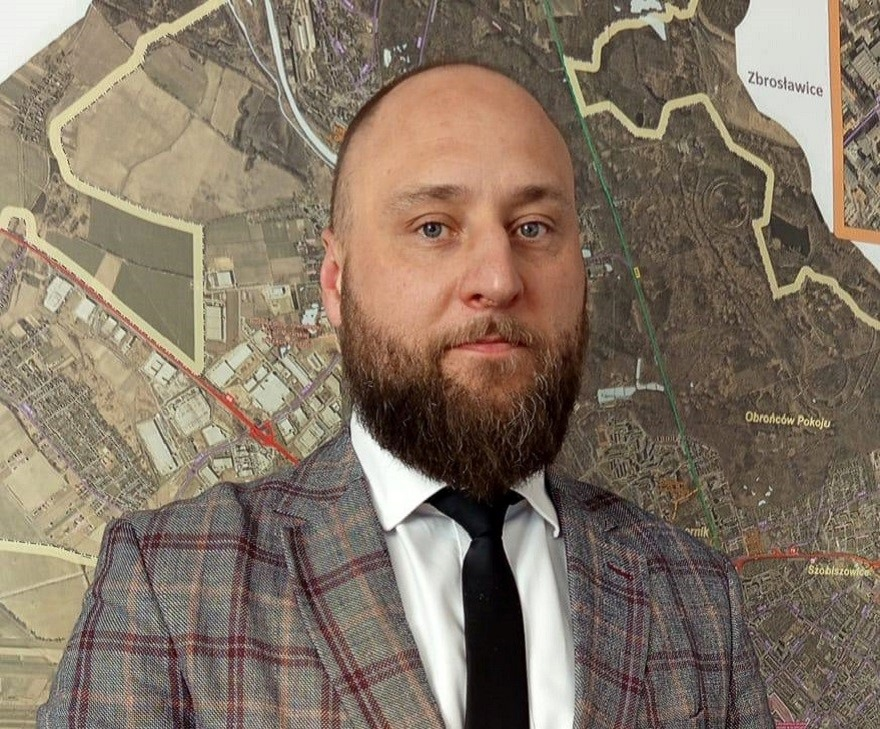 Został nim Dawid Ochód, związany z tą jednostką od kilkunastu lat. Cieszę się, że swoją fachową wiedzę i duże doświadczenie będzie nadal wykorzystywał dla Gliwic.
Dawid Ochód został wybrany na to stanowisko w wyniku konkursu, w którym rywalizował z pięcioma innymi kandydatami, a swoją nową funkcję objął od 1 maja.
fot. Archiwum prywatne
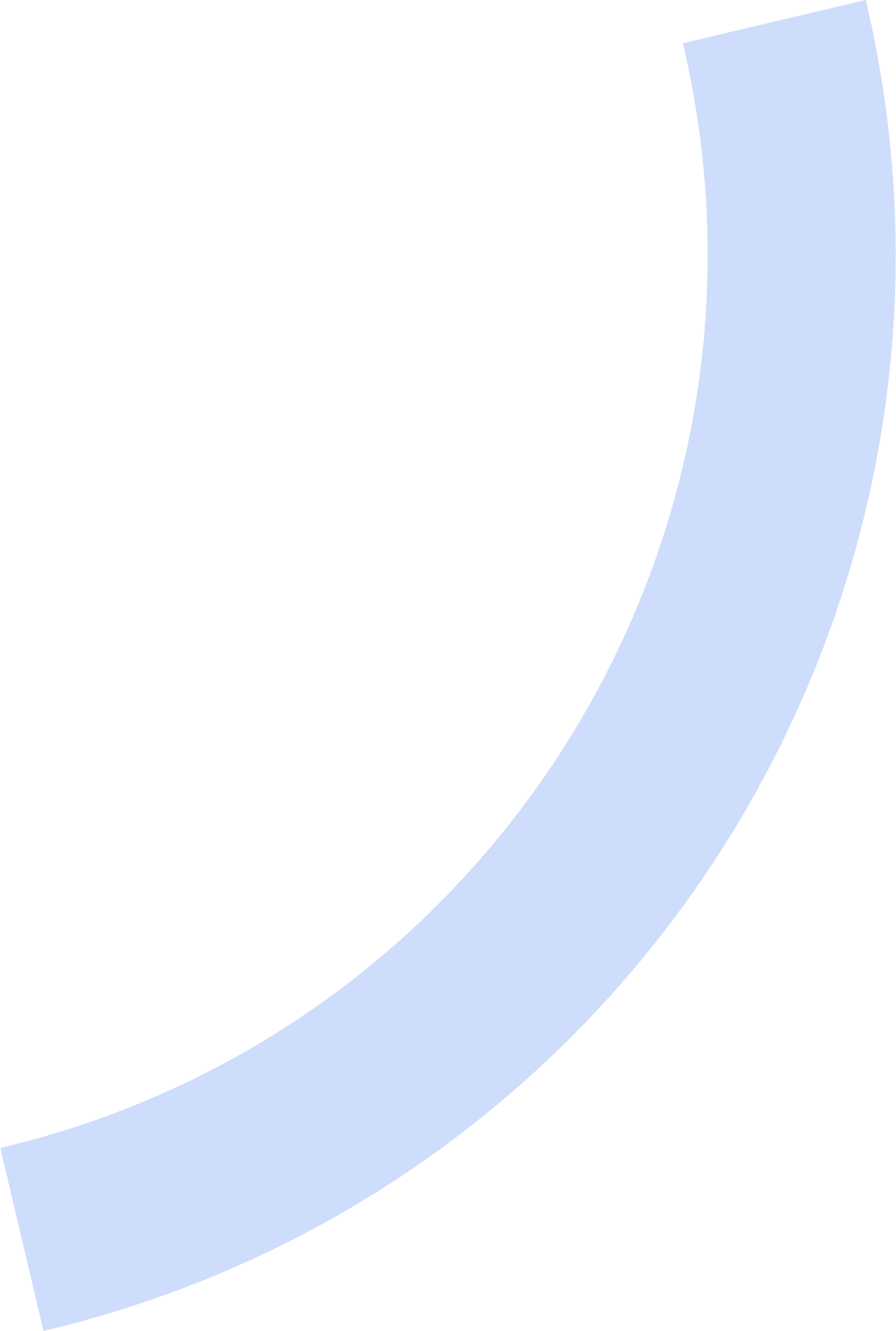 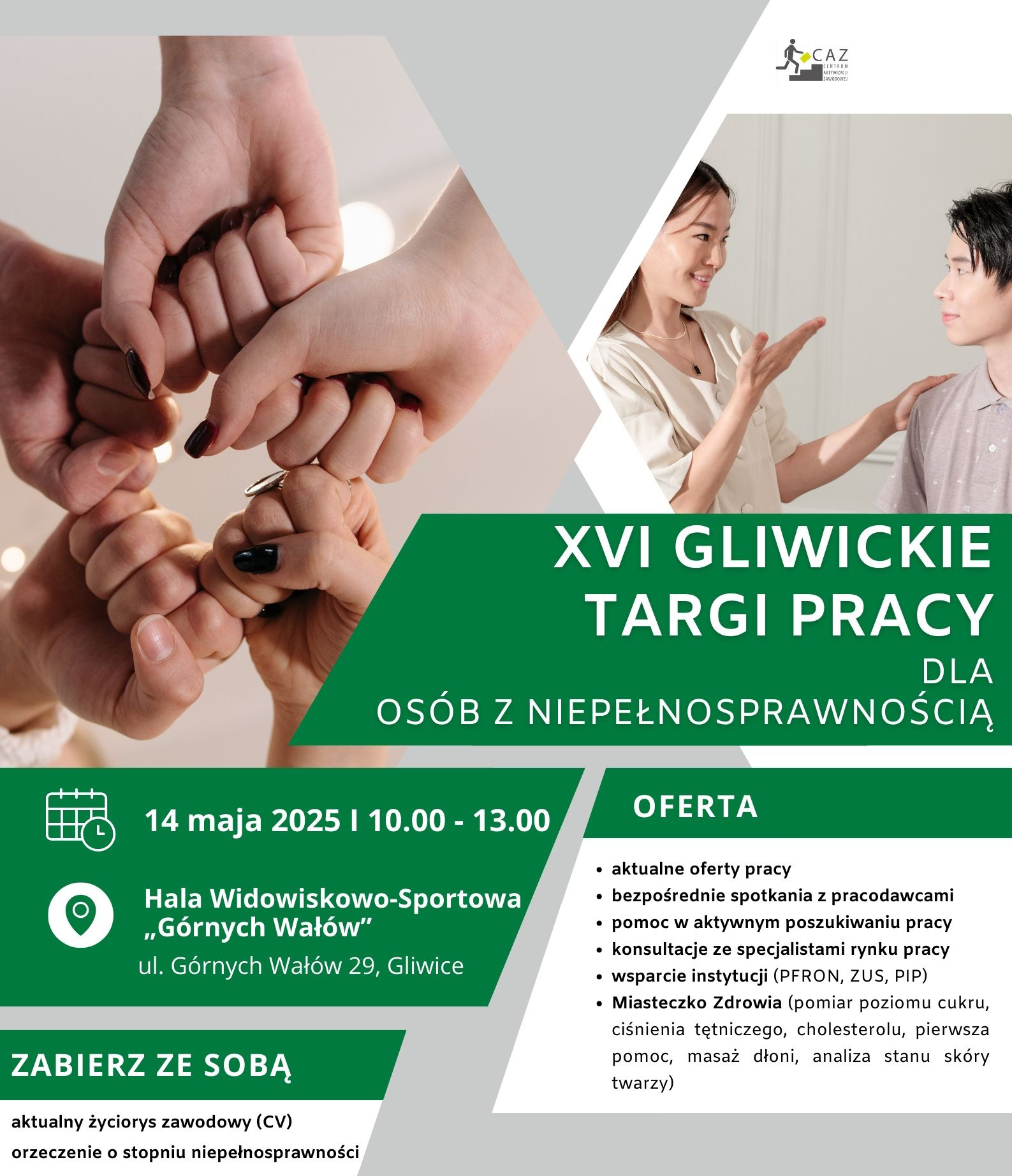 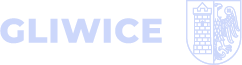 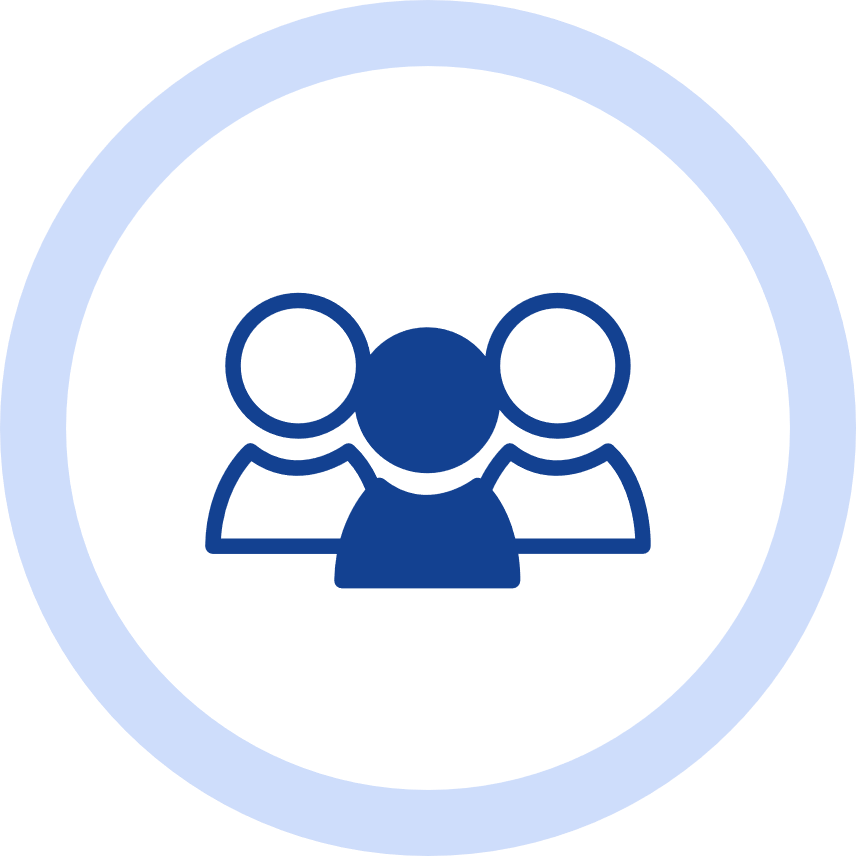 Oferta dla   osób z niepełnosprawnością
Spotkania z pracodawcami, wsparcie doradców, konsultacje ze specjalistami rynku pracy oferującymi pomoc w poszukiwaniu zatrudnienia, rozmowy z przedstawicielami instytucji wspierających – to wszystko znalazło się w ofercie XVI Gliwickich Targów Pracy dla Osób z Niepełnosprawnością, organizowanych przez Powiatowy Urząd Pracy w Gliwicach, które odbyły się w hali widowiskowo-sportowej przy ul. Górnych Wałów.
fot. M. Buksa / UM Gliwice
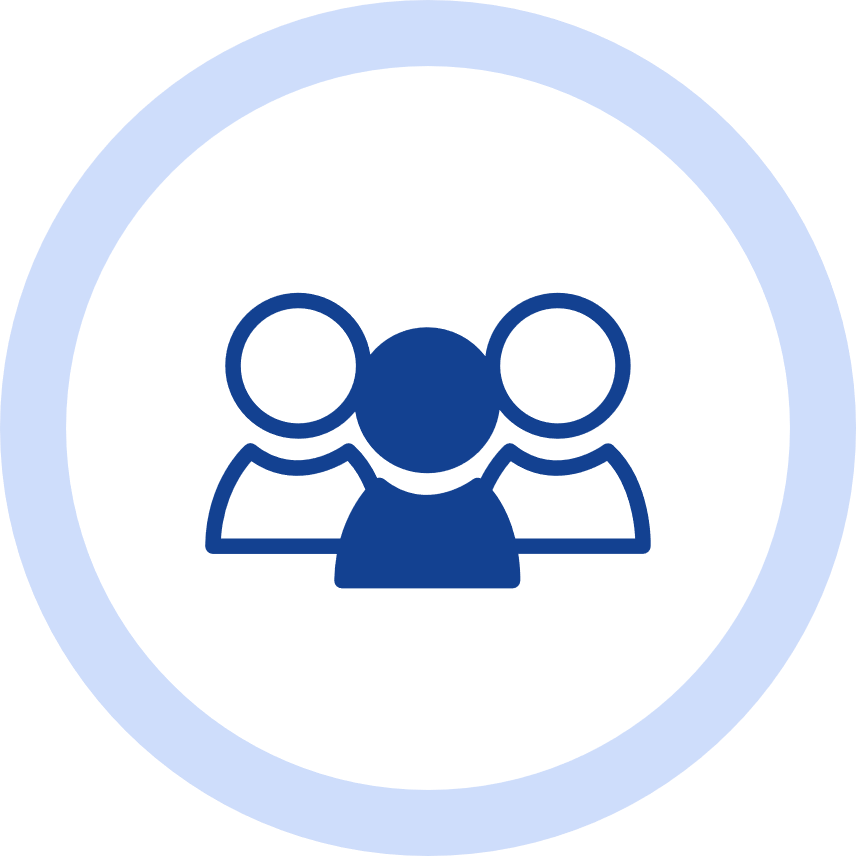 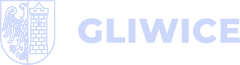 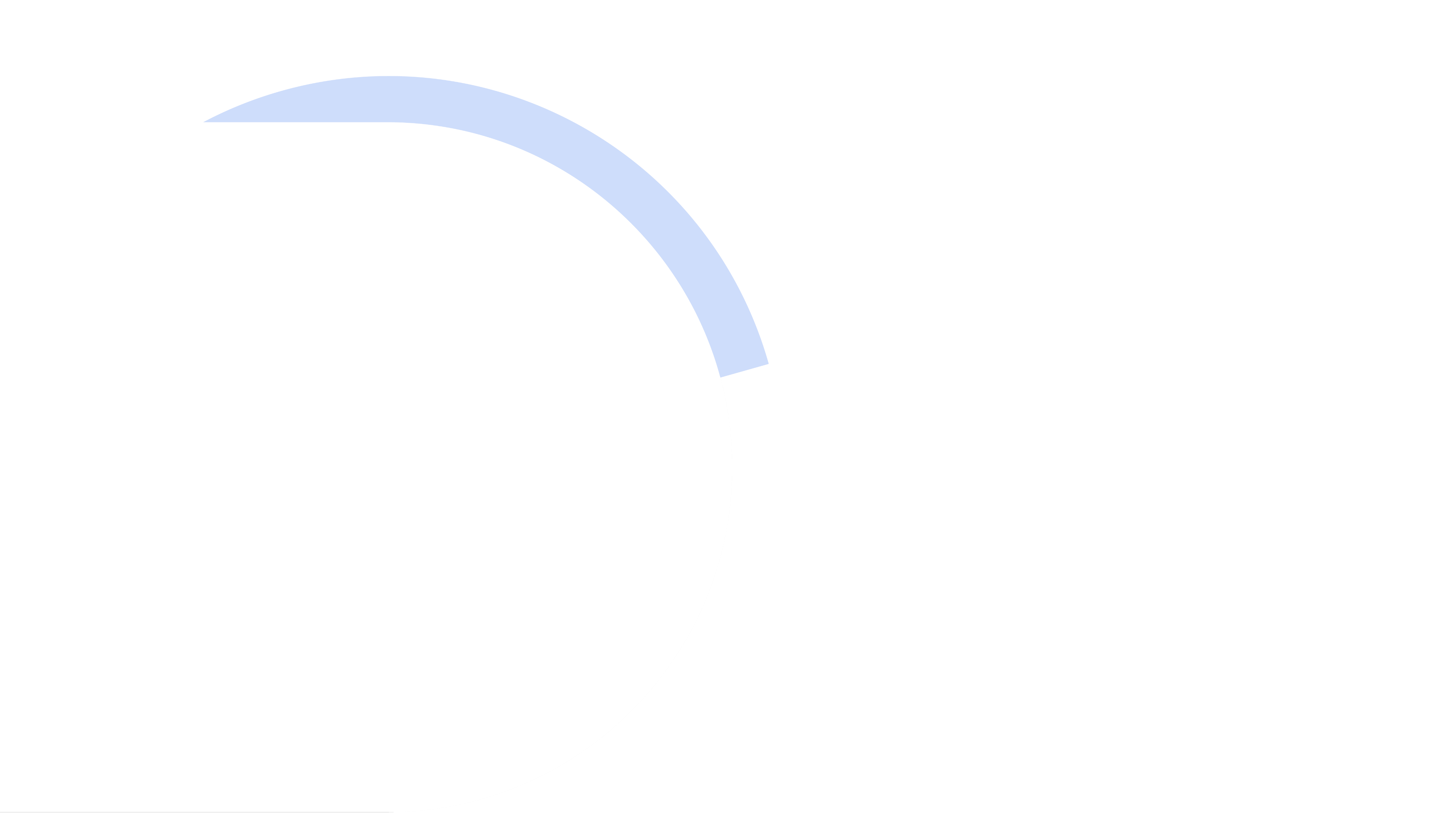 Dni Godności
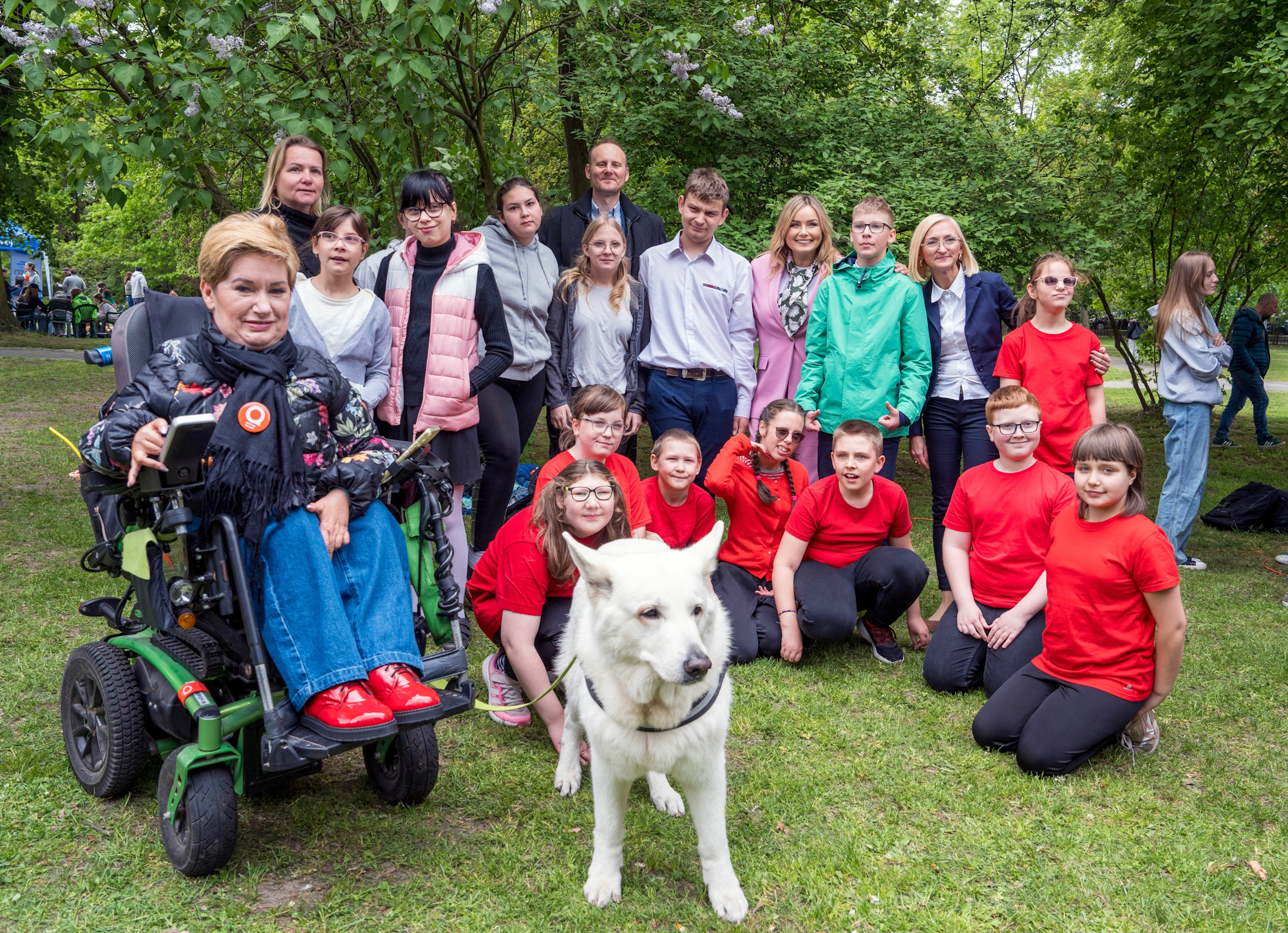 5 maja obchodziliśmy Europejski Dzień Walki z Dyskryminacją Osób Niepełnosprawnych, a w Polsce także Dzień Godności Osób z Niepełnosprawnością Intelektualną. 
Do 17 maja w naszym mieście trwa 3. edycja Gliwickich Dni Godności Osób z Niepełnosprawnością. 
W programie przewidziano liczne spotkania, warsztaty oraz imprezy integracyjne, m.in. spotkanie poświęcone pamięci gliwickiej artystki z niepełnosprawnościami Katarzyny Warachim oraz piknik integracyjny.
fot. G. Ożga / UM Gliwice
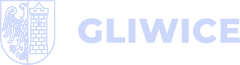 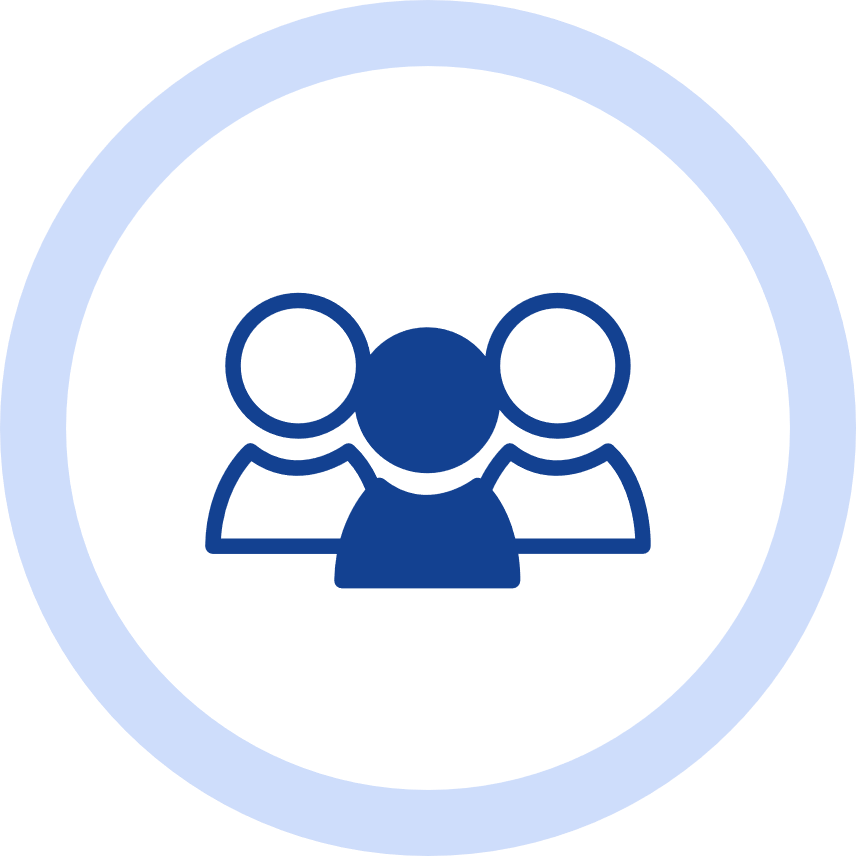 Konsultacje z mieszkańcami
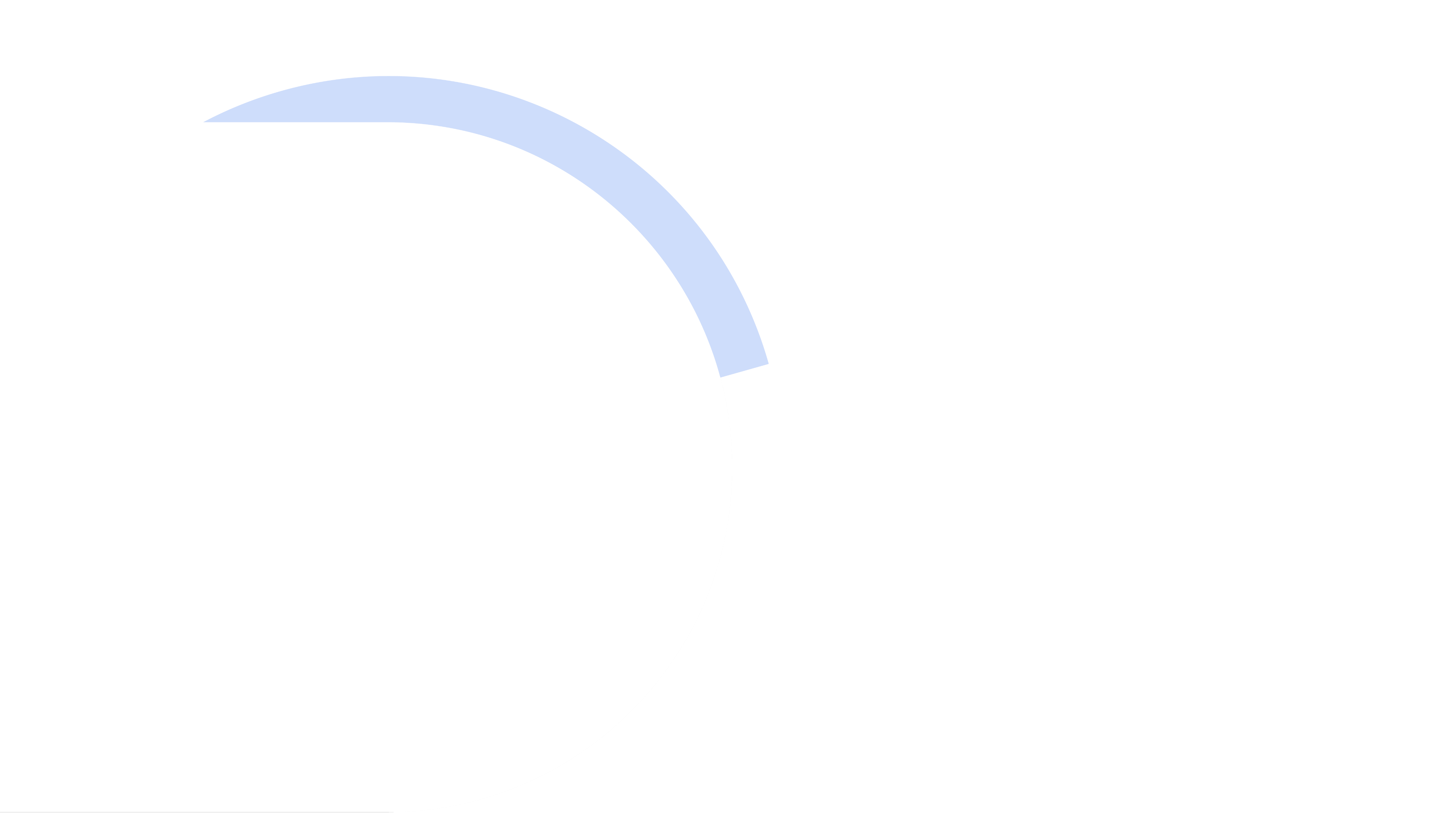 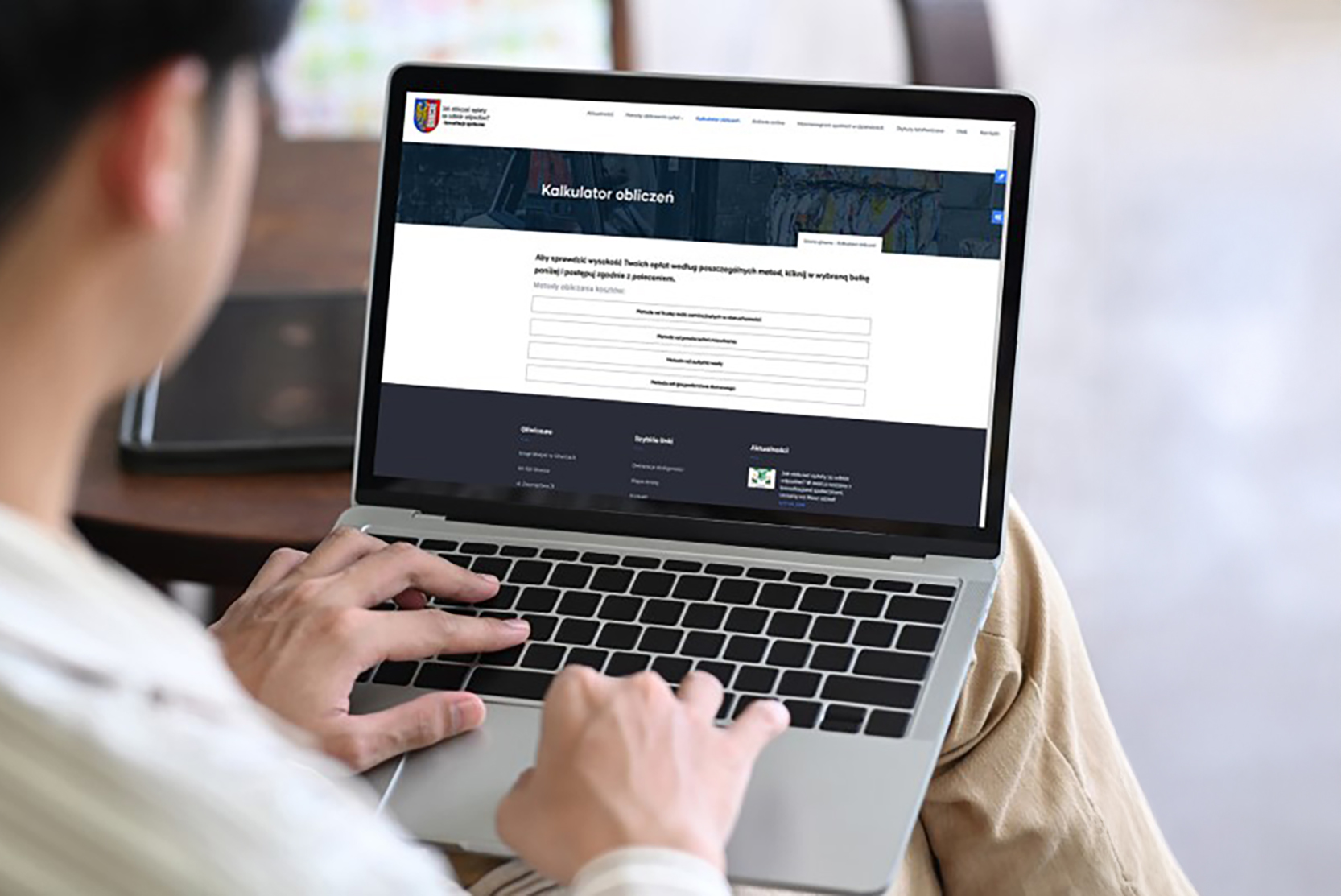 Trwają spotkania konsultacyjne w sprawie wyboru metody naliczania opłat za odpady. 
Najbliższe odbędą się:  
20 maja w Czechowicach, 
22 maja w Ligocie Zabrskiej,
27 maja w Brzezince,
29 maja w Wilczym Gardle. 
Serdecznie zapraszam do wzięcia w nich udziału.
fot. UM Gliwice
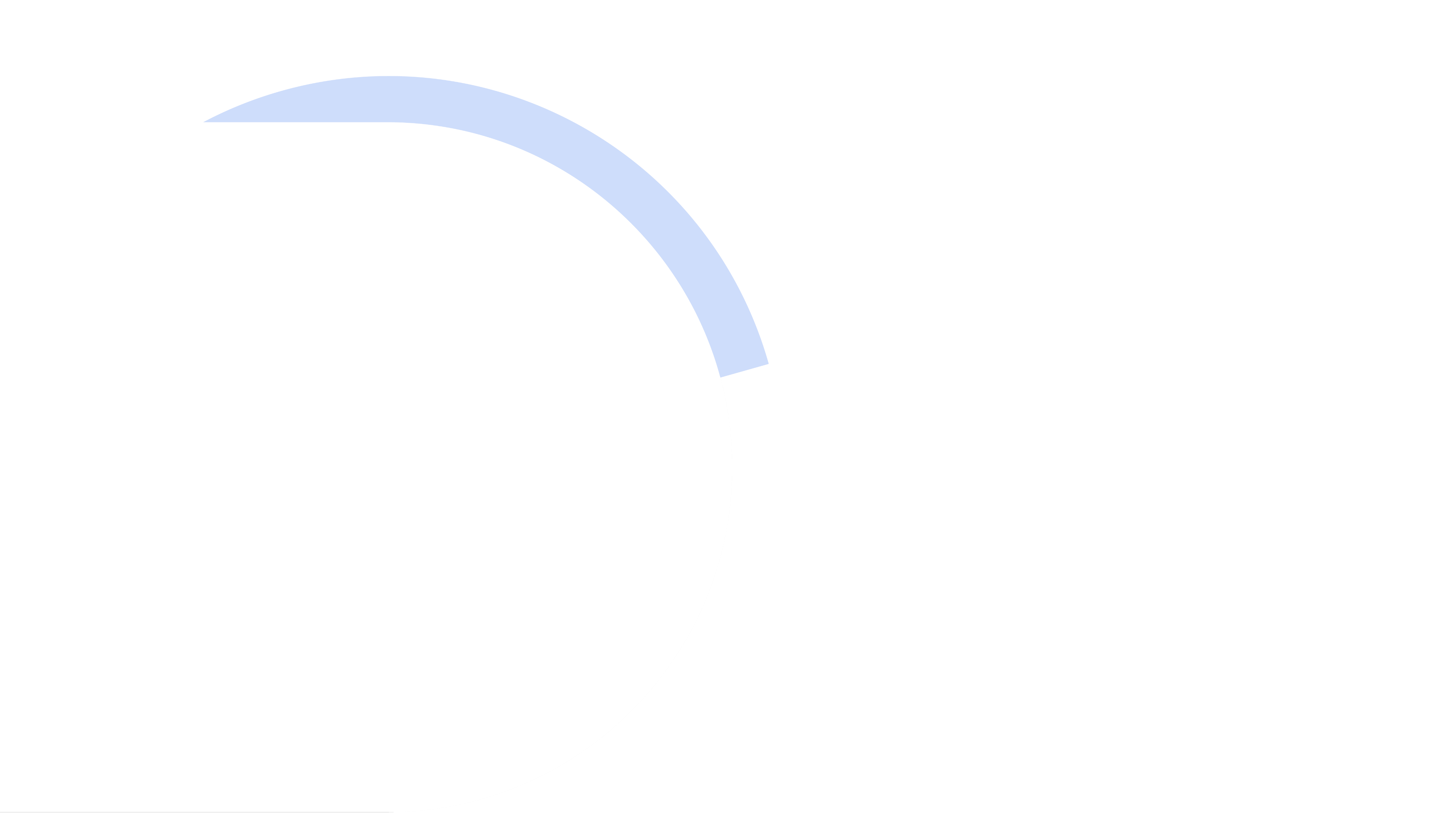 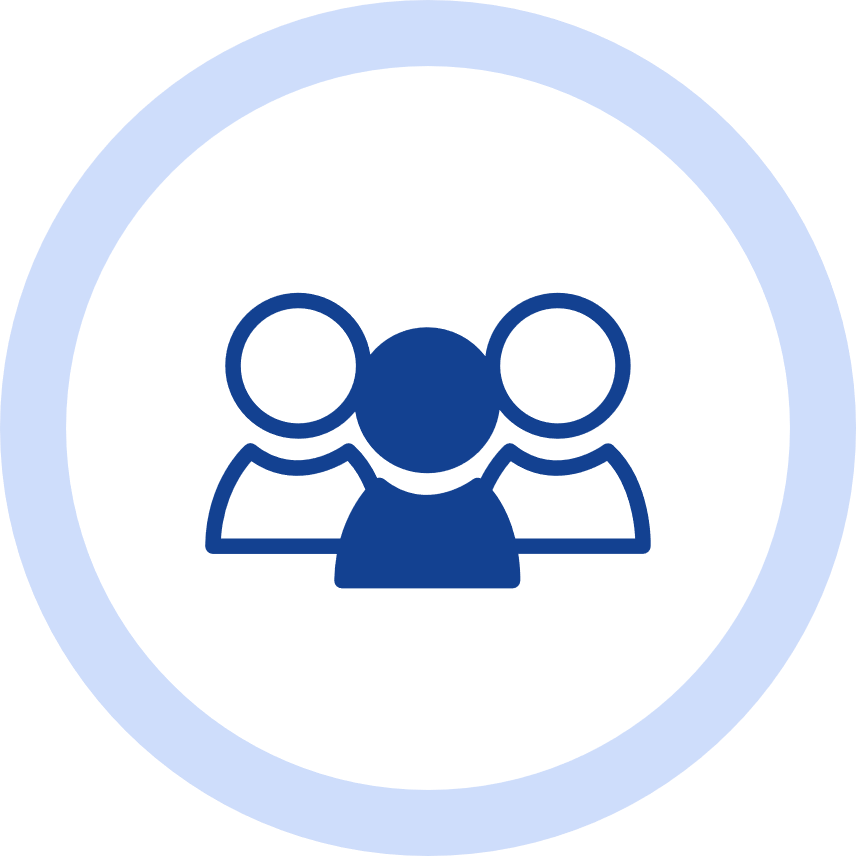 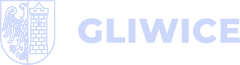 Zielone zakupy
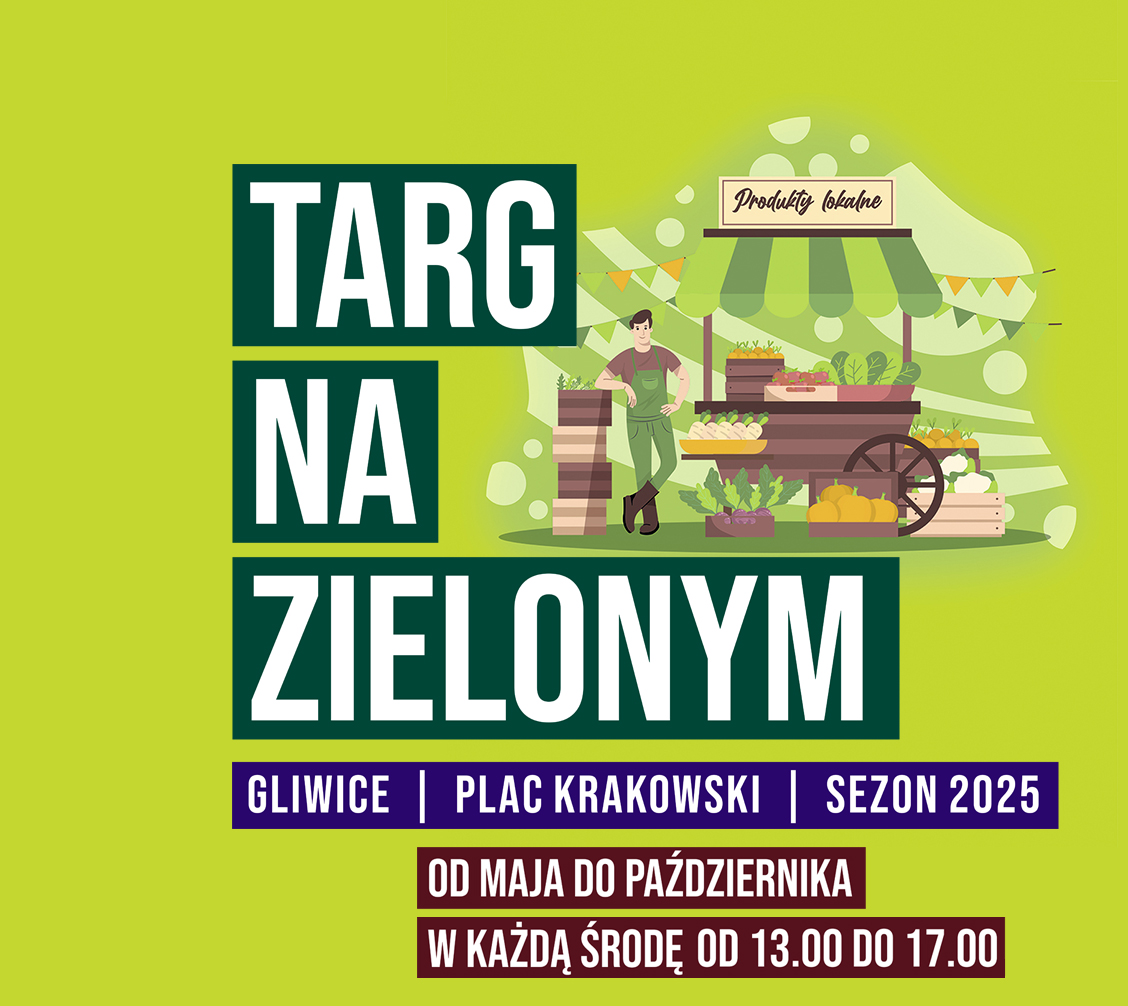 Od wczoraj gliwiczanie mają okazję robić zakupy bezpośrednio od lokalnych rolników i producentów zdrowej żywności w centrum miasta. Popularny Targ na Zielonym aż do października w każdą środę odbywać się będzie również na placu Krakowskim. 
W soboty natomiast, tak jak do tej pory, ekologiczne zakupy można robić w Hali Modeli GZUT przy ul. Robotniczej.
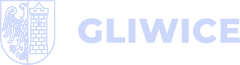 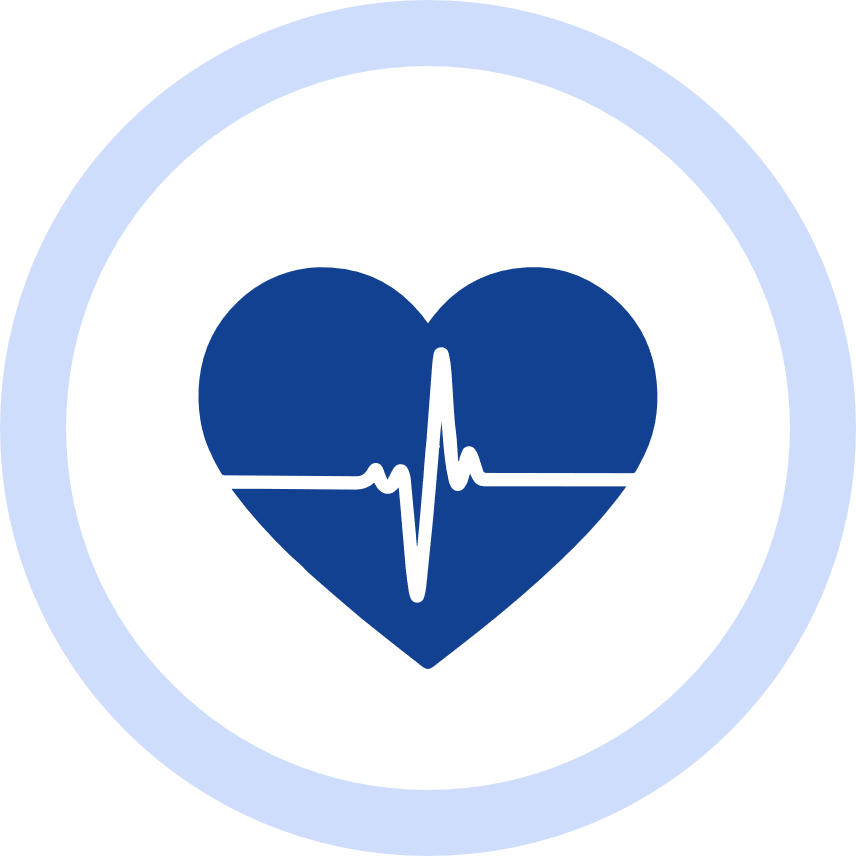 Zespół rozpoczyna pracę
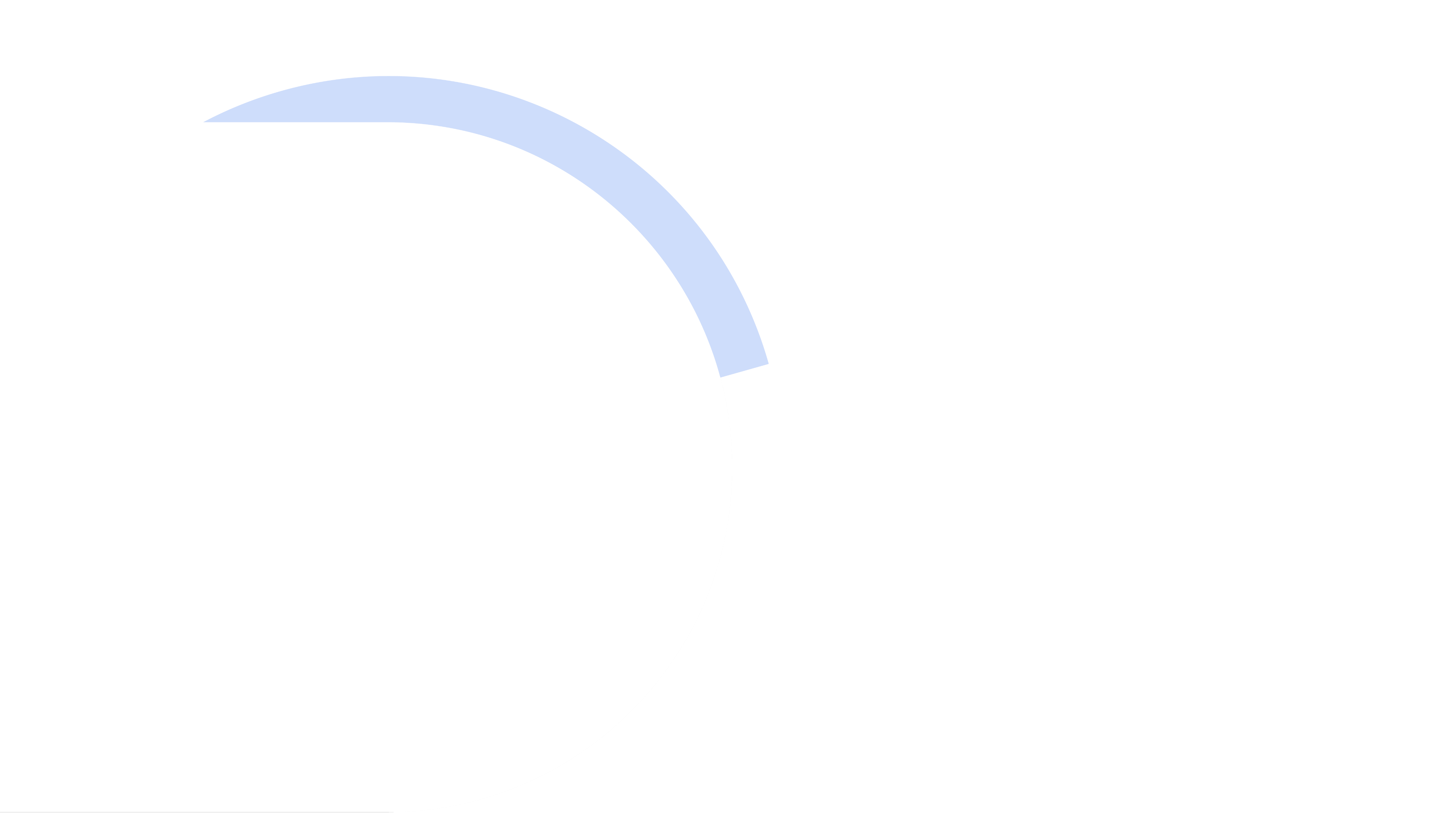 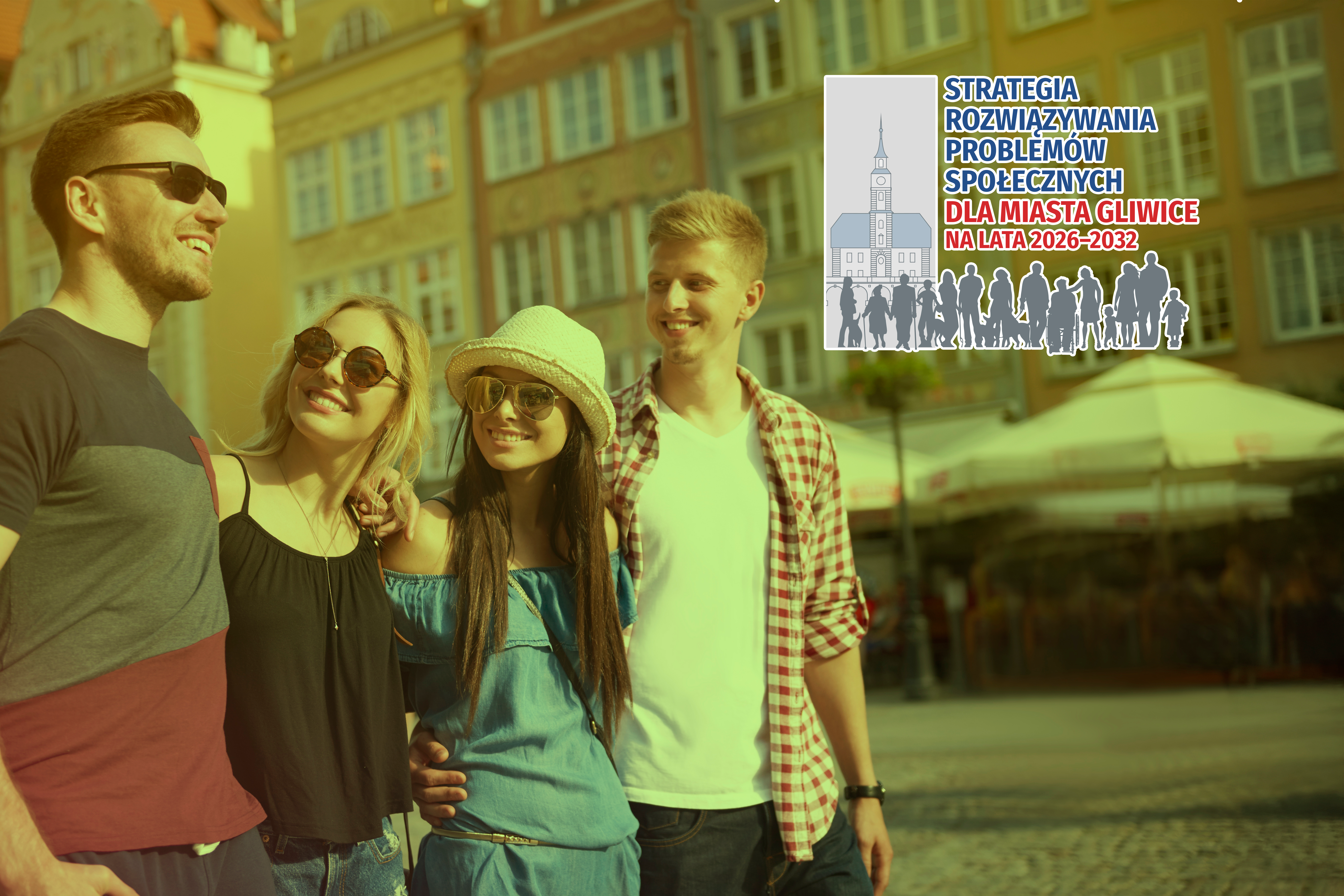 Powołałam zespół doradczo-koordynujący, który zajmie się opracowaniem i wdrażaniem Programu Zdrowia Psychicznego dla Gliwic na lata 2025–2032. Dzięki temu powstanie spójna strategia działań na rzecz zdrowia psychicznego mieszkańców: dzieci i młodzieży, aktywnych zawodowo dorosłych oraz seniorów.
Na czele 17-osobowego zespołu koordynującego stanęła terapeutka i psycholog Marta Struzik-Zając, wicedyrektor Górnośląskiego Stowarzyszenia „Familia” o bogatym doświadczeniu praktycznym związanymz przygotowywaniem strategicznych dokumentów i analiz.
fot. T. Królik / Freepik
[Speaker Notes: W skład zespołu weszli również specjaliści na co dzień związani z pomocą psychologiczną – psycholodzy, psychoterapeuci, pedagodzy i przedstawiciele organizacji pozarządowych, w tym Uniwersytetu Trzeciego Wieku. To osoby z doświadczeniem, zaangażowane w temat, które chcą realnie wpływać na to, jak w naszym mieście dba się o dobrostan psychiczny. Będą pracować pro publico bono.]
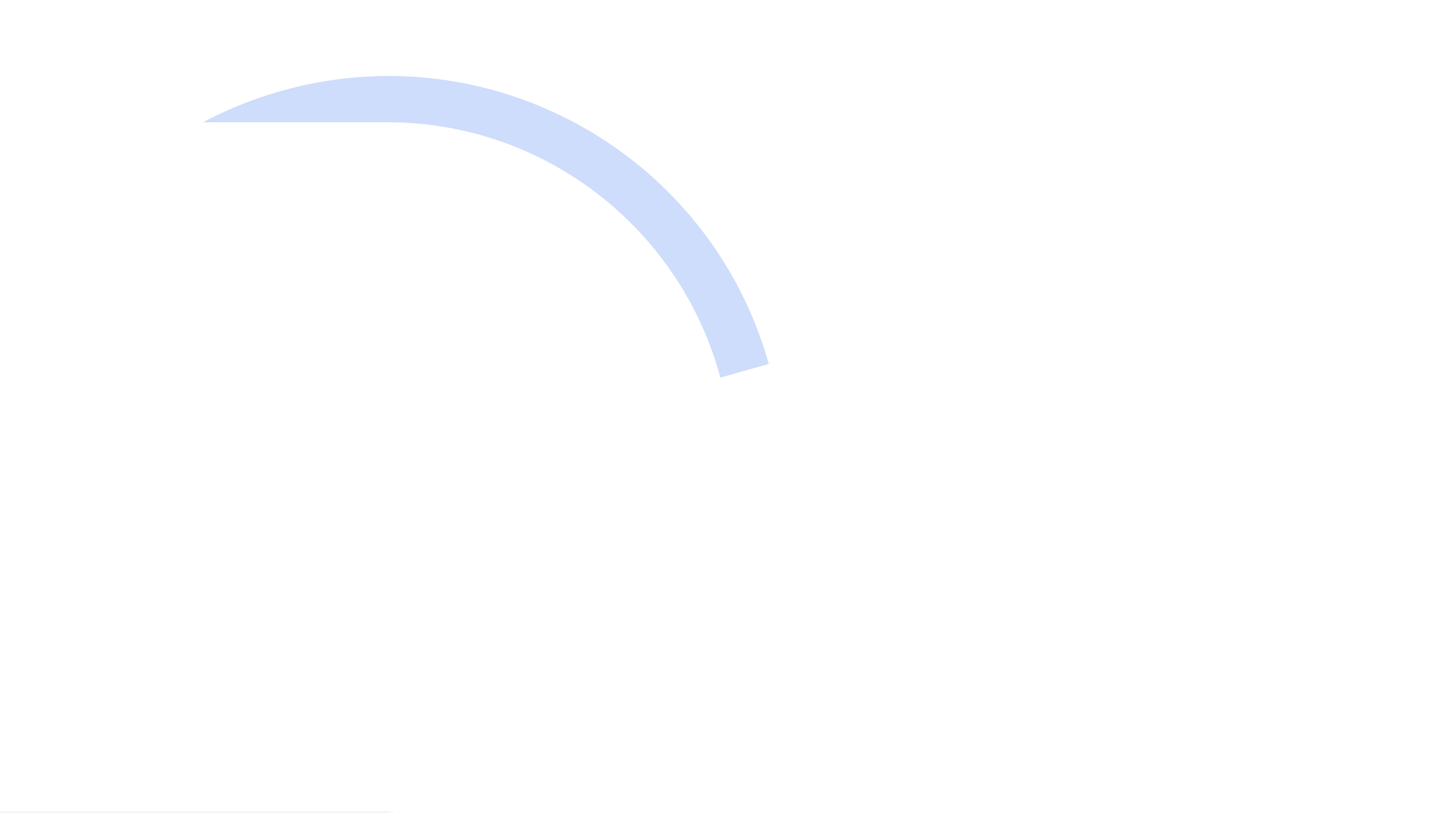 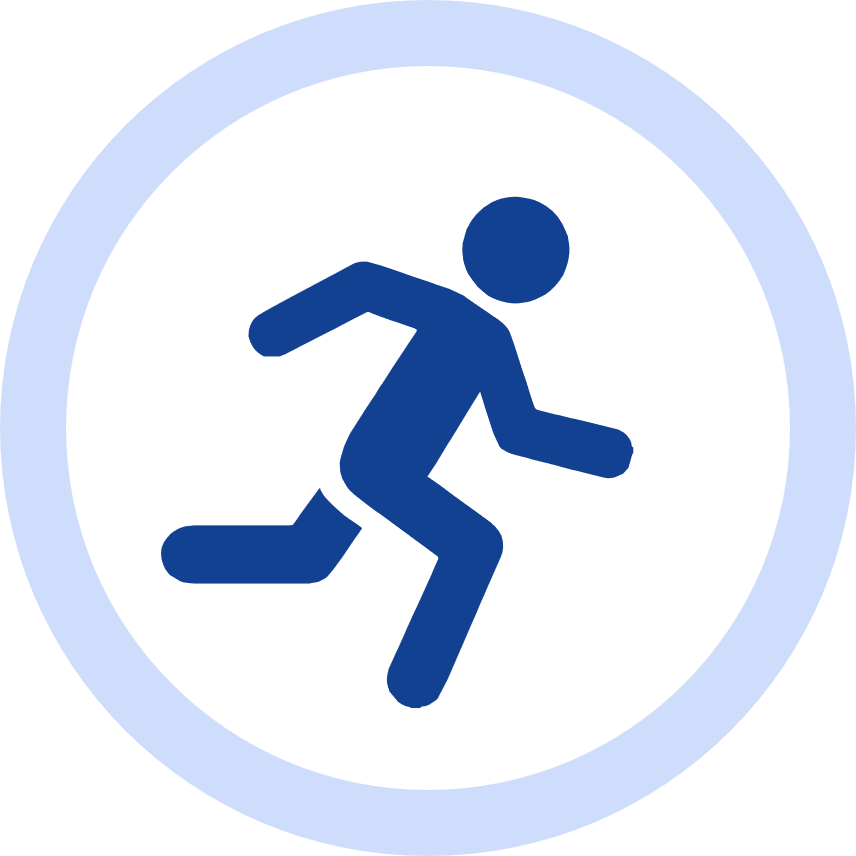 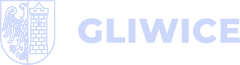 GOS zajmie się sportem
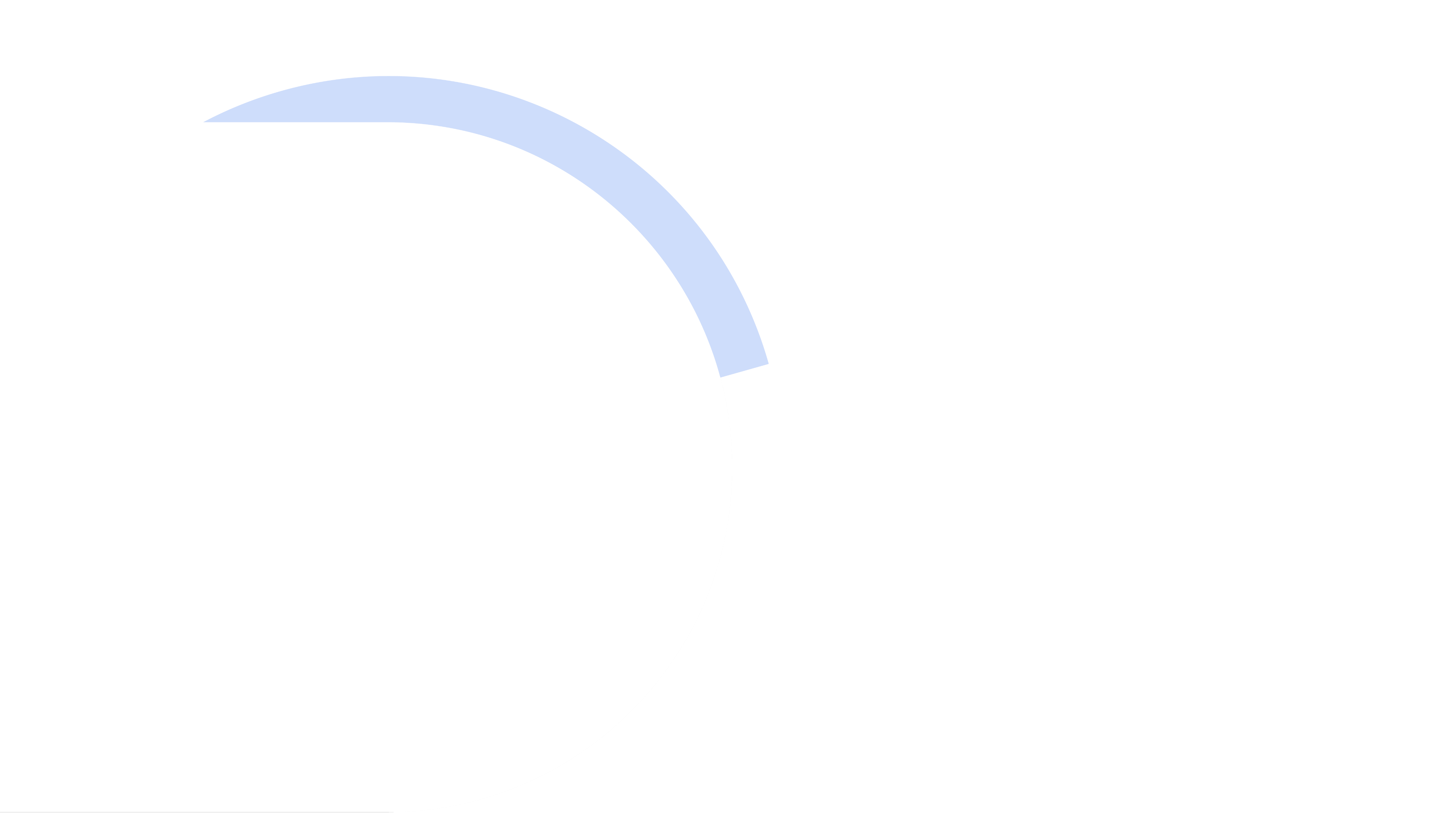 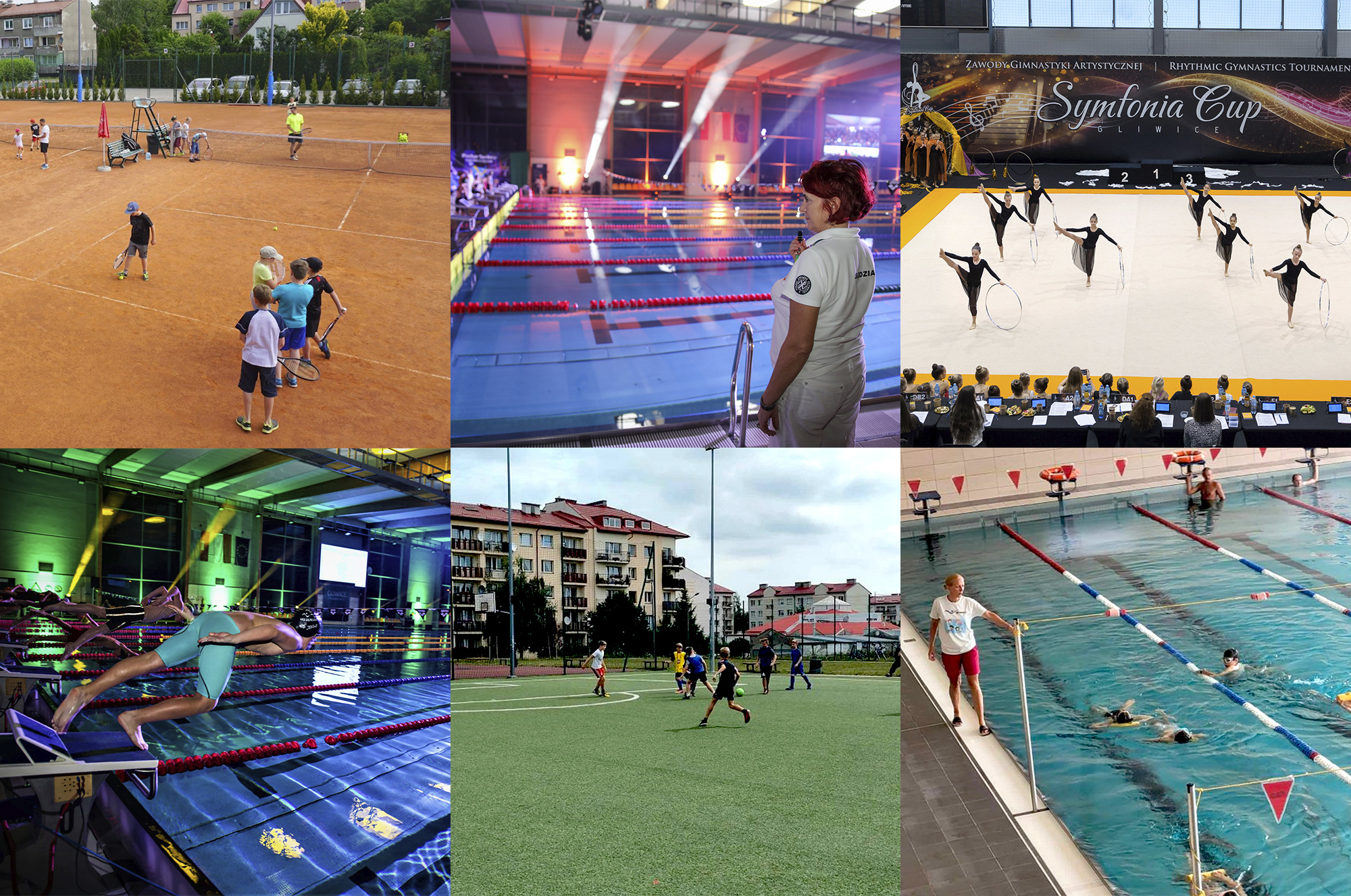 Pracujemy nad powołaniem nowej miejskiej jednostki do spraw sportu – Gliwickiego Ośrodka Sportu (GOS), który wzorem placówek działających w innych miastach zajmie się m.in. komunalną infrastrukturą sportową, organizacją wydarzeń sportowych i promocją aktywności fizycznej. 
Do 30 kwietnia trwały konsultacje przygotowanej propozycji statutu ośrodka.
kolaż: M.Biel/Sikret, M. Buksa/UM w Gliwicach, MZUK
fot. M. Baranowski/ UM w Gliwicach
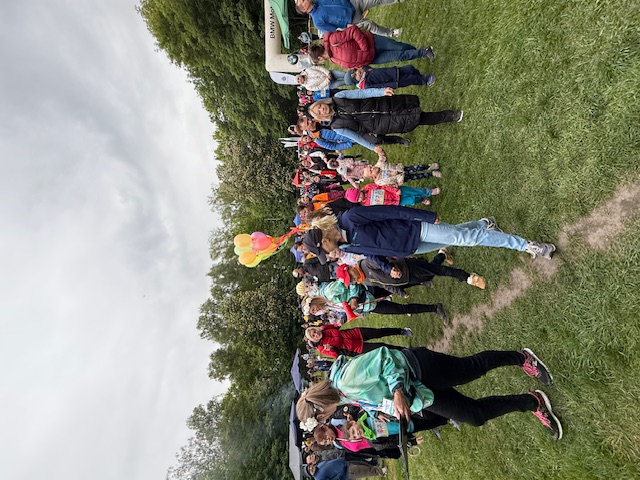 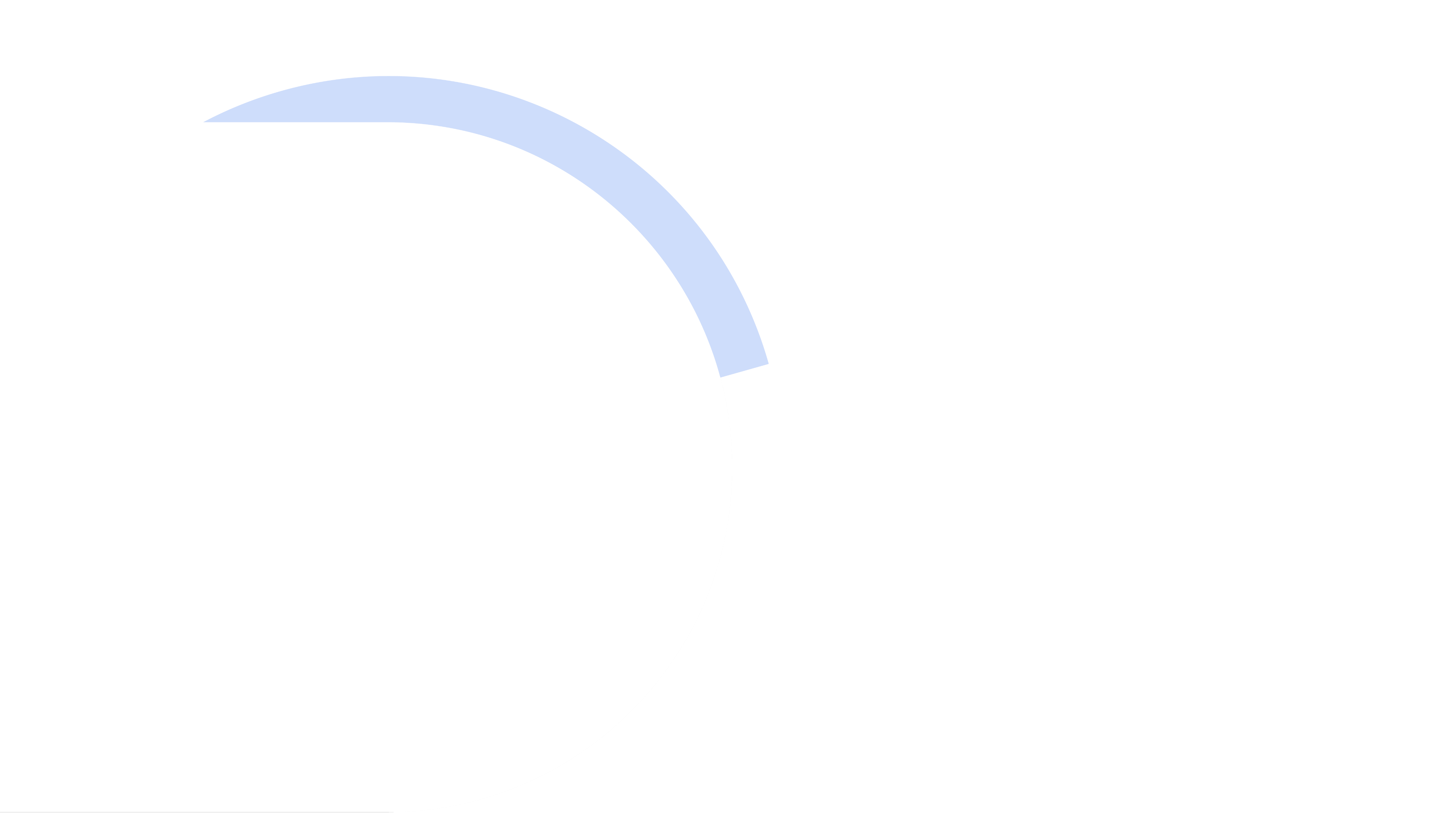 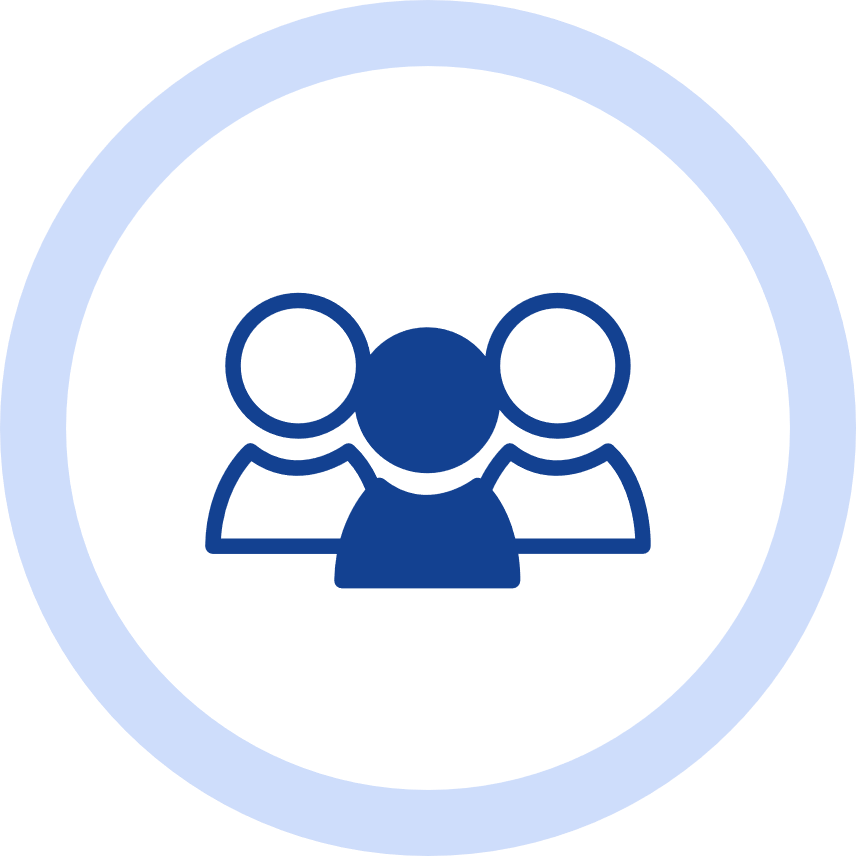 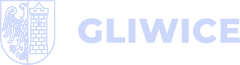 Pobiegli dla dzieci
Tłum uczestników zgromadziła również VIII edycja charytatywnego biegu św. Goara. Zawodom, organizowanym przez Gliwickie Centrum Edukacyjno-Rehabilitacyjne, towarzyszyły liczne atrakcje dla całych rodzin. Dochód z charytatywnej zbiórki przeznaczony został na zakup wyposażenia placu zabaw GCER.
fot. UM Gliwice
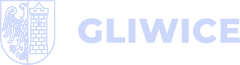 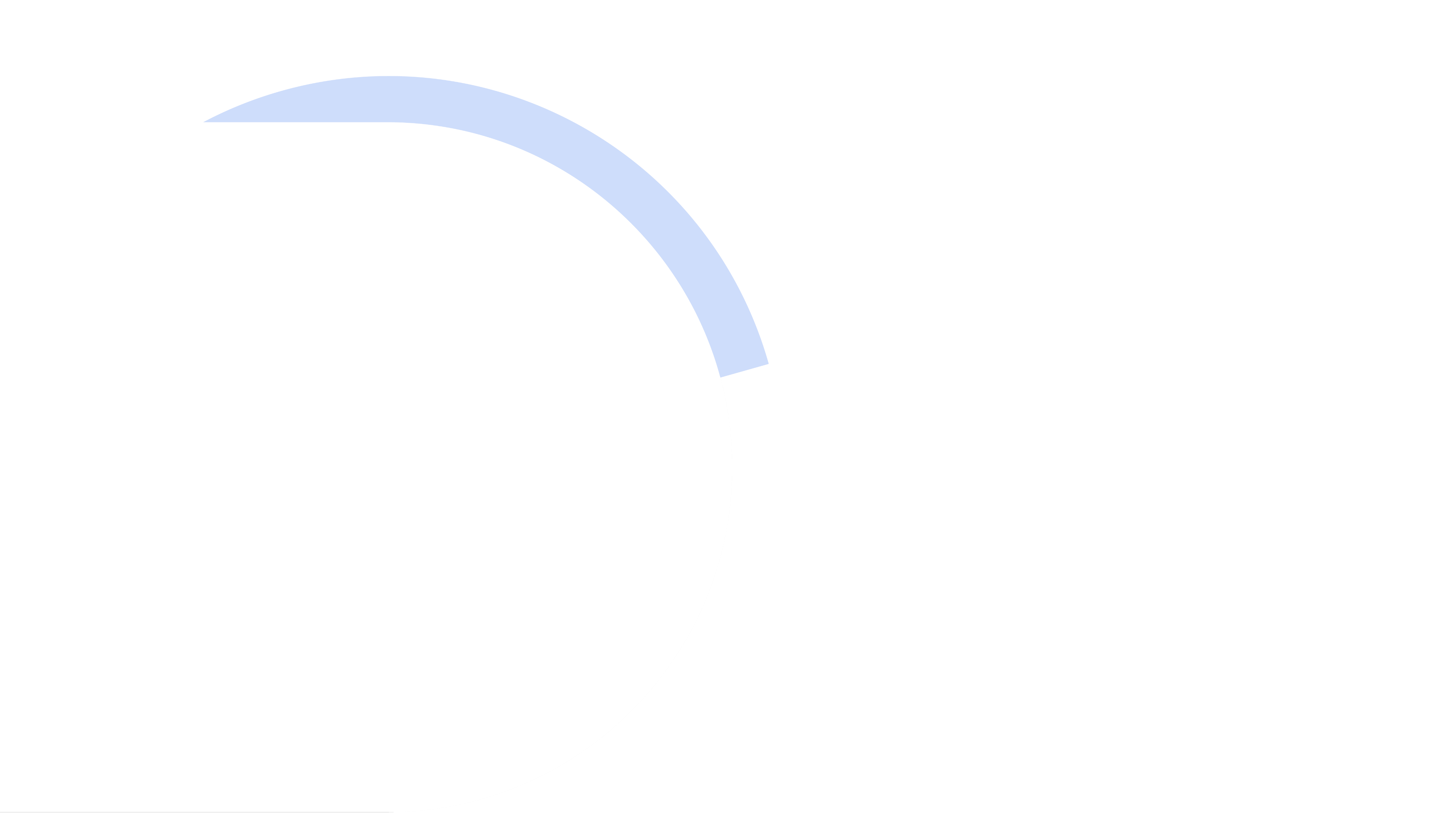 Patriotycznie i radośnie
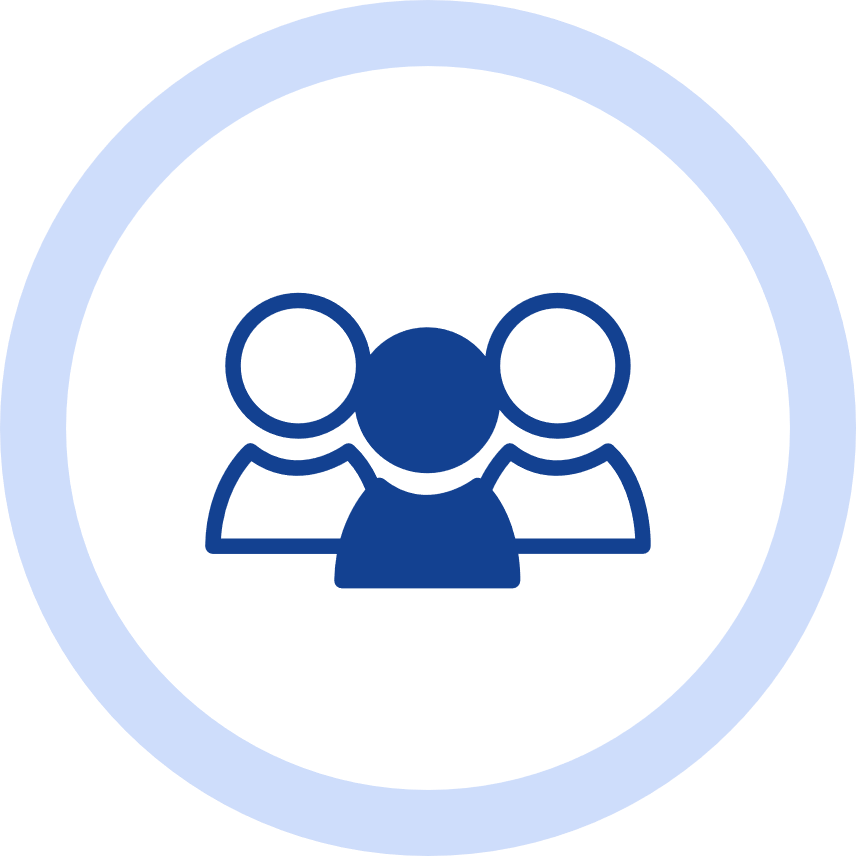 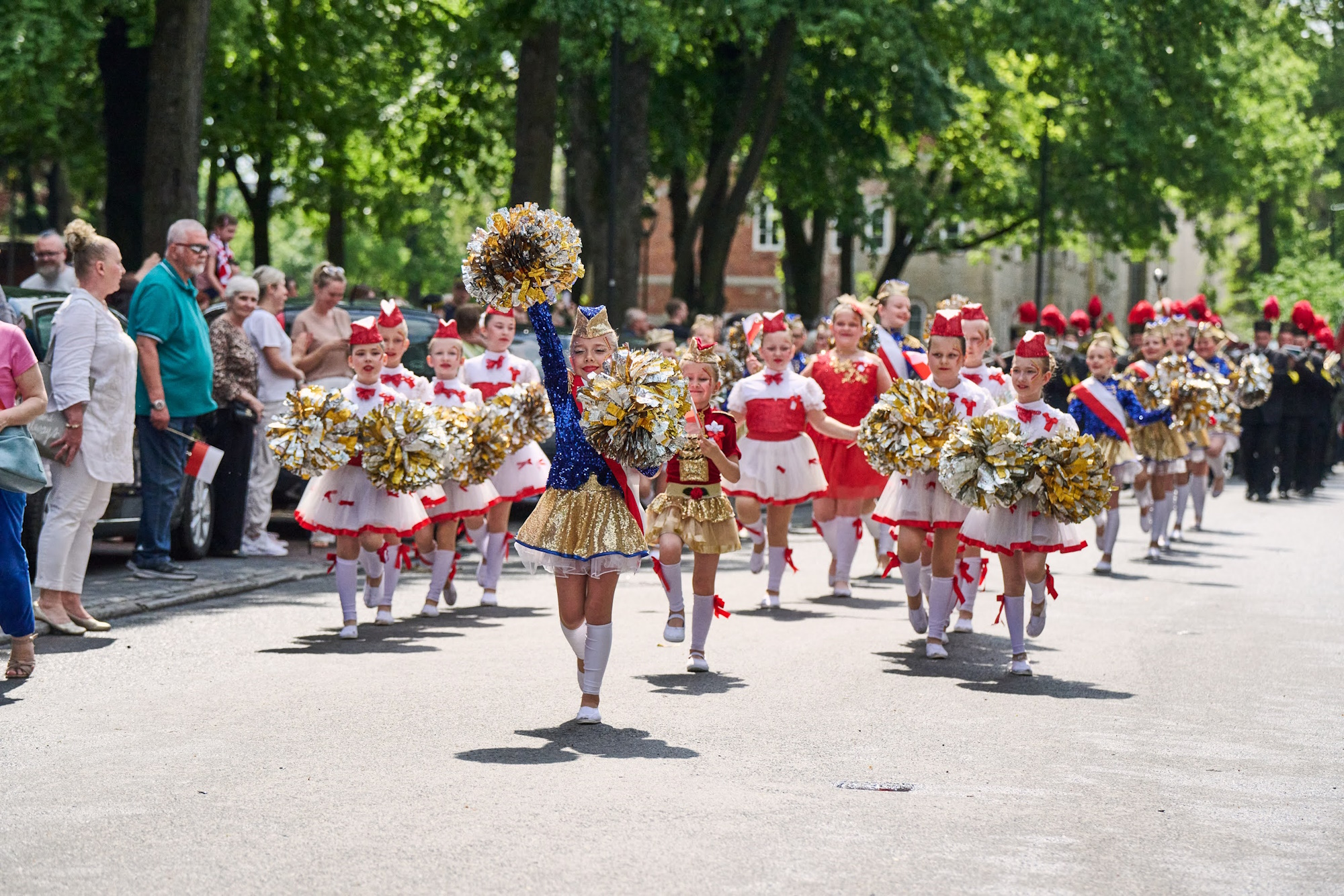 Gliwiczanie licznie wzięli udział w obchodach Święta Narodowego Trzeciego Maja. 
Program gliwickiej majówki wypełniły również atrakcje kulturalne, piknikowe i rodzinne.
fot. M. Buksa / UM Gliwice
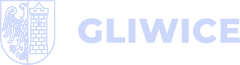 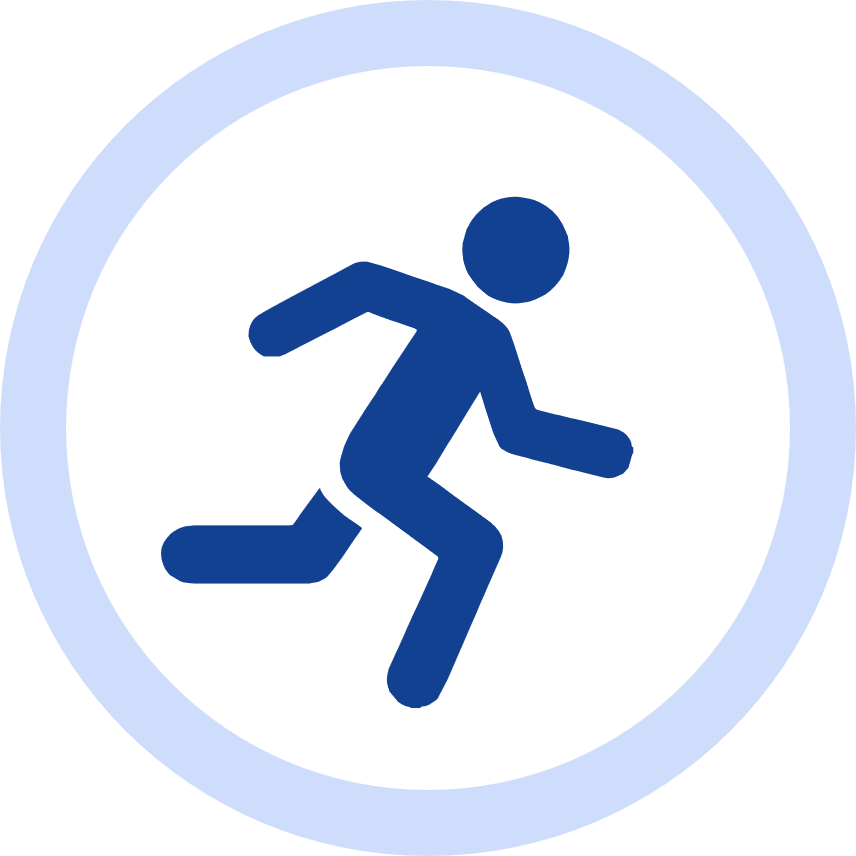 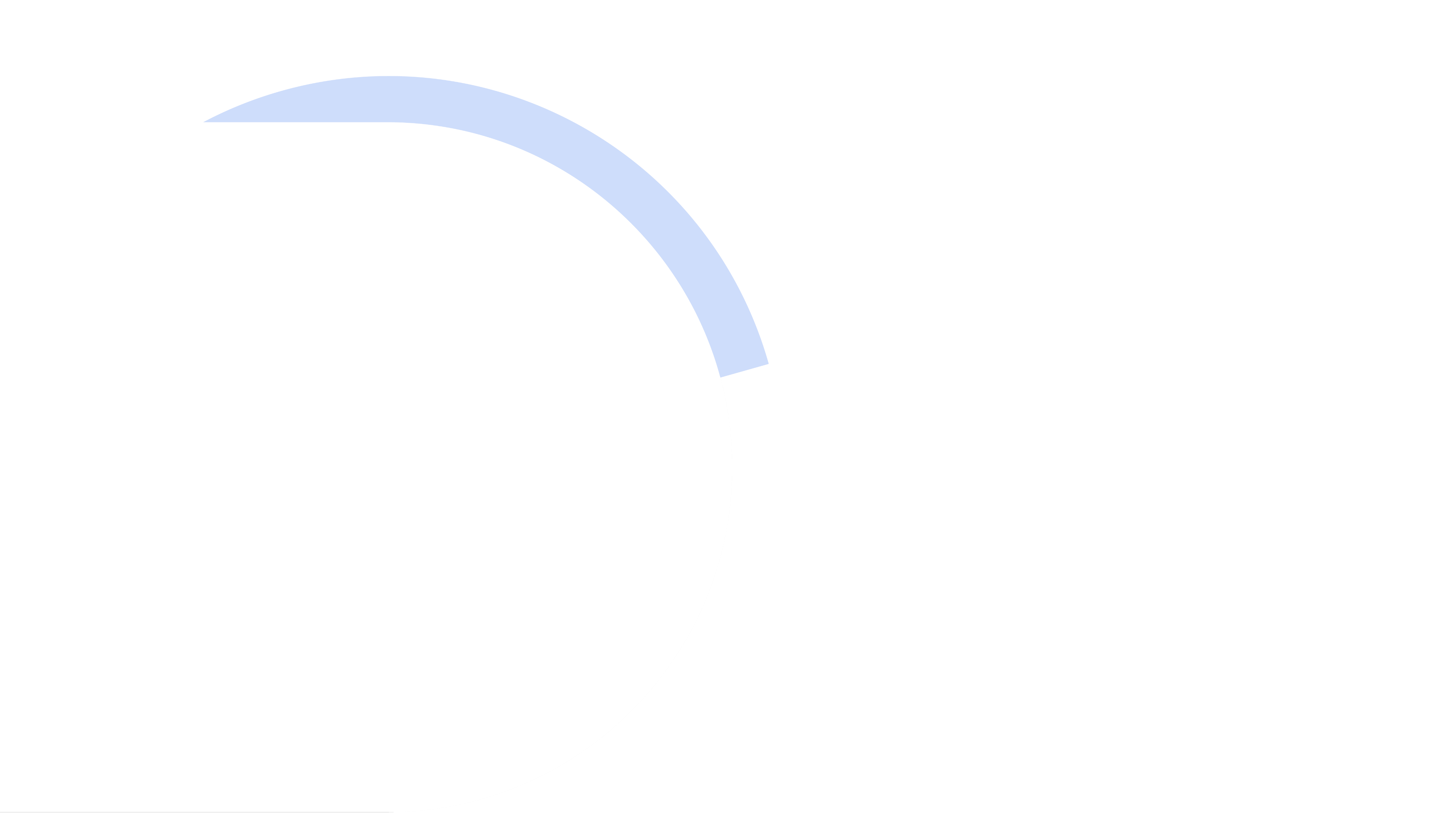 Rakietki w ruch!
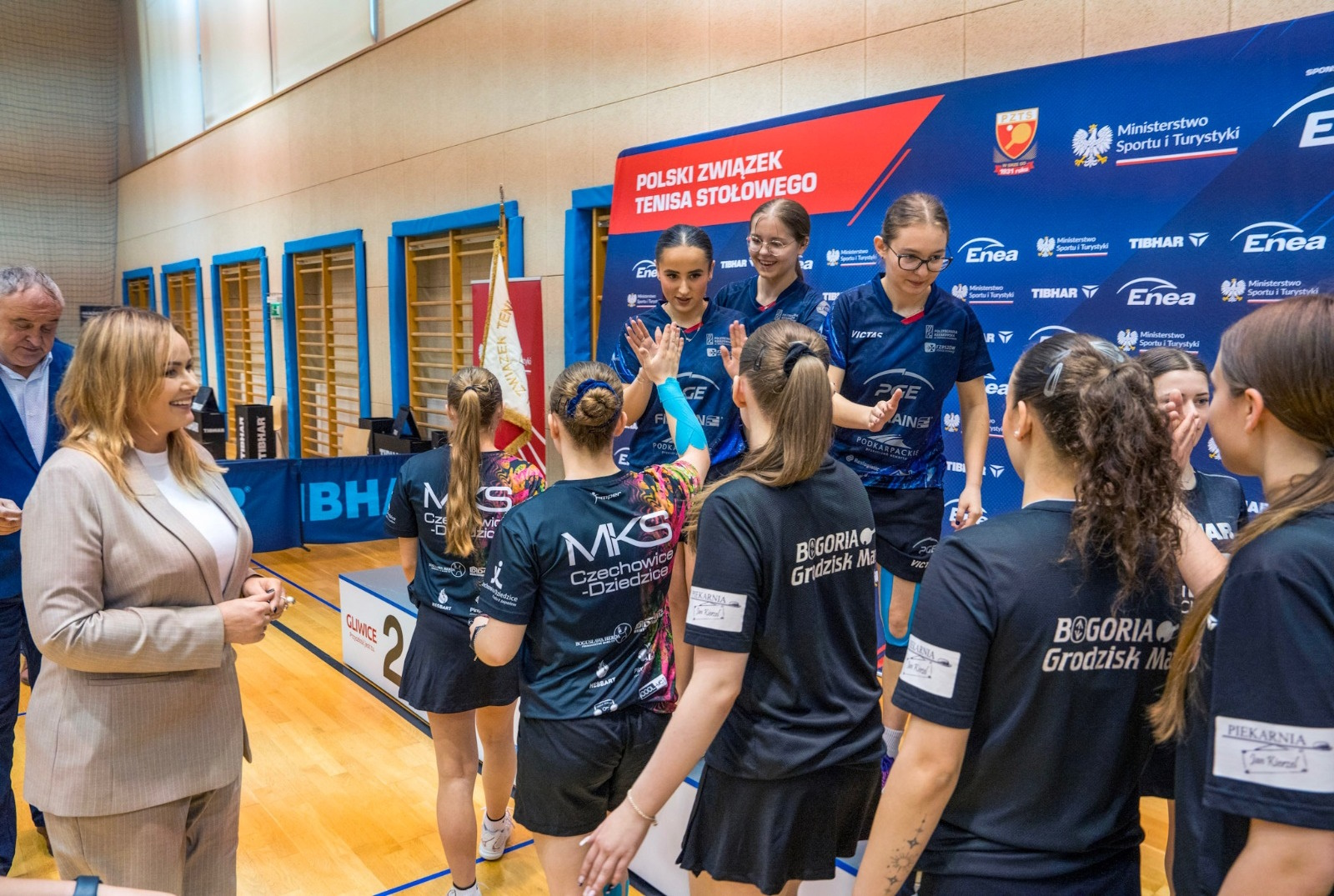 150 młodych mistrzów tenisa stołowego zmagało się o tytuł Mistrza Polski Juniorów w Tenisie Stołowym. Zawody odbyły się w Centrum Sportowo-Kulturalnym „Łabędź”. 
Organizatorem zawodówbył Śląski Związek Tenisa Stołowego.
fot. G. Ożga / UM Gliwice
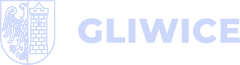 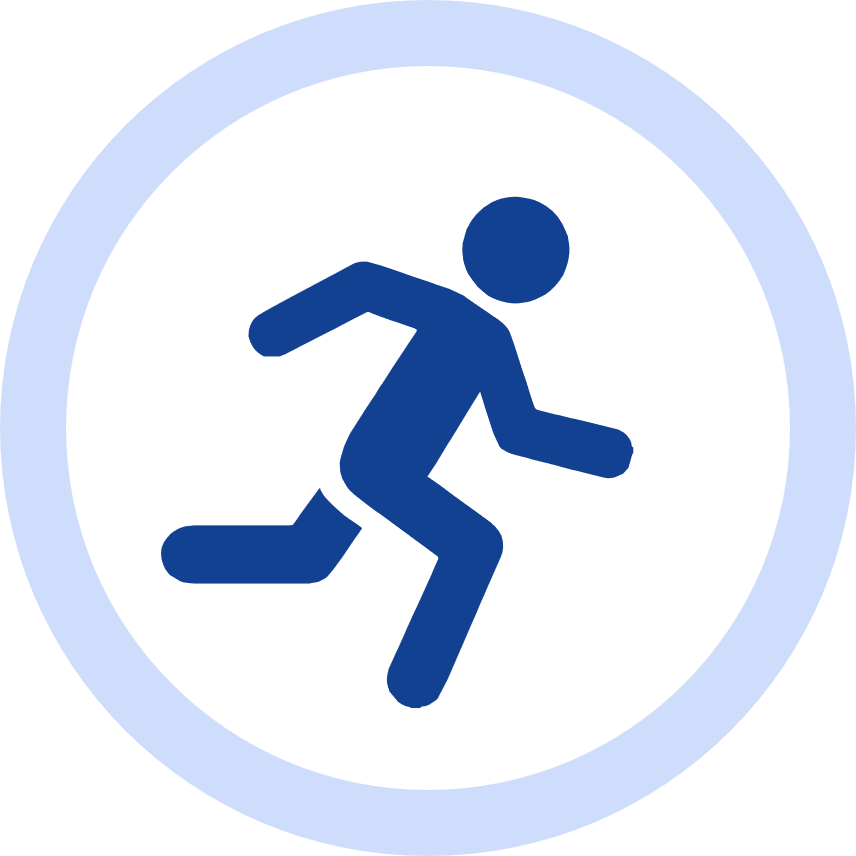 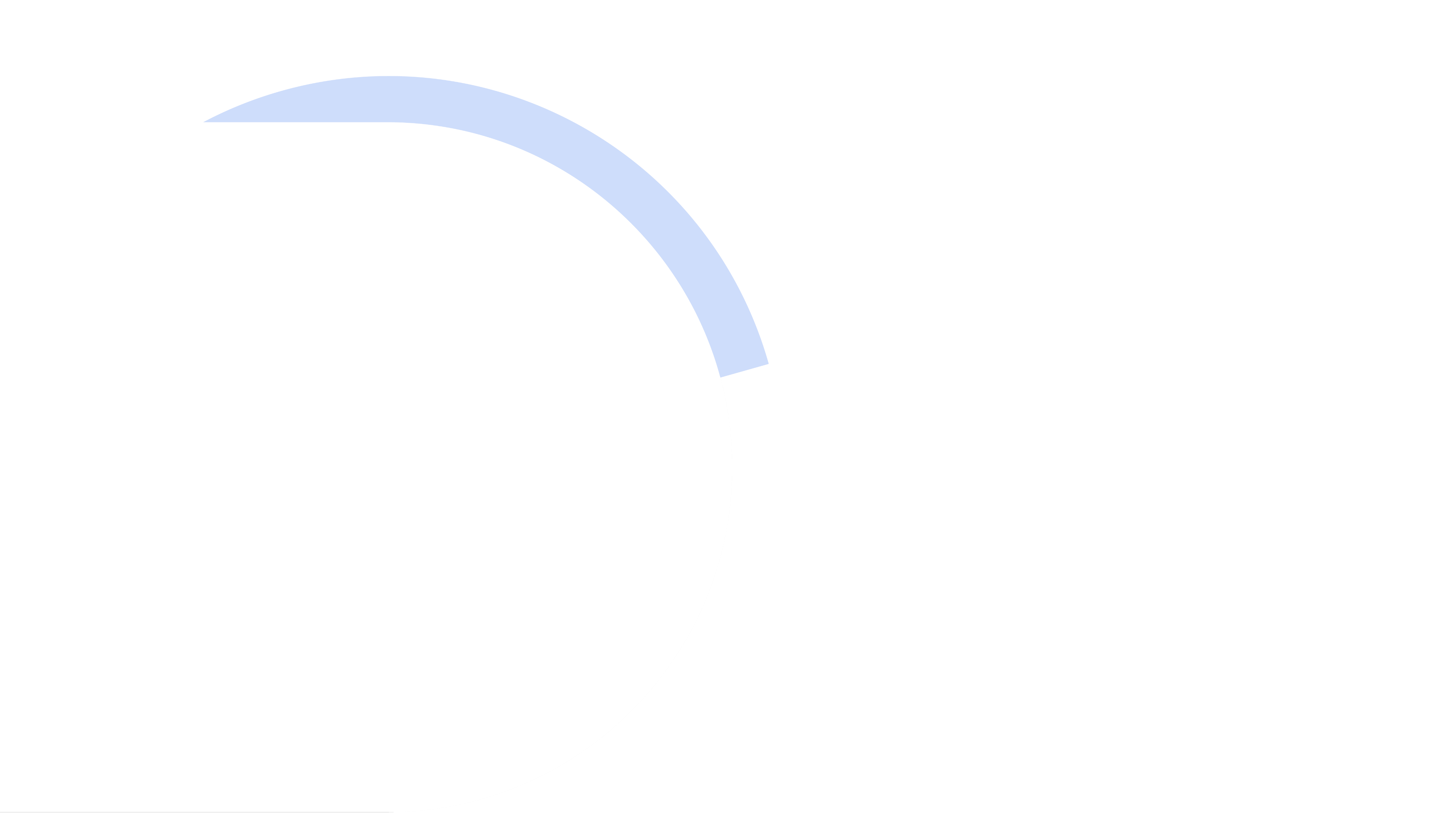 Piast w drodze do finału
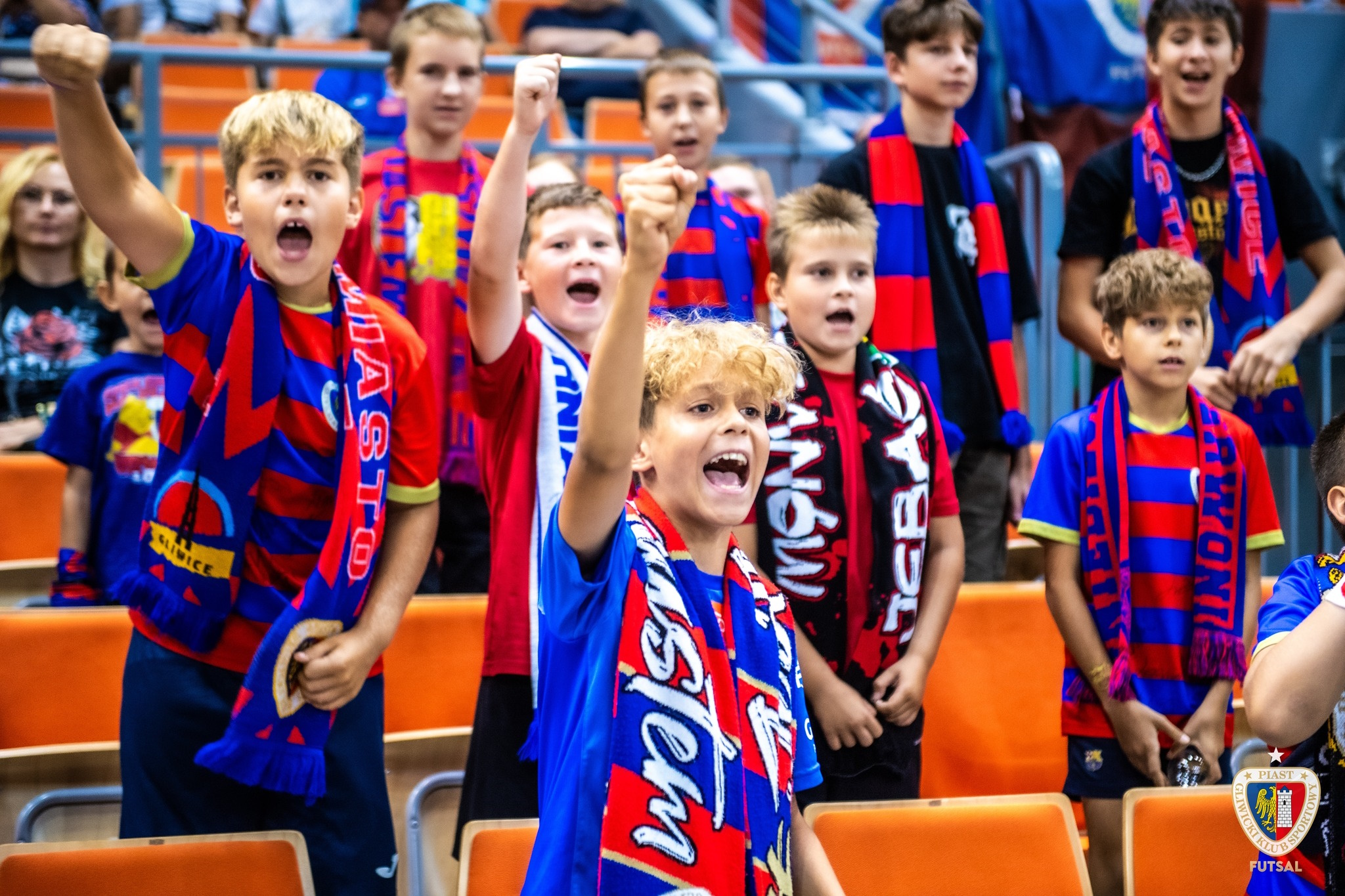 Drużyna Piasta Gliwice Futsal awansowała do półfinału fazy play-off. 
Wczoraj zmierzyła się z obrońcą tytułu – Rekordem Bielsko-Białą.  Spotkanie to zakończyło się remisem. 
Gliwiczanie są o krok bliżej do wielkiego finału!
O awansie może zdecydować już najbliższe, sobotnie spotkanie, które rozegrane zostanie w PreZero Arenie.
Fot. Piast Gliwice Futsal
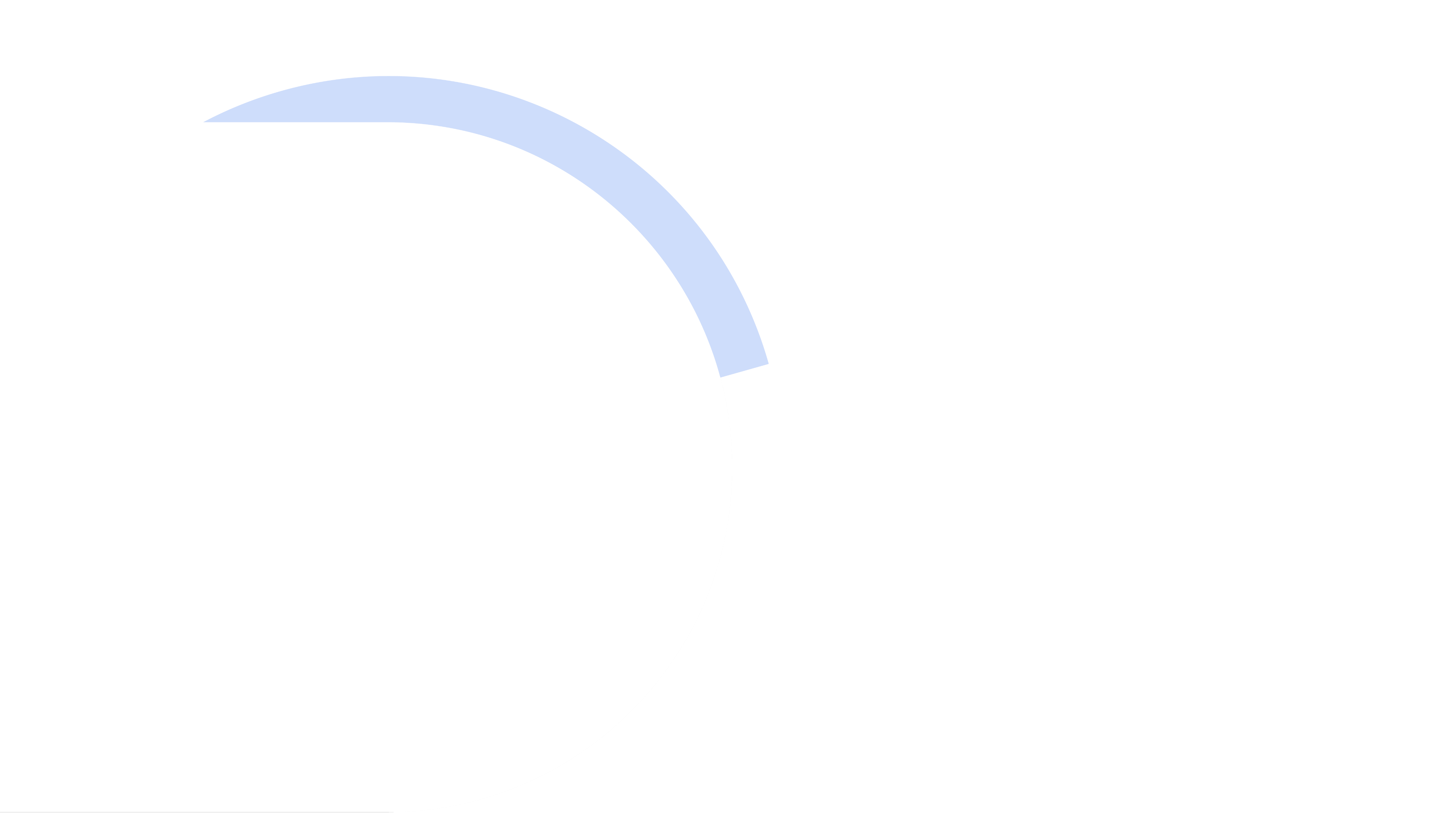 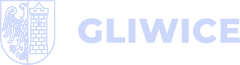 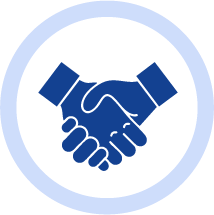 Spotkaliśmy się przy mogile
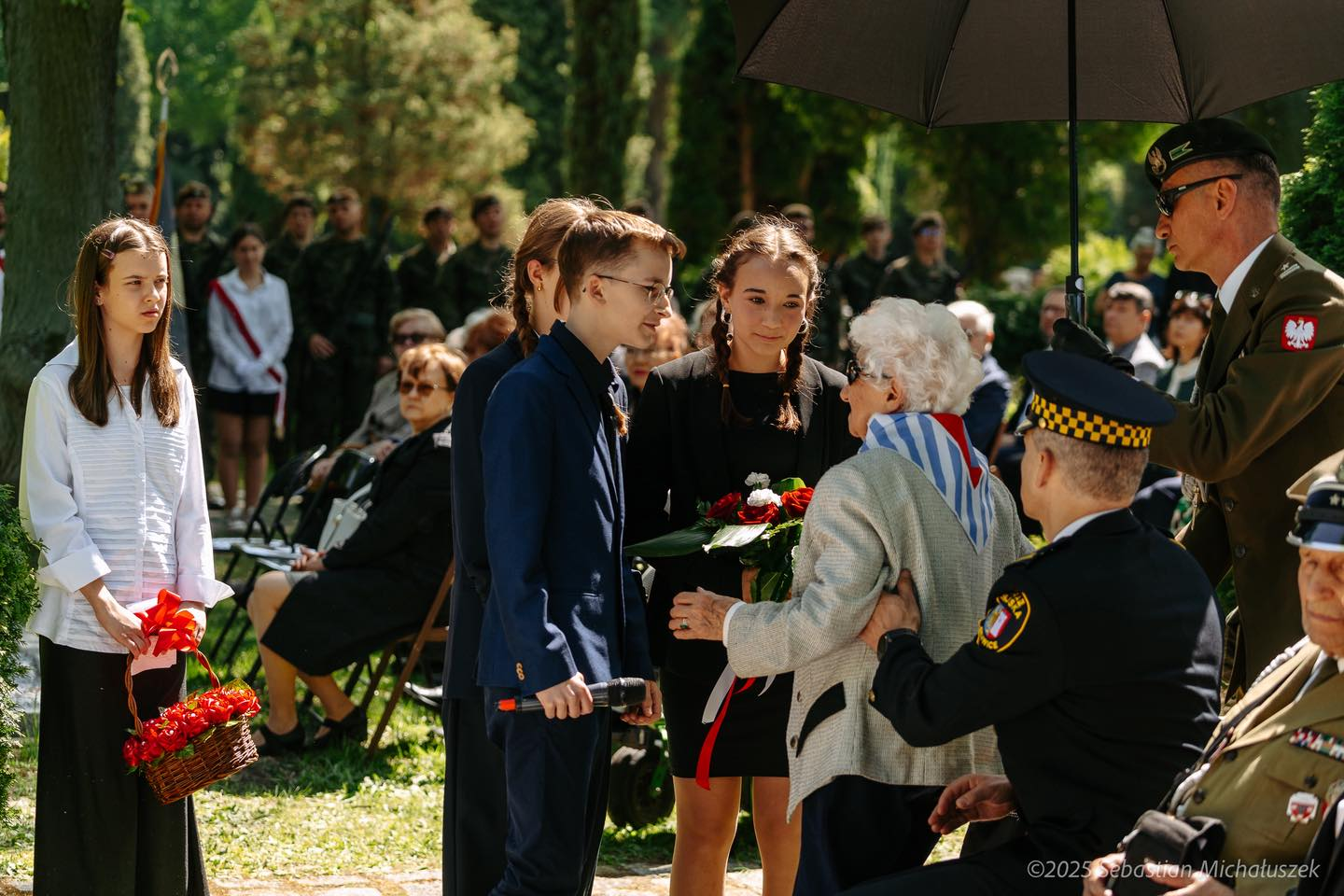 Tradycyjnie już uczniowie, kombatanci, przedstawiciele samorządu, służb mundurowych i mieszkańcy Gliwic oddali hołd więźniom KL Auschwitz-Birkenau, pomordowanym na trasie Marszu Śmierci. 
Doroczne Spotkanie Pokoleń odbyło się przy zbiorowej mogile i pomniku na cmentarzu Centralnym. 
Organizatorem tej uroczystości była społeczność  Szkoły Podstawowej z Oddziałami Dwujęzycznymi nr 6 im. Noblistów Polskich. 
Wraz ze Śląską Kurator Oświaty Aleksandrą Dylą miałam przyjemność objąć to wydarzenie honorowym patronatem.
fot. S. Michałuszek
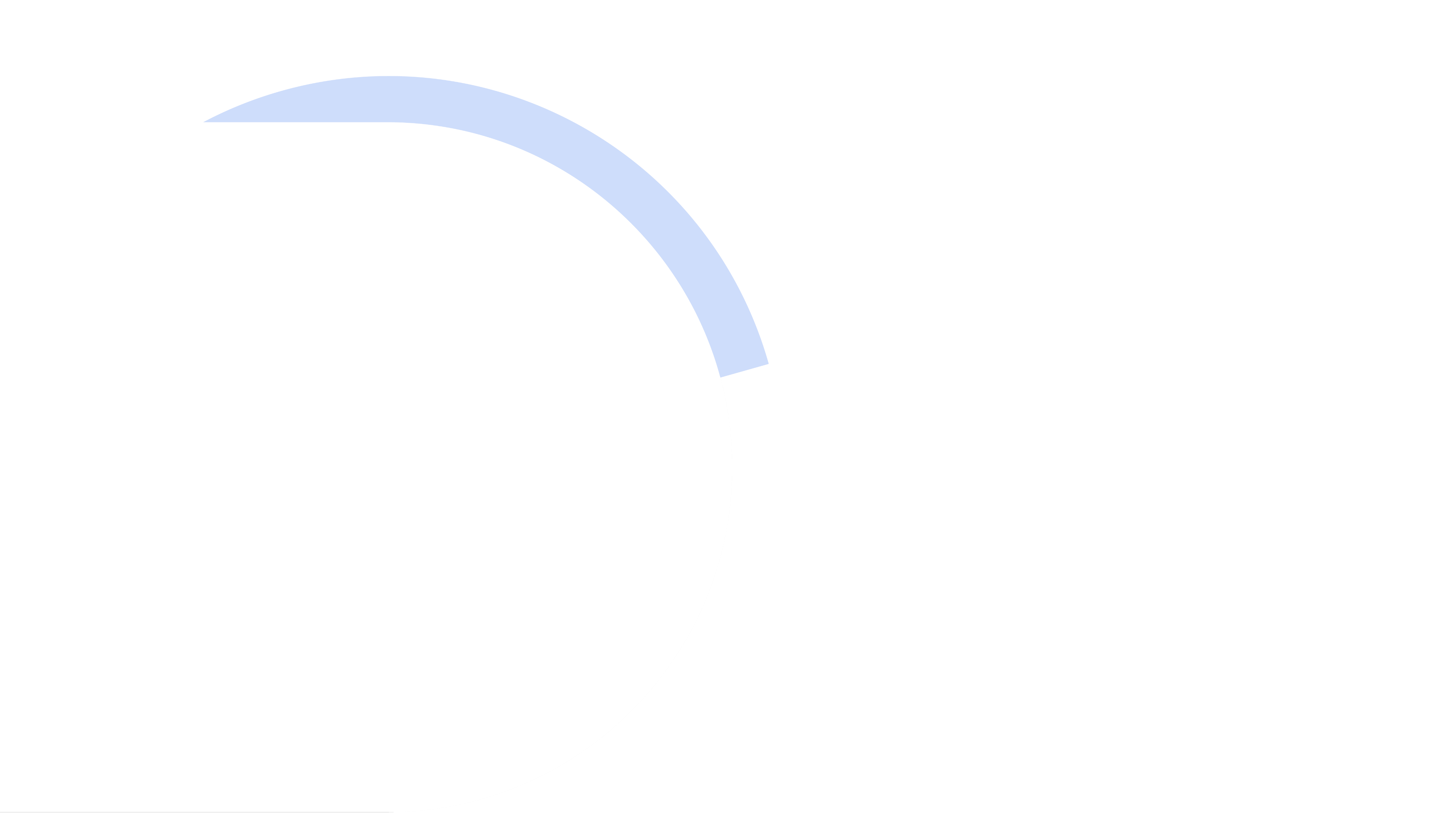 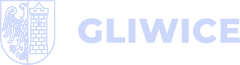 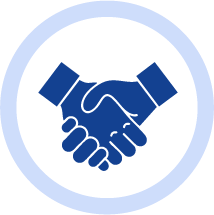 Biegli z przesłaniem
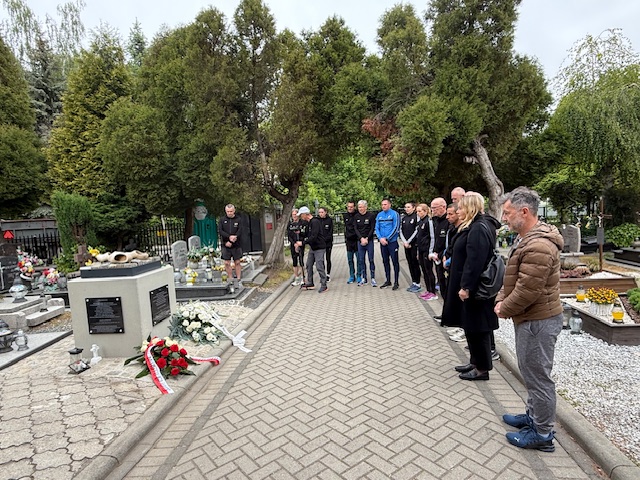 Do Gliwic dotarła Sztafeta Pamięci i Pojednania, której uczestnicy w 80. rocznicę wyzwolenia nazistowskich obozów koncentracyjnych postanowili przebiec trasę od Dachau do Oświęcimia. Sztafetę tworzyli biegacze z Polski i Niemiec, a meta w Gliwicach wyznaczona została przy Radiostacji. 
Wspólnie z biegaczami złożyliśmy też wiązanki kwiatów pod pomnikiem – symbolicznym grobem ofiar Marszu Śmierci na cmentarzu w Bojkowie.
fot. UM Gliwice
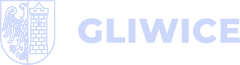 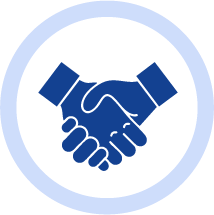 Wyjątkowe jubileusze
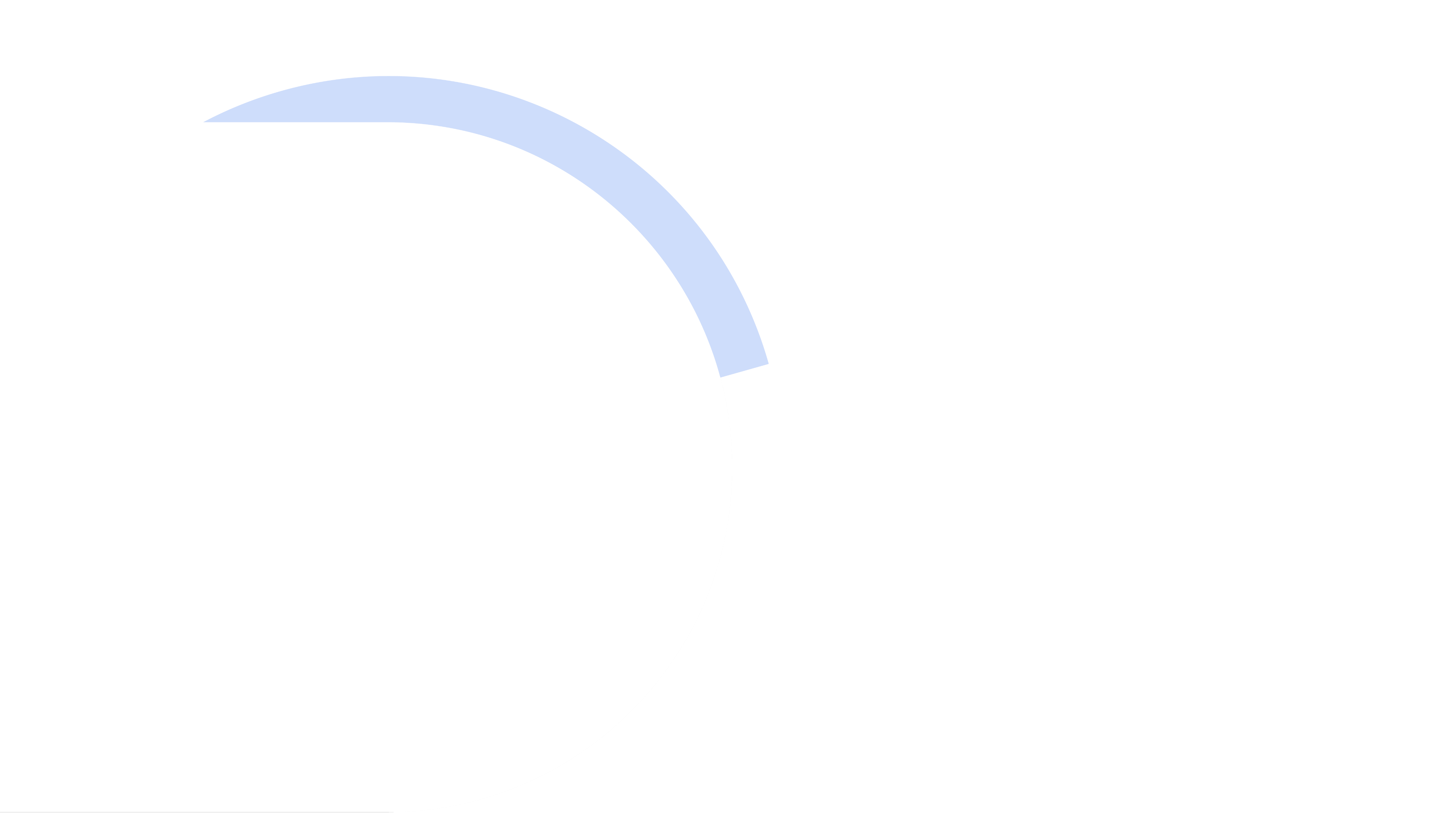 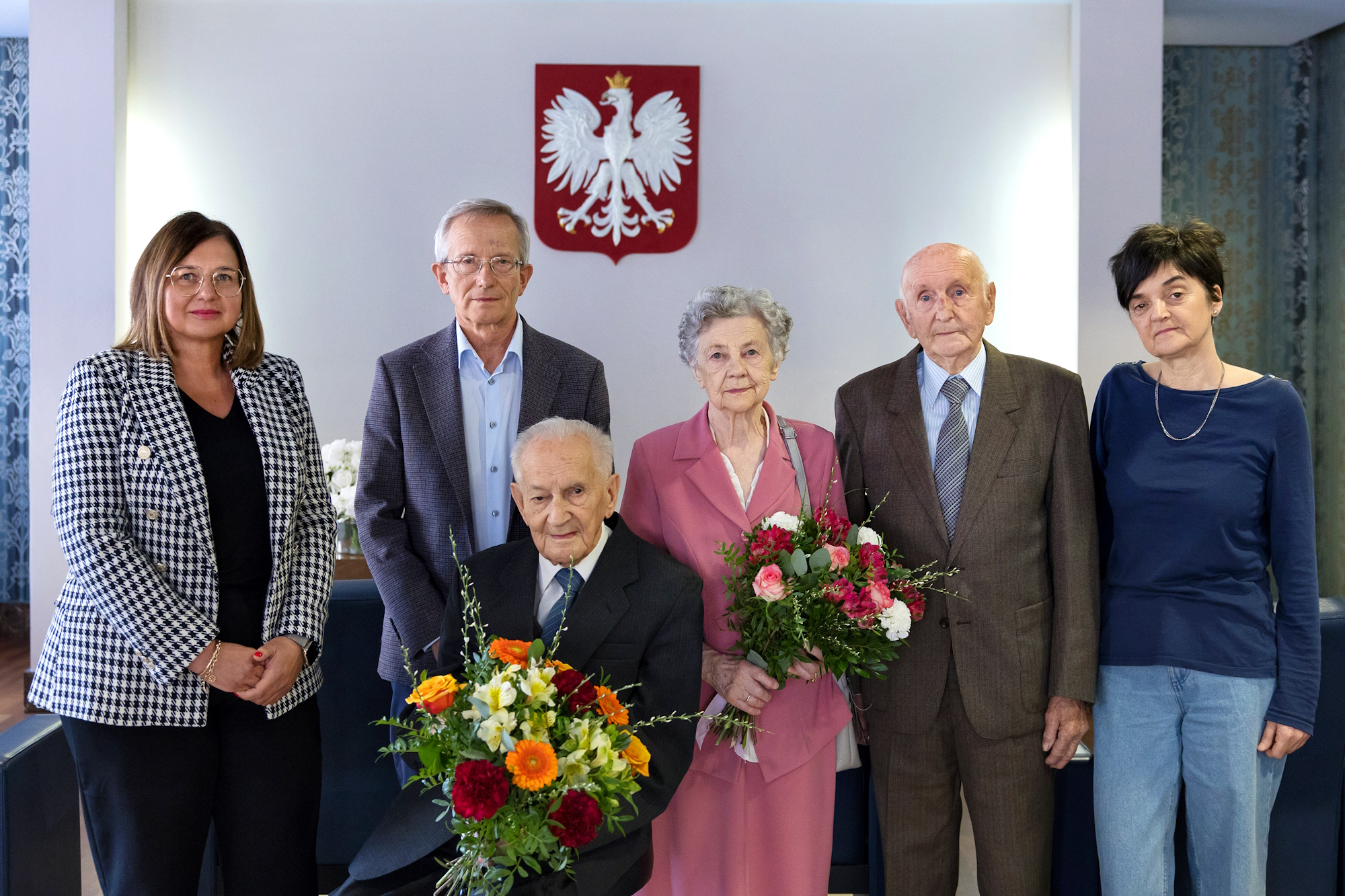 Za nami kolejne, wyjątkowe uroczystości w Ratuszu. 
Tym razem z gliwickimi parami świętowaliśmy Kamienne i Diamentowe Gody oraz setne urodziny dwóch jubilatów, którym najserdeczniejsze życzenia złożyła moja zastępczyni Agnieszka Dylewska.
13 gliwickich par świętowało natomiast niedawno 50. rocznicę ślubu.
fot. D. Nita-Garbiec / UM w Gliwicach
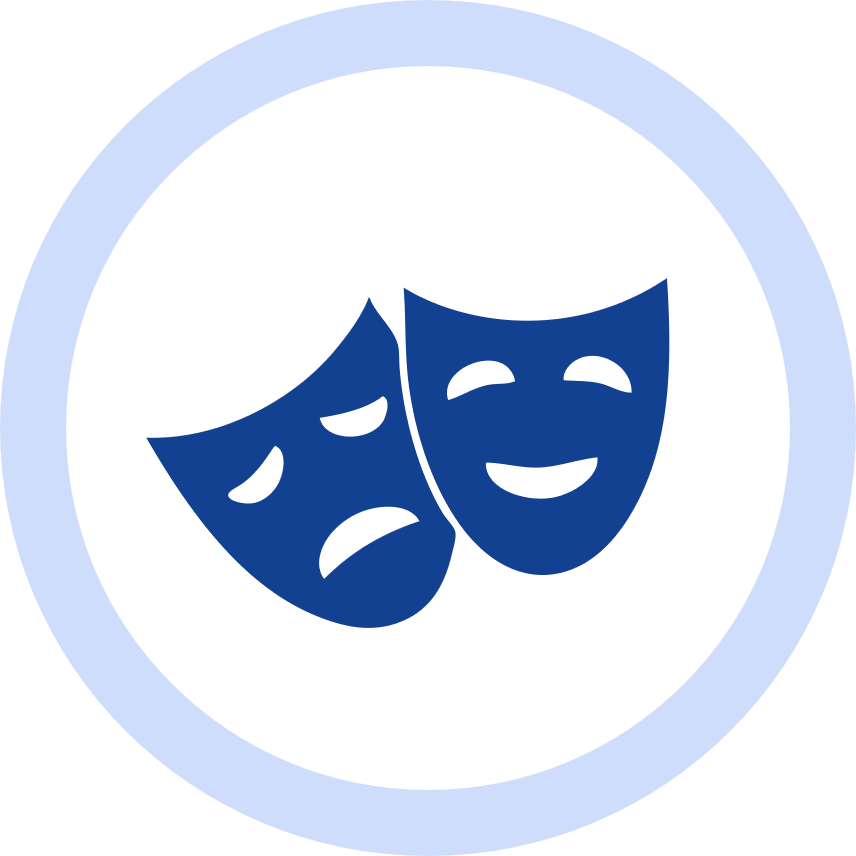 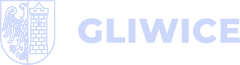 Młodzi na scenie
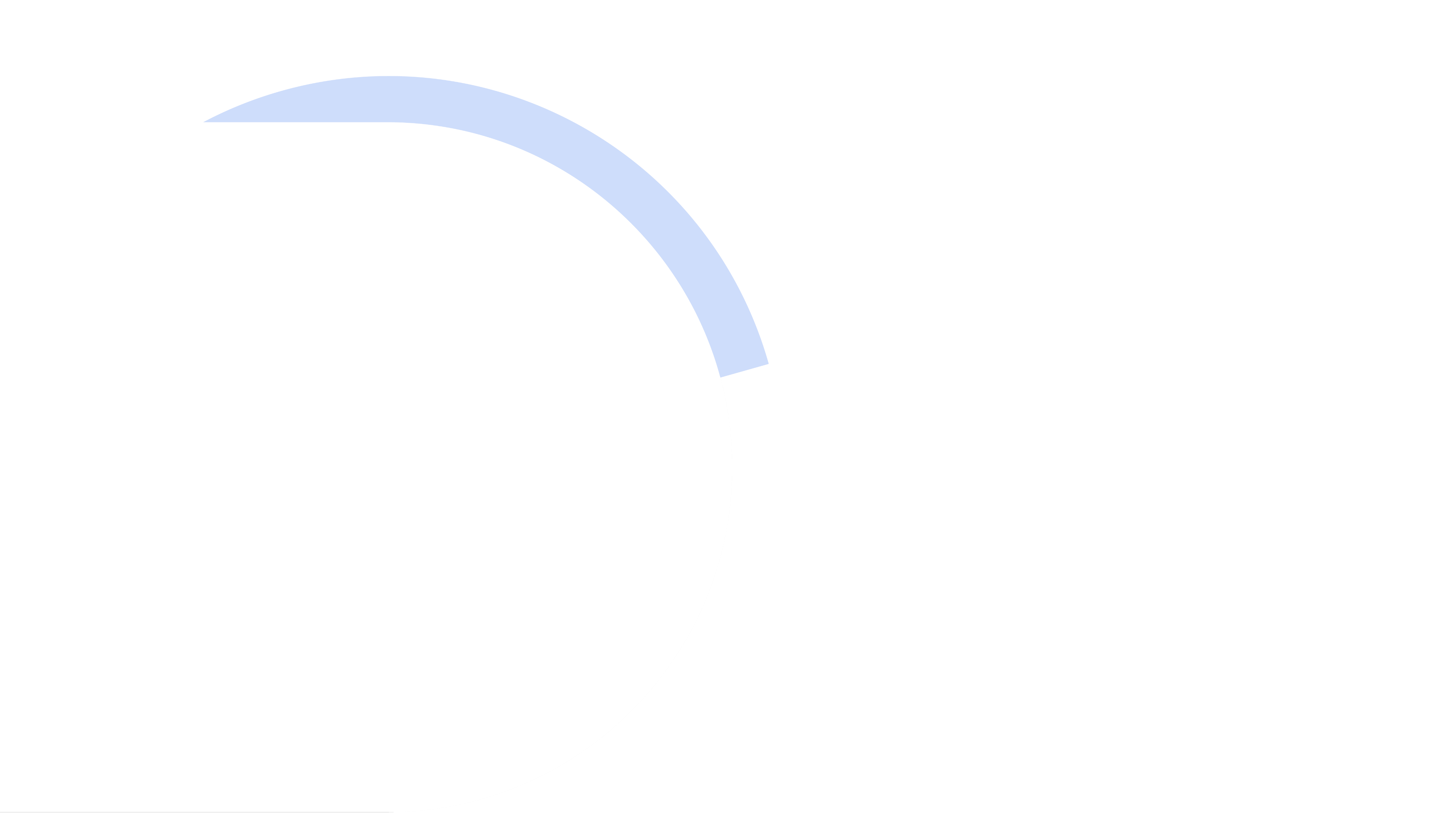 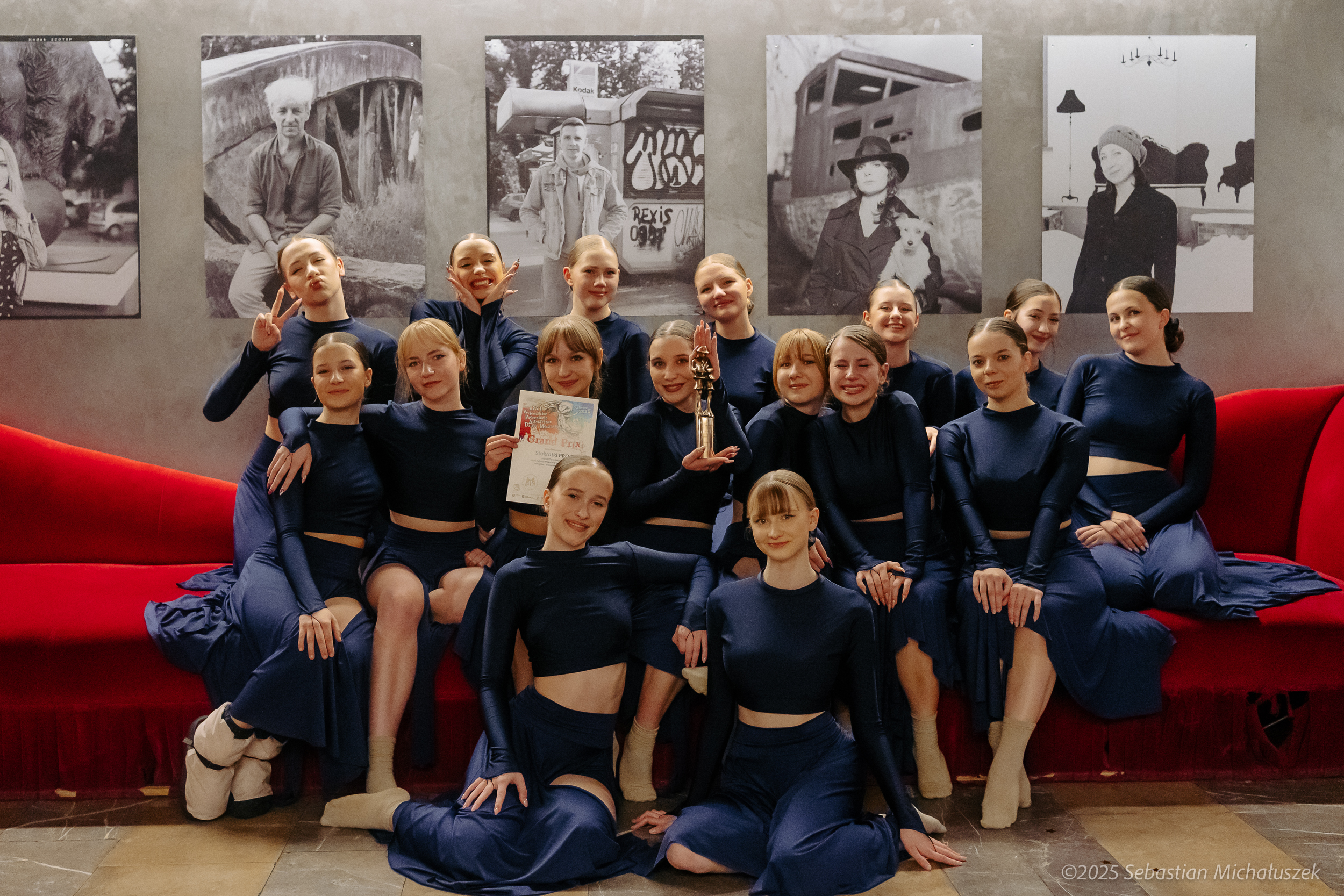 Koncert Galowy XXVI Wojewódzkich Prezentacji Artystycznych – wyjątkowe wydarzenie, które co roku gromadzi utalentowanych młodych wokalistów i tancerzy - odbył się w Teatrze Miejskim w Gliwicach. 
Wieczór upłynął pod znakiem muzyki, tańca i młodzieńczej pasji. W jego trakcie na scenie zaprezentowali się laureaci tegorocznej edycji konkursu – uczestnicy wyłonieni podczas marcowego Dnia Muzyki w Bojkowie i kwietniowego Dnia Tańca w Łabędach. Miałam przyjemność pogratulować młodym artystom.
fot. S. Michałuszek
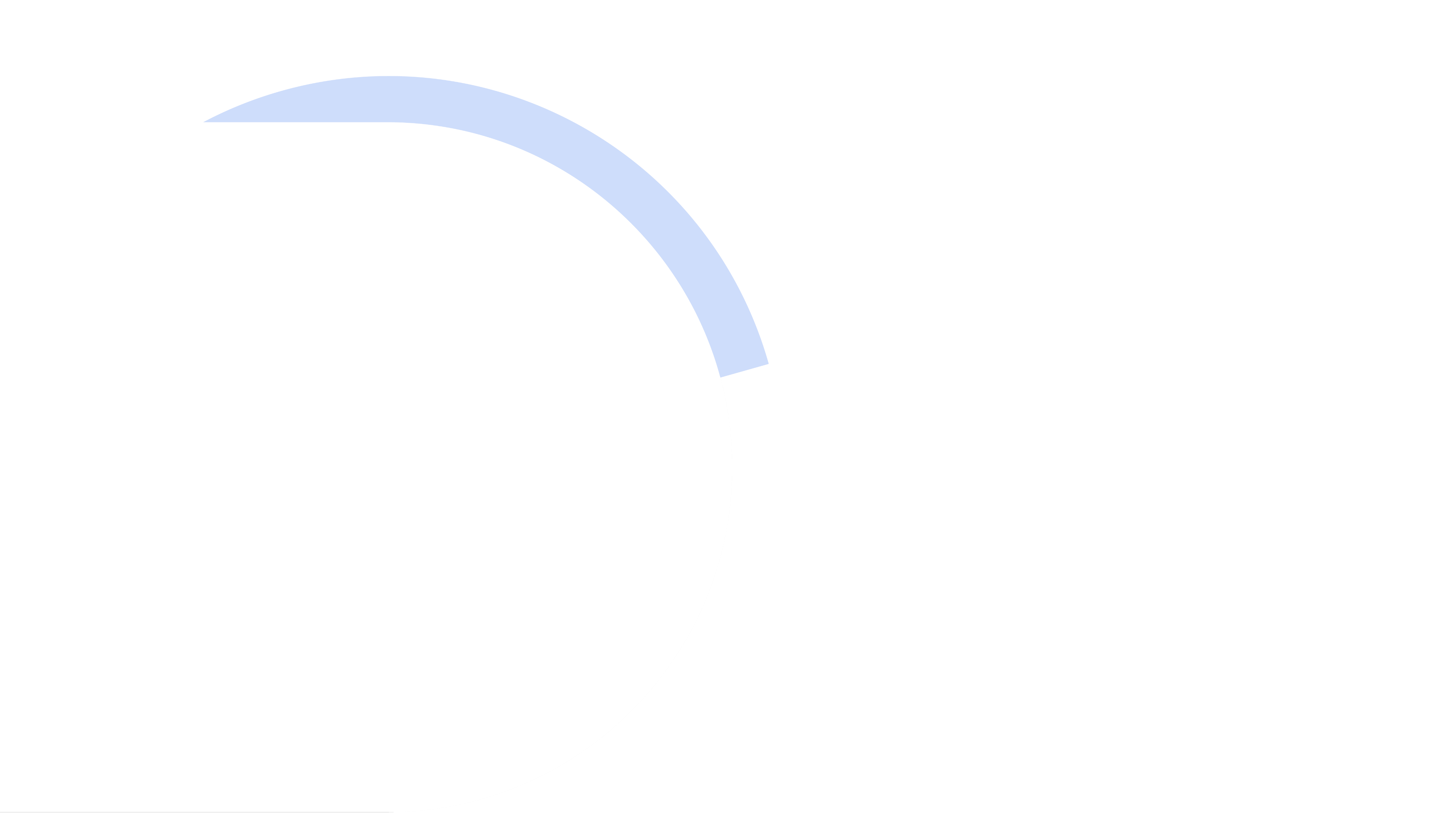 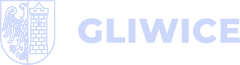 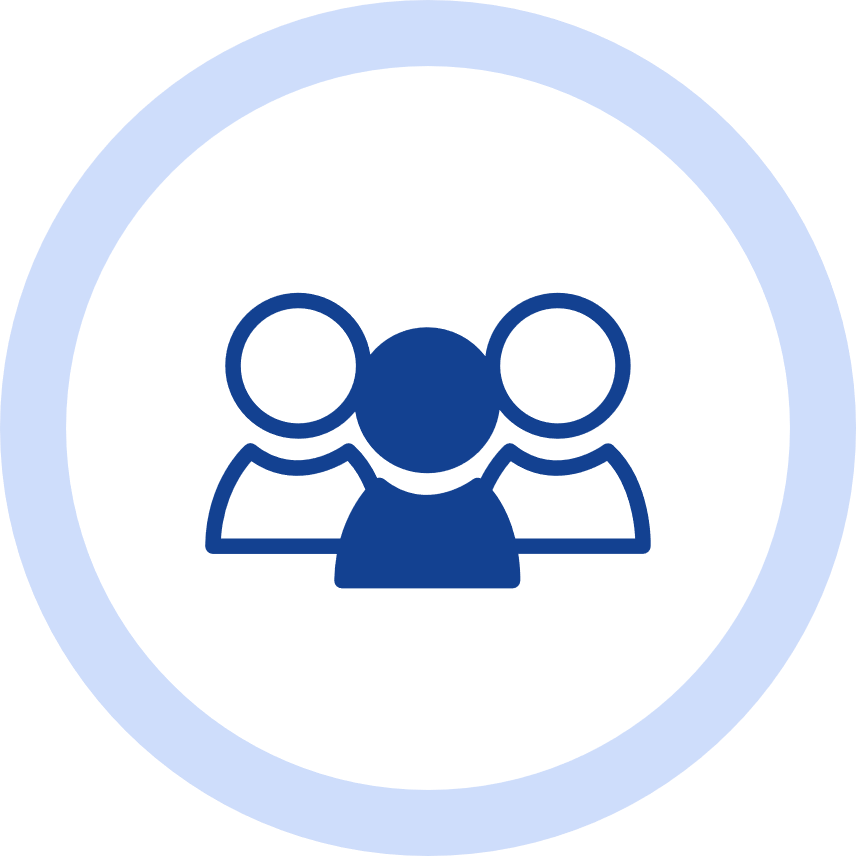 Tanecznie  i z uśmiechem
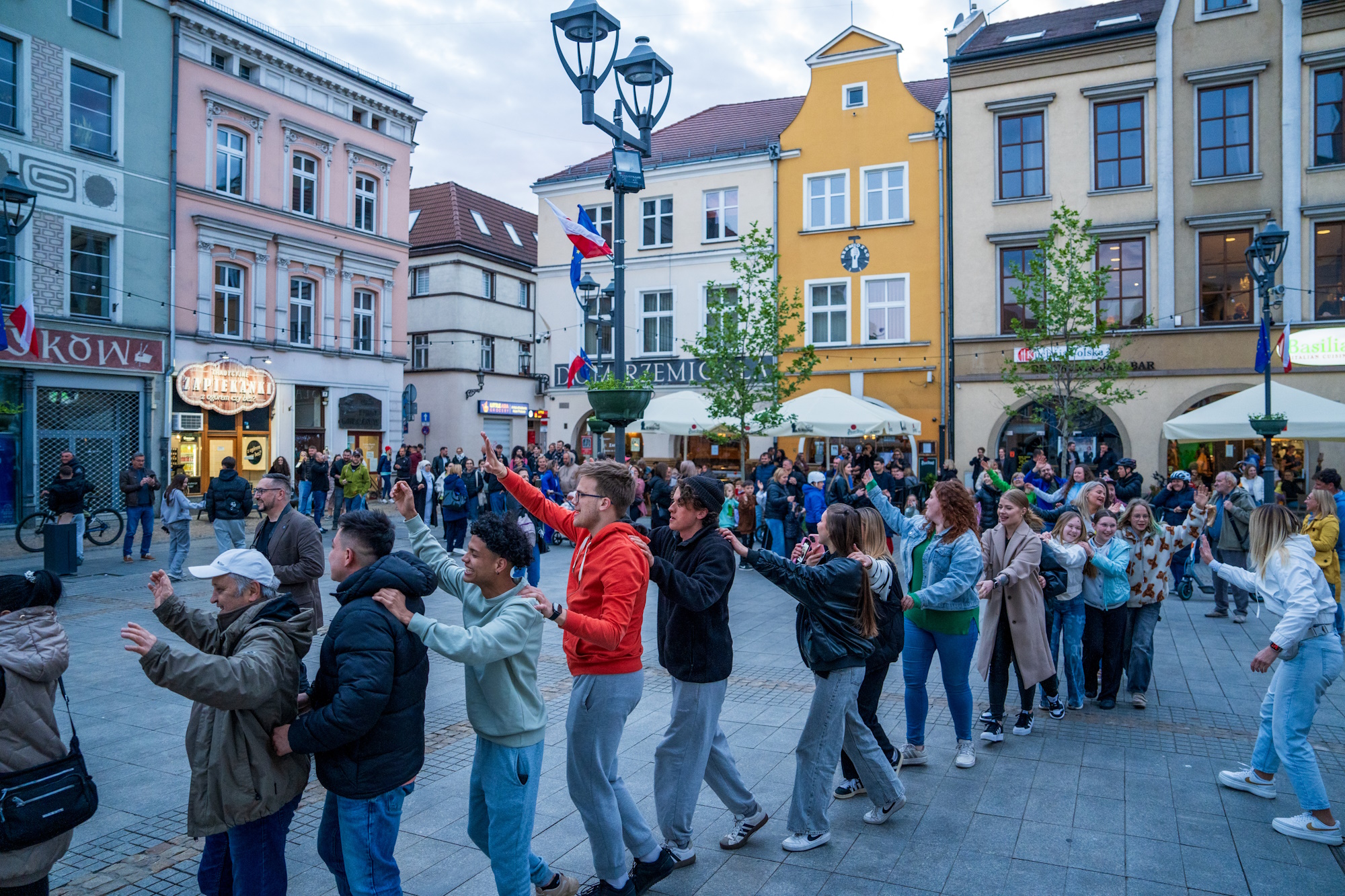 Niezwykle radośnie, muzycznie i tanecznie gliwiczanie uczcili Dzień Europy. 9 maja gliwicki Rynek wypełniły dźwięki największych przebojów oraz dobra energia i uśmiechy mieszkańców naszego miasta.
fot. UM Gliwice
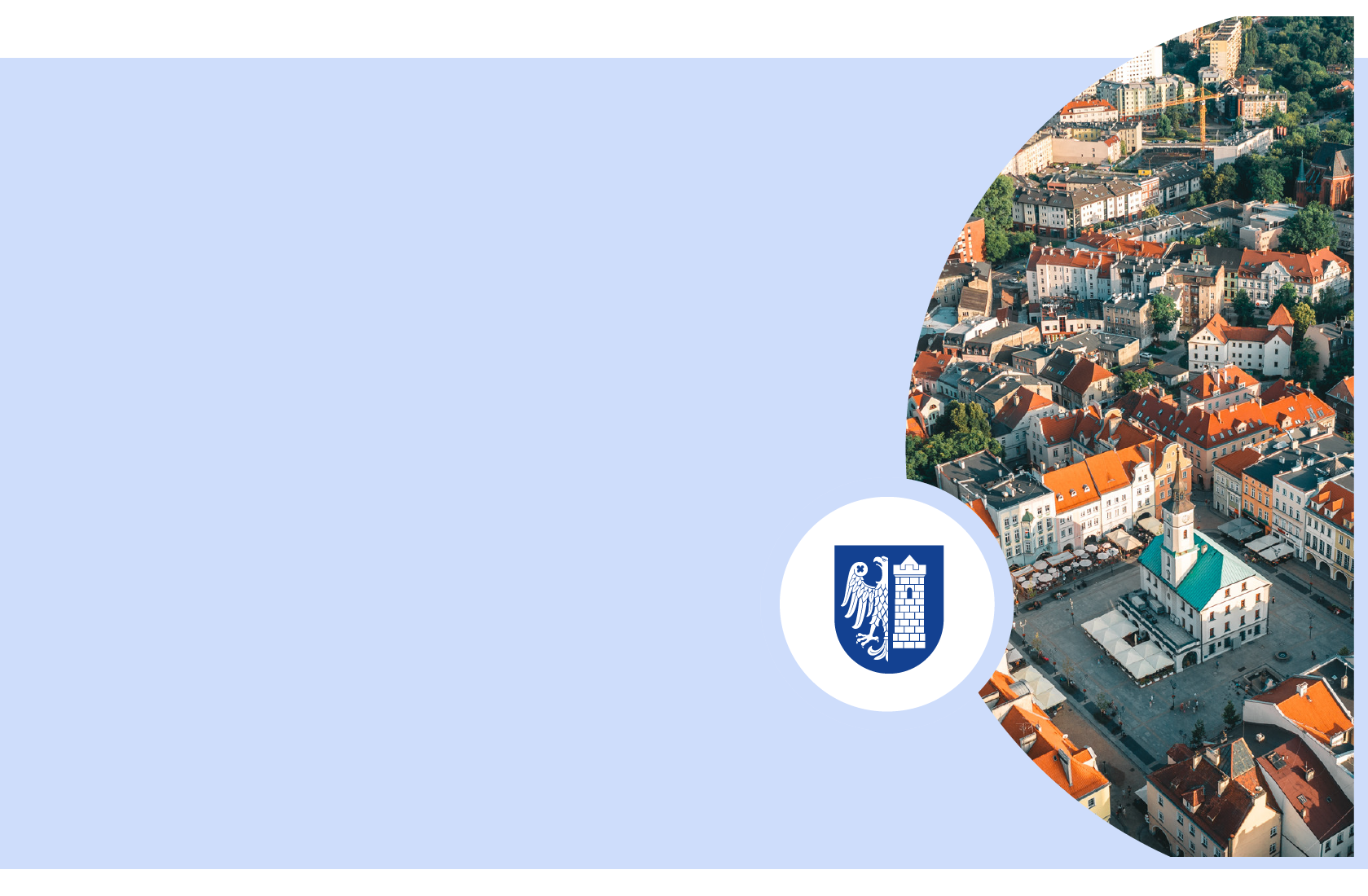 Dziękuję za uwagę
Katarzyna Kuczyńska-Budka
Prezydent Gliwic